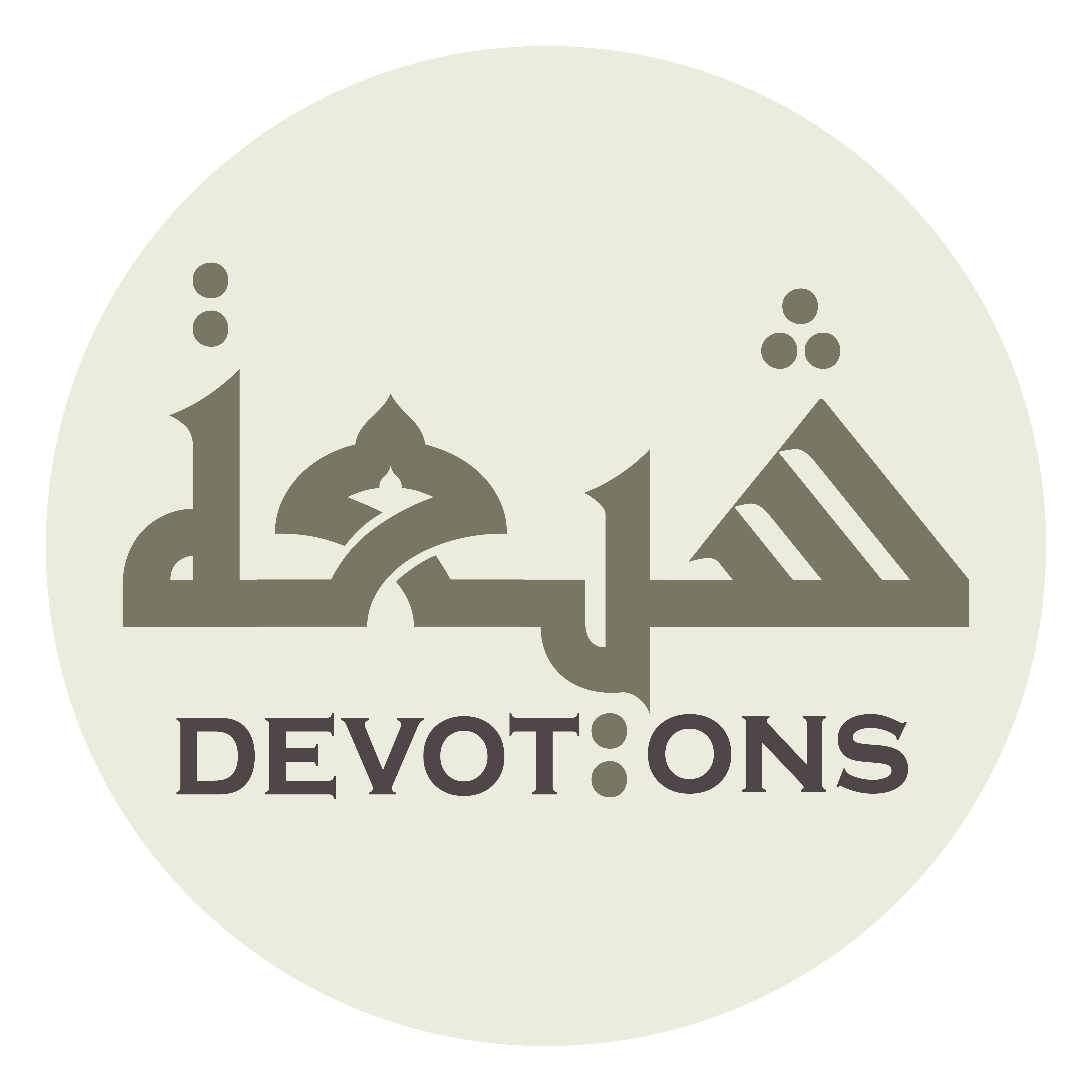 Dua 22 - Sahifat Sajjadiyyah
أَللَّهُمَّ إِنَّكَ كَلَّفْتَنِيْ مِنْ نَفْسِيْ مَا أَنْتَ أَمْلَكُ بِهِ مِنِّي
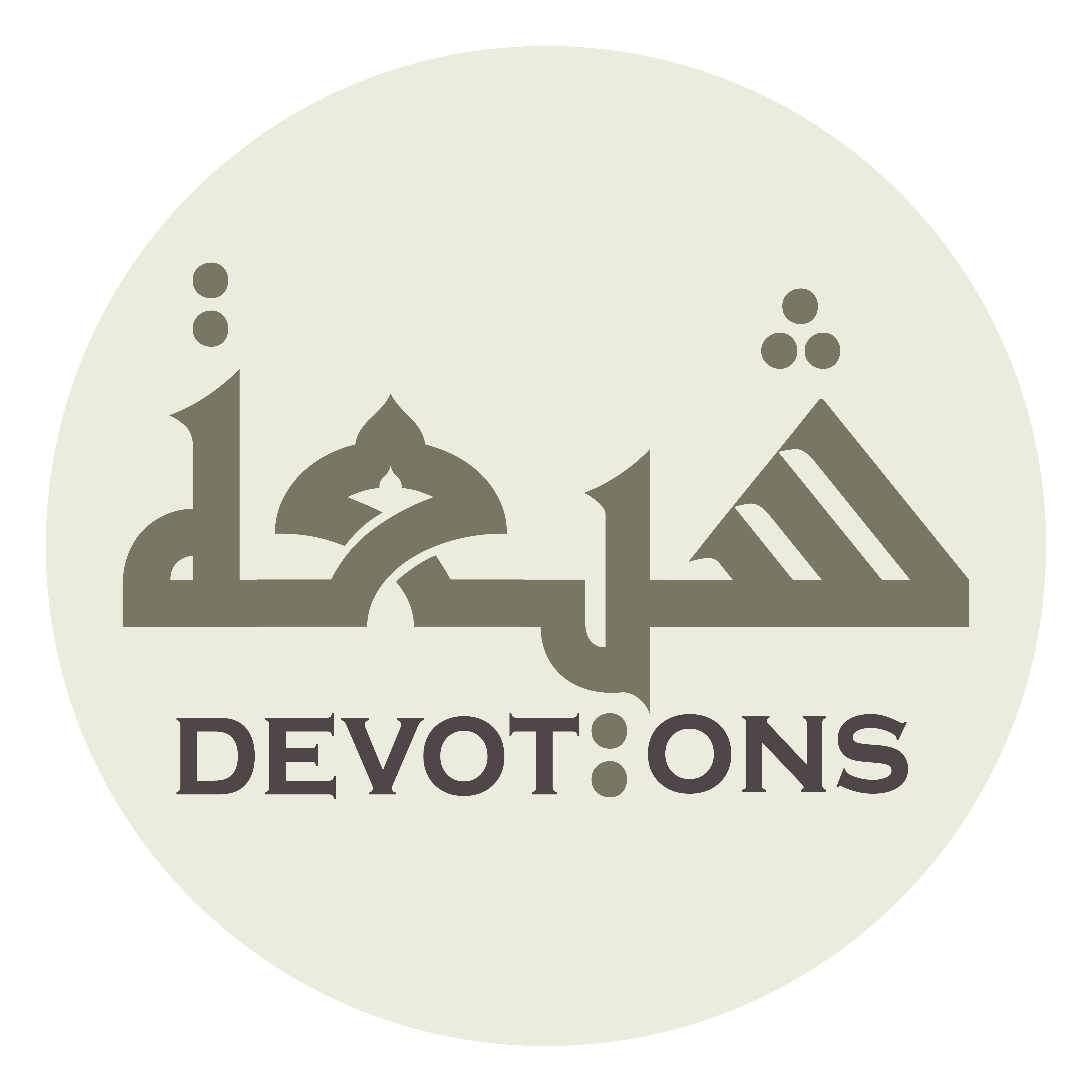 اَللَّهُمَّ صَلِّ عَلَى مُحَمَّدٍ وَ آلِ مُحَمَّدٍ

allāhumma ṣalli `alā muḥammadin wa āli muḥammad

O Allah, send blessings upon Muhammad and the family of Muhammad
Dua 22 - Sahifat Sajjadiyyah
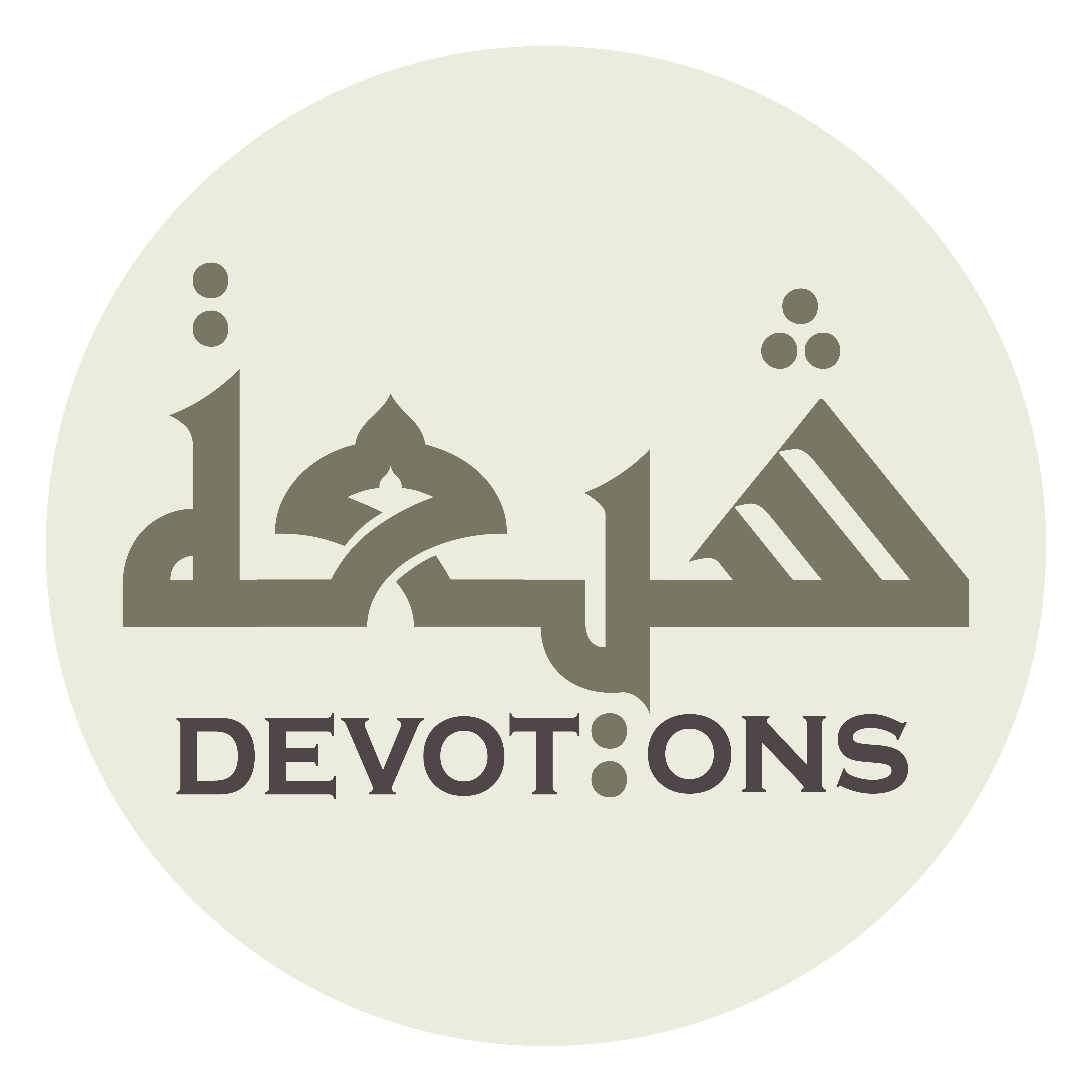 بِسْمِ اللَّـهِ الرَّحْمَـٰنِ الرَّحِيمِ

bismillāhir raḥmānir raḥīm

In the name of Allah, the Most Gracious, the Most Merciful
Dua 22 - Sahifat Sajjadiyyah
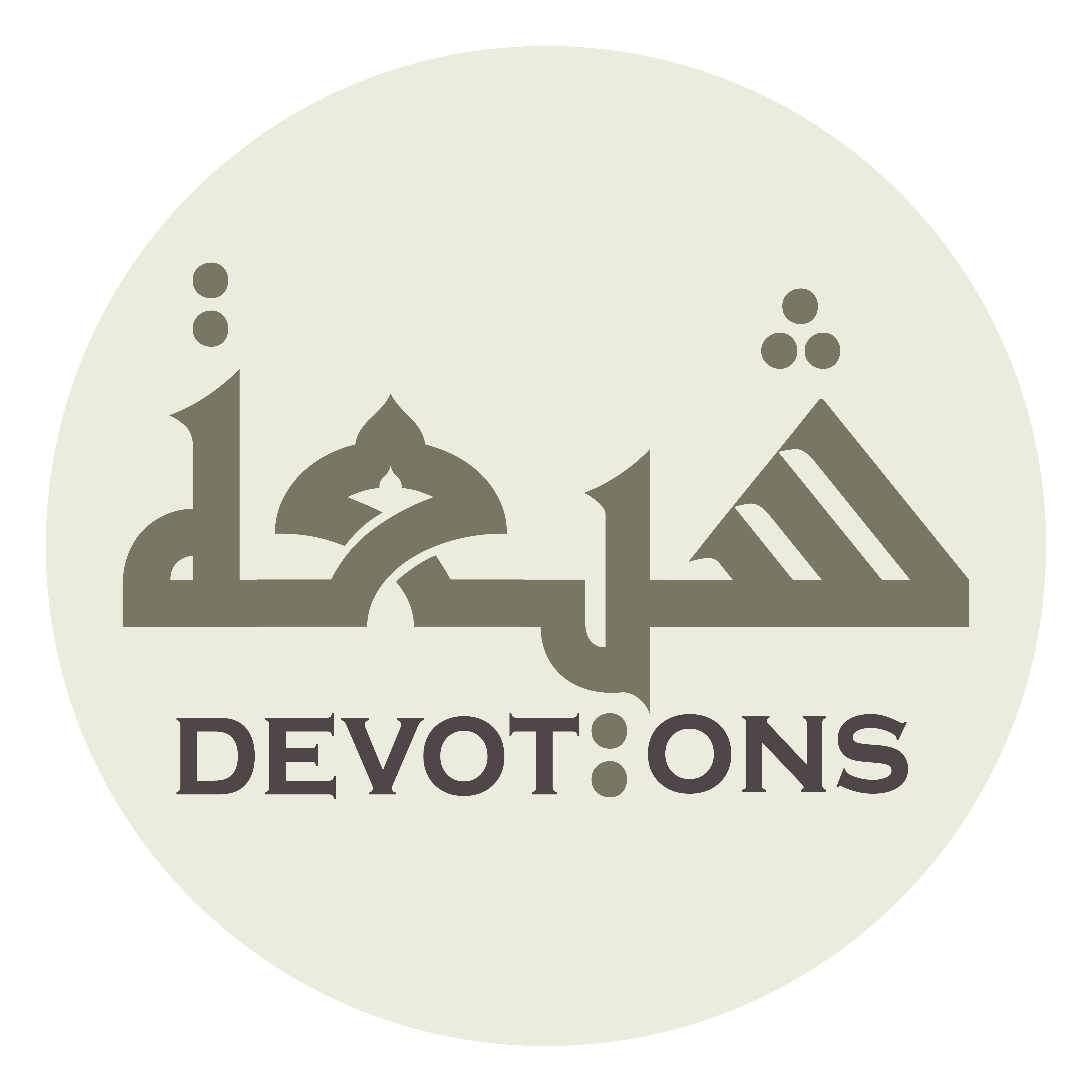 أَللَّهُمَّ إِنَّكَ كَلَّفْتَنِيْ مِنْ نَفْسِيْ مَا أَنْتَ أَمْلَكُ بِهِ مِنِّي

allāhumma innaka kallaftanī min nafsī mā anta amlaku bihi minnī

O Allah, You have charged me with (the care of) my soul, over which You have more authority than I
Dua 22 - Sahifat Sajjadiyyah
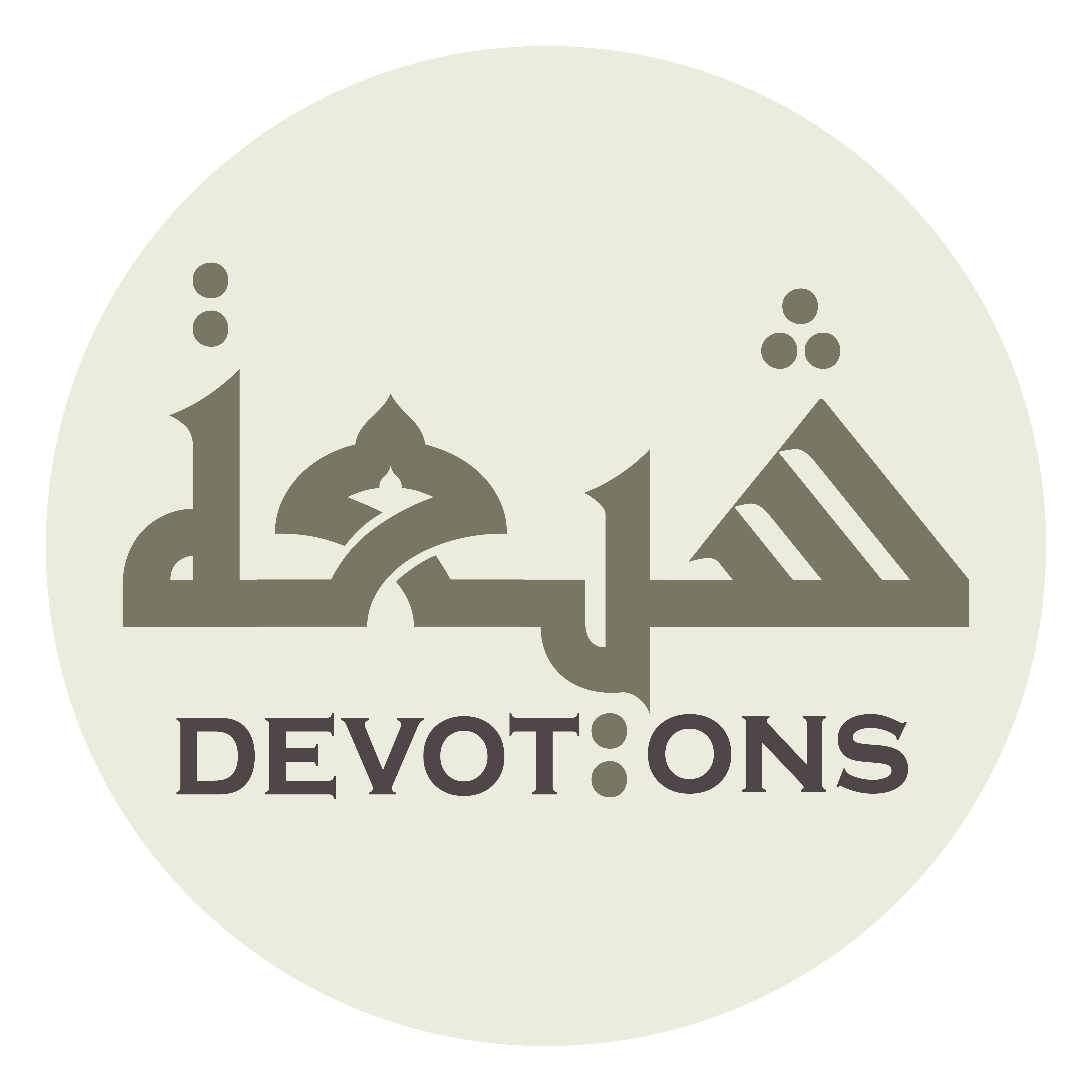 وَقُدْرَتُكَ عَلَيْهِ وَعَلَيَّ أَغْلَبُ مِنْ قُدْرَتِي

waqudratuka `alayhi wa`alayya aghlabu min qudratī

And Your power over it and me is greater than my power
Dua 22 - Sahifat Sajjadiyyah
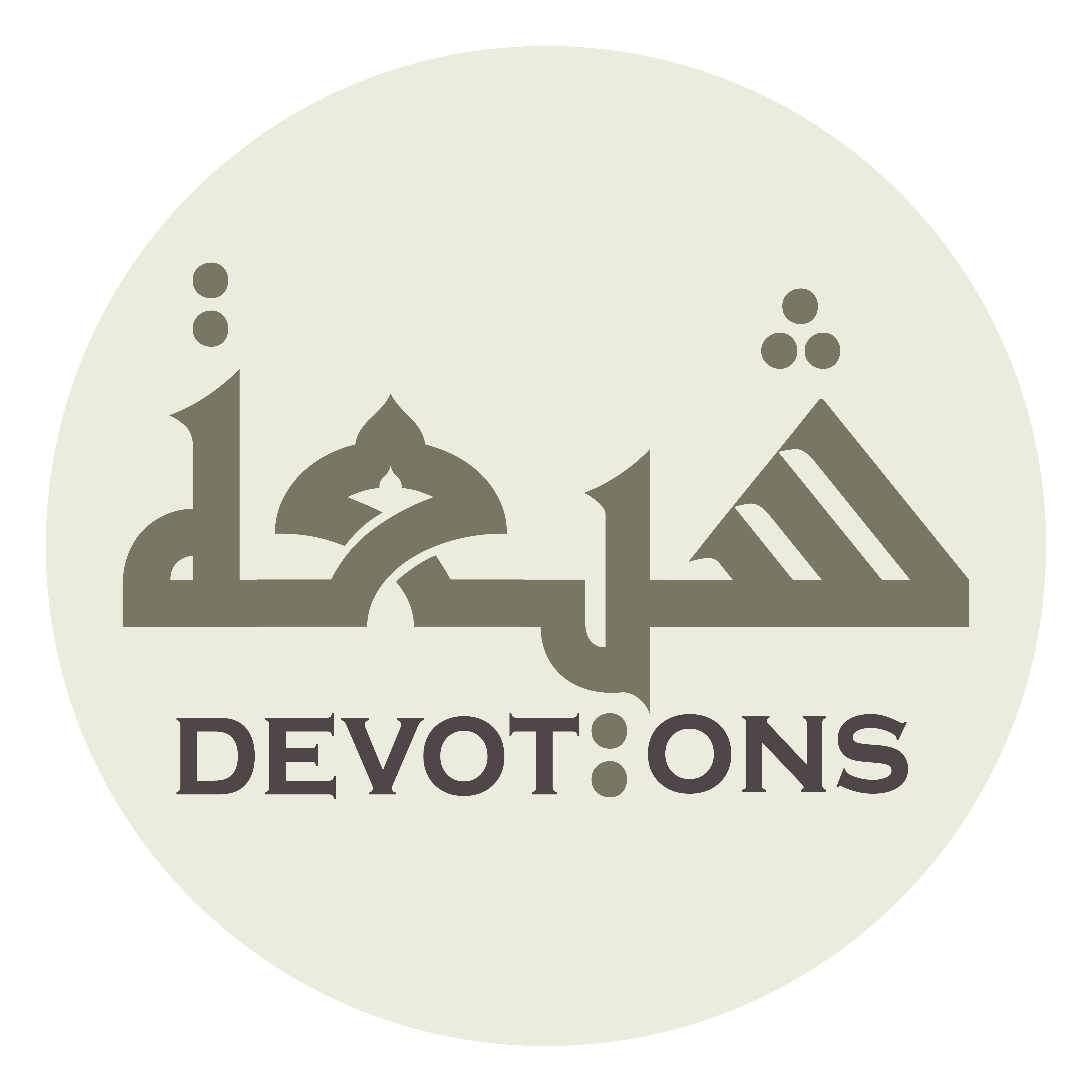 فَأَعْطِنِيْ مِنْ نَفْسِيْ مَا يُرْضِيْكَ عَنِّي

fa-a`ṭinī min nafsī mā yur-ḍīka `annī

So grant me from my soul what pleases You
Dua 22 - Sahifat Sajjadiyyah
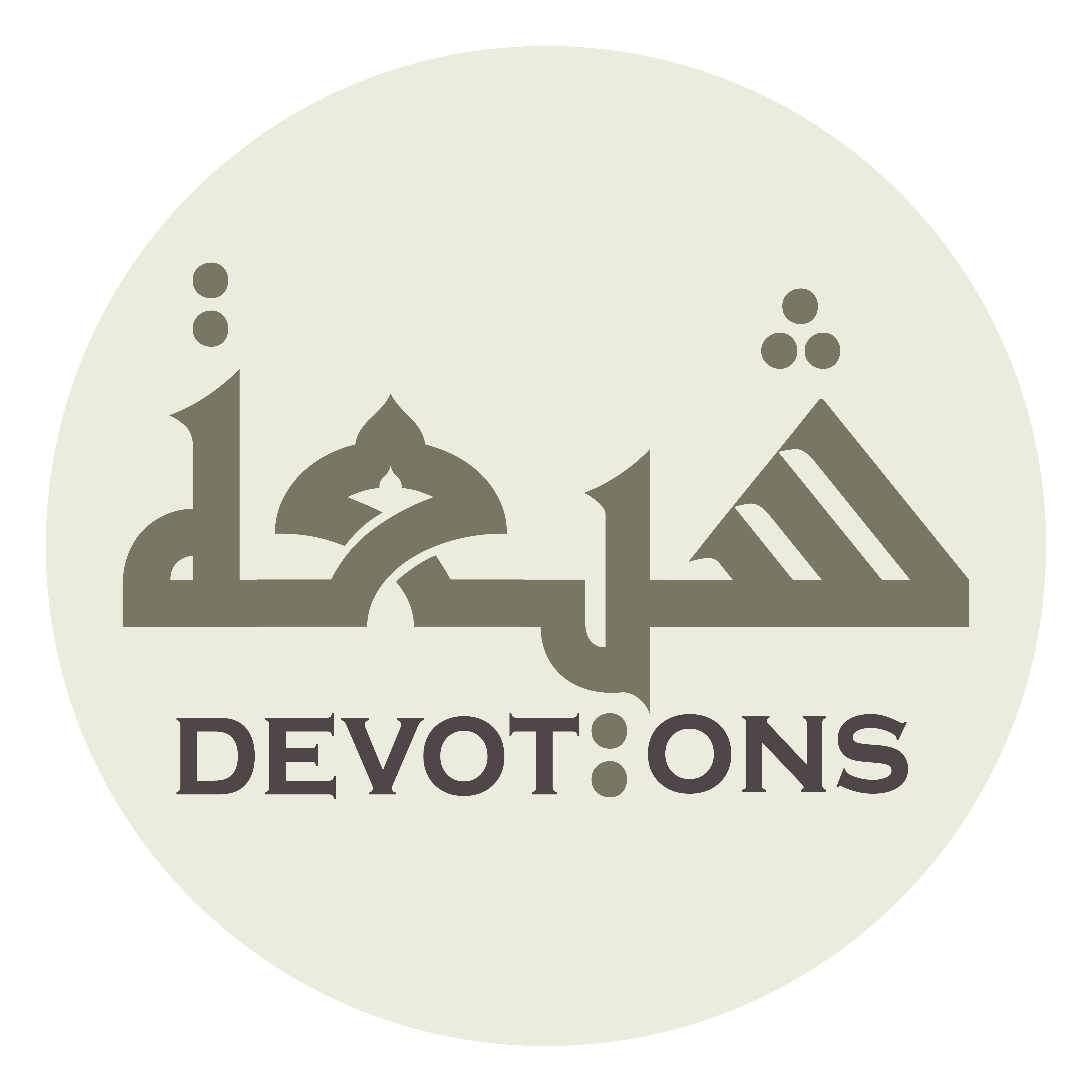 وَخُذْ لِنَفْسِكَ رِضَاهَا مِنْ نَفْسِيْ فِيْ عَافِيَة

wakhudh linafsika riḍāhā min nafsī fī `āfiyah

And take for Yourself its contentment from my soul in well-being
Dua 22 - Sahifat Sajjadiyyah
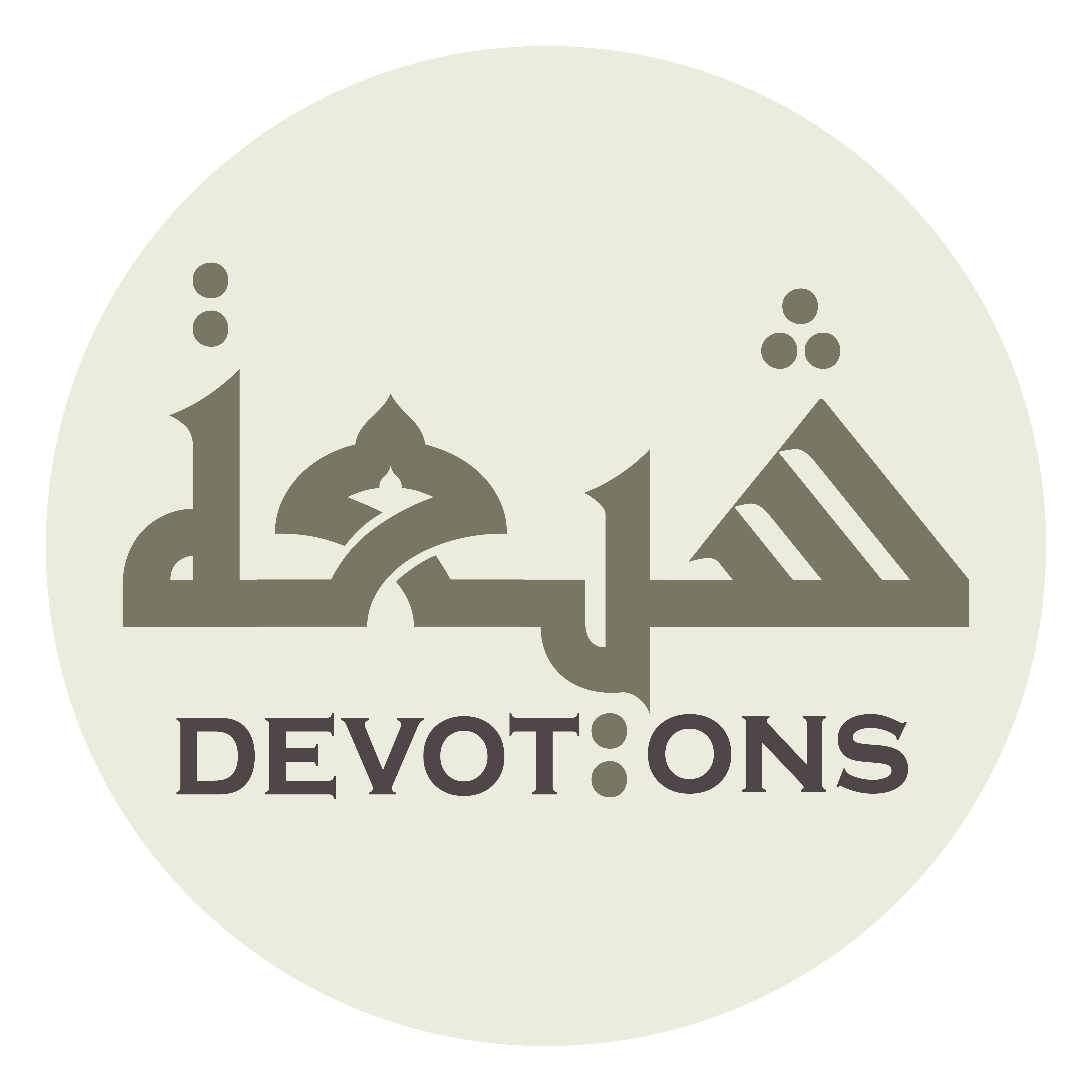 أَللَّهُمَّ لَا طَاقَةَ لِيْ بِالجَهْدِ

allāhumma lā ṭāqata lī biljahd

O Allah, I have no strength for hardship
Dua 22 - Sahifat Sajjadiyyah
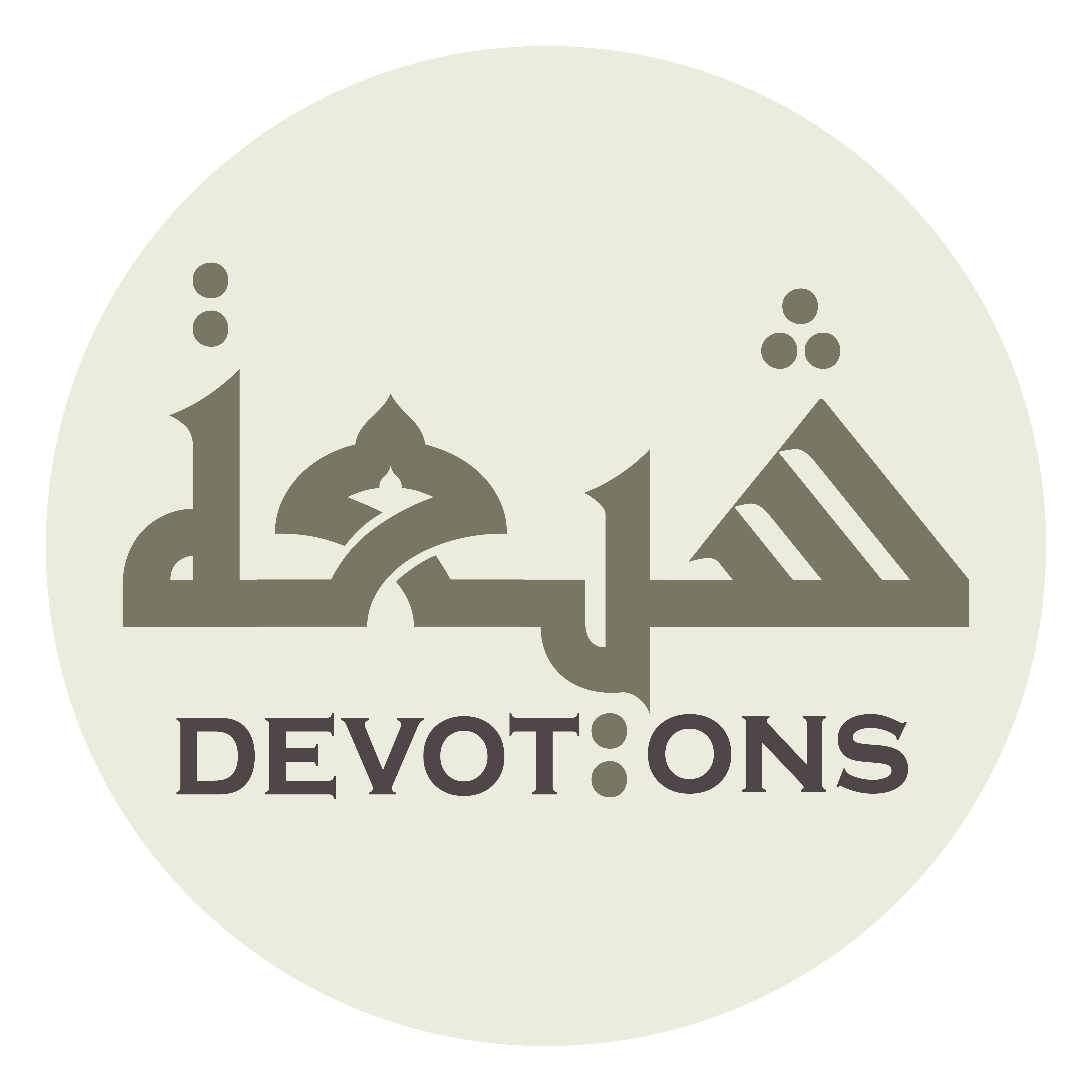 وَلَا صَبْرَ لِيْ عَلَى البَلاَءِ

walā ṣabra lī `alal balā

No patience for trials
Dua 22 - Sahifat Sajjadiyyah
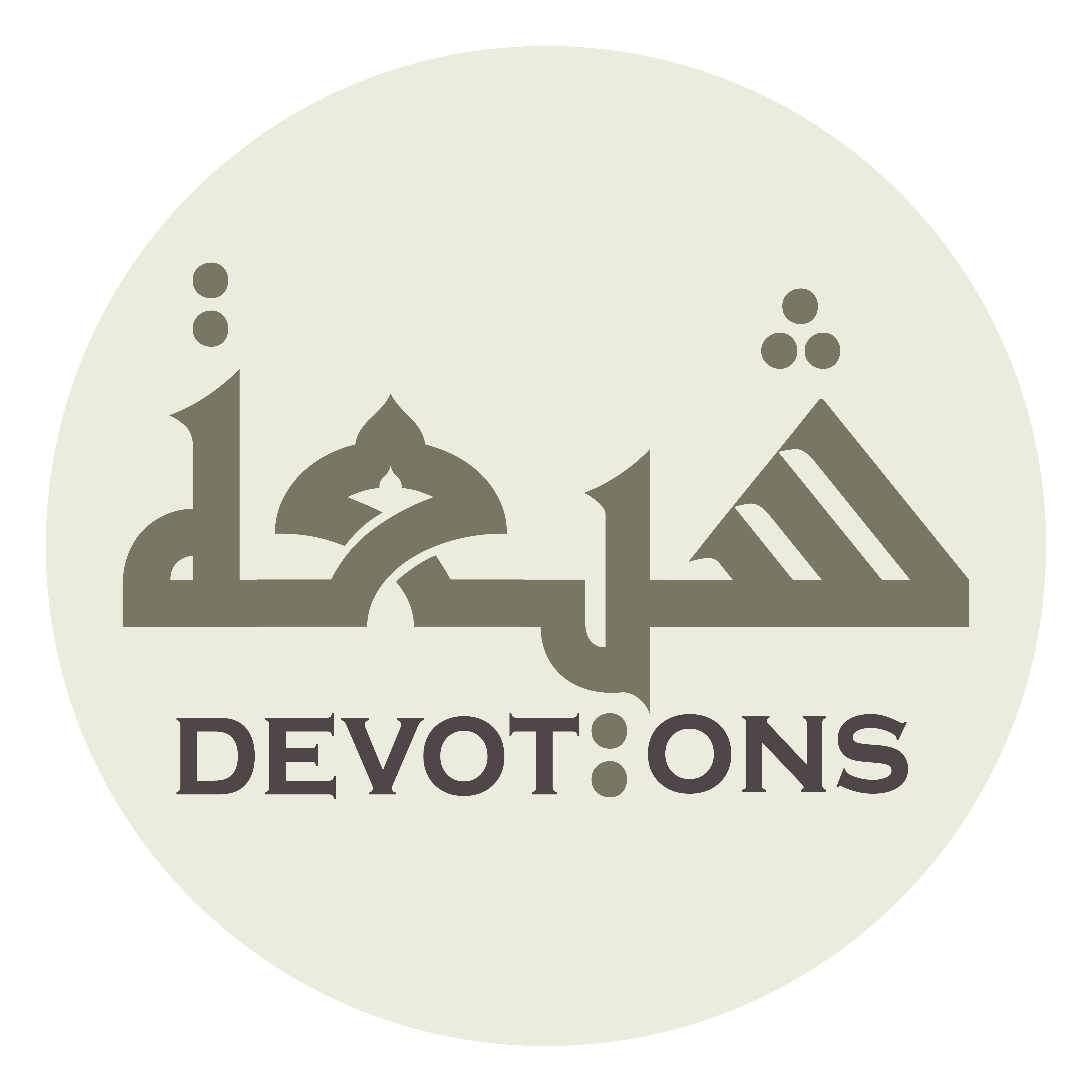 وَلَا قُوَّةَ لِيْ عَلَى الْفَقْرِ

walā quwwata lī `alal faqr

No power over poverty
Dua 22 - Sahifat Sajjadiyyah
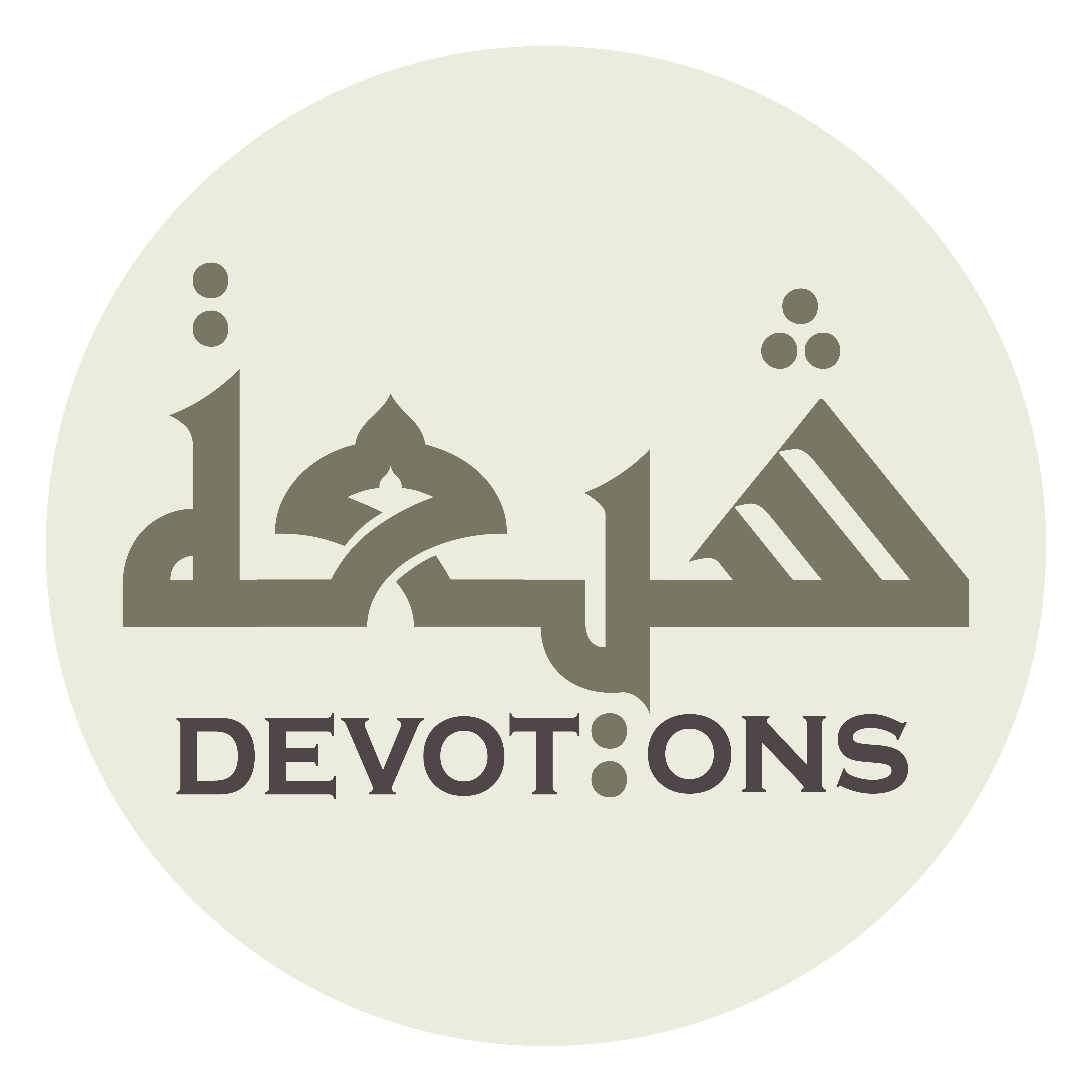 فَلَا تَحْظُرْ عَلَيَّ رِزْقِي

falā taḥẓur `alayya rizqī

So do not restrict my sustenance
Dua 22 - Sahifat Sajjadiyyah
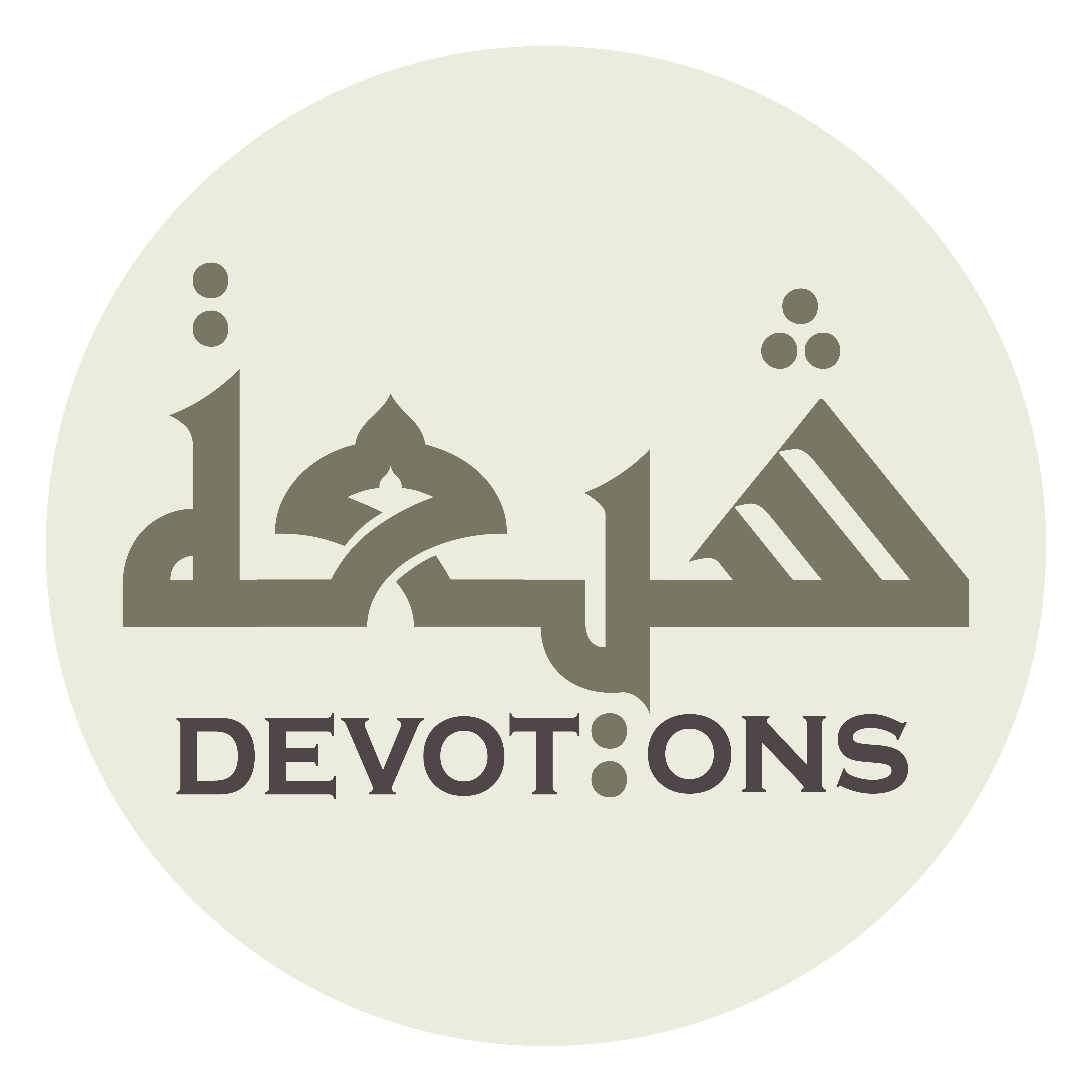 وَلَا تَكِلْنِيْ إِلَى خَلْقِكَ

walā takilnī ilā khalqik

And do not entrust me to Your creation
Dua 22 - Sahifat Sajjadiyyah
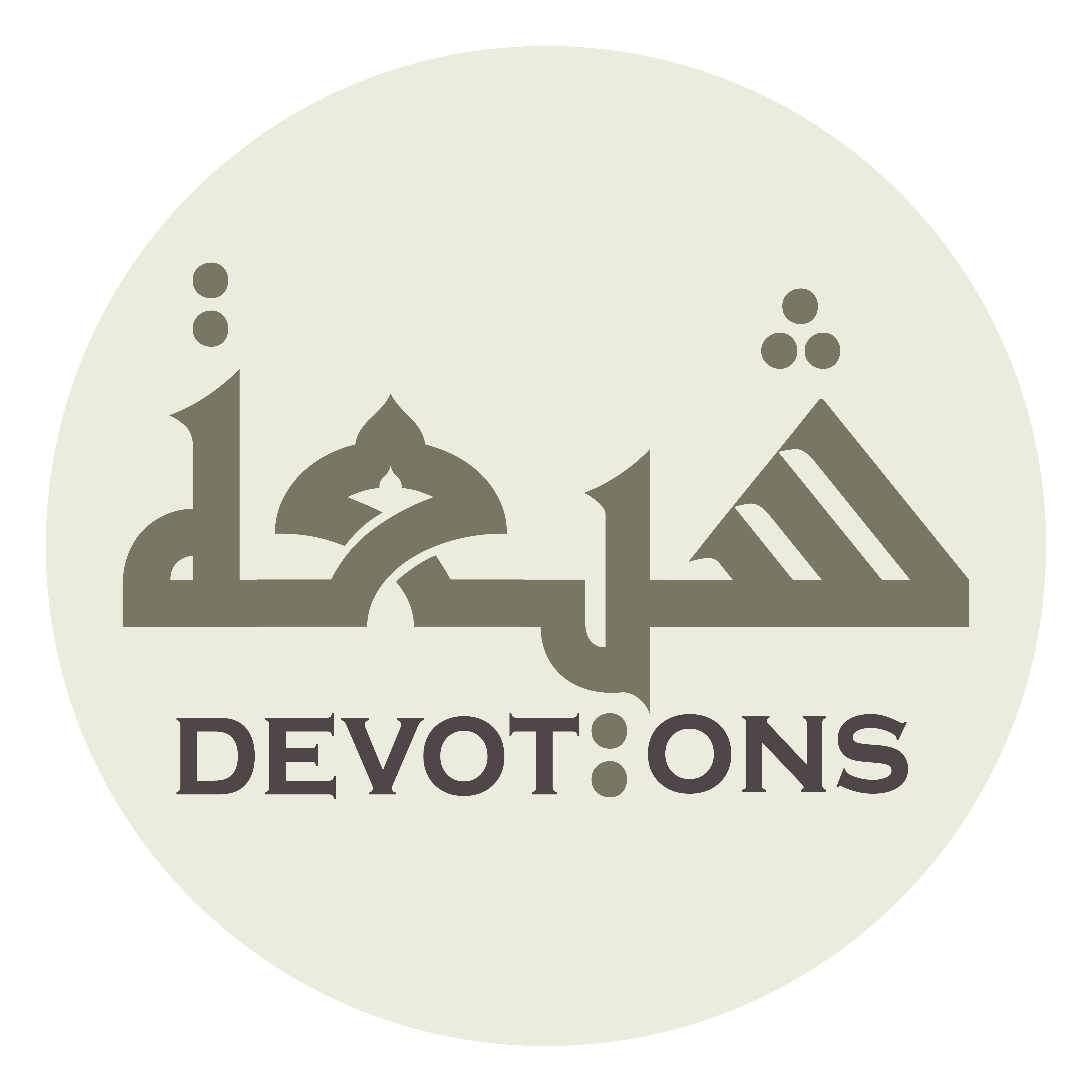 بَلْ تَفَرَّدْ بِحَاجَتِي

bal tafarrad biḥājatī

Rather, take sole charge of my needs
Dua 22 - Sahifat Sajjadiyyah
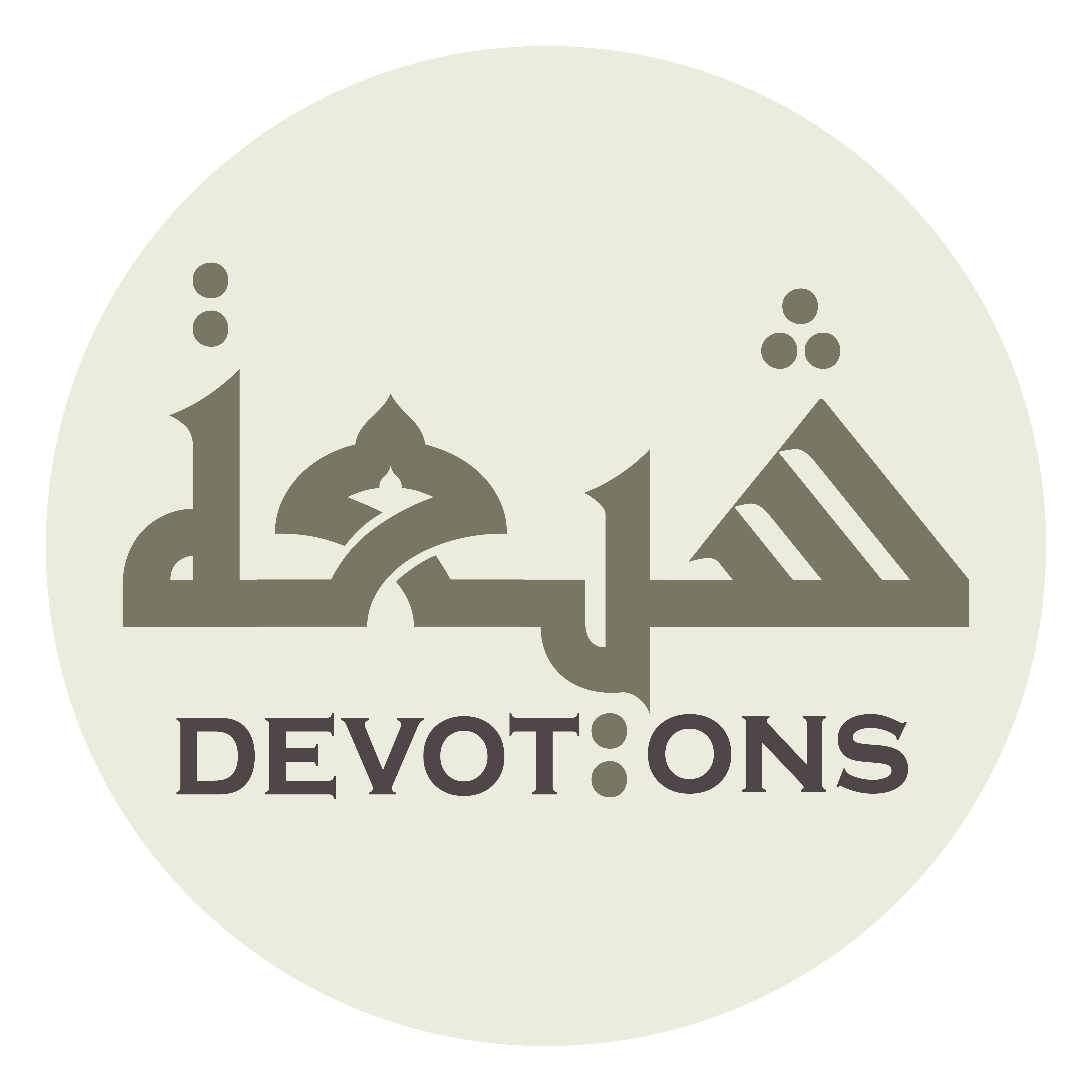 وَتَوَلَّ كِفَايَتِي

watawalla kifāyatī

And assume responsibility for my sufficiency
Dua 22 - Sahifat Sajjadiyyah
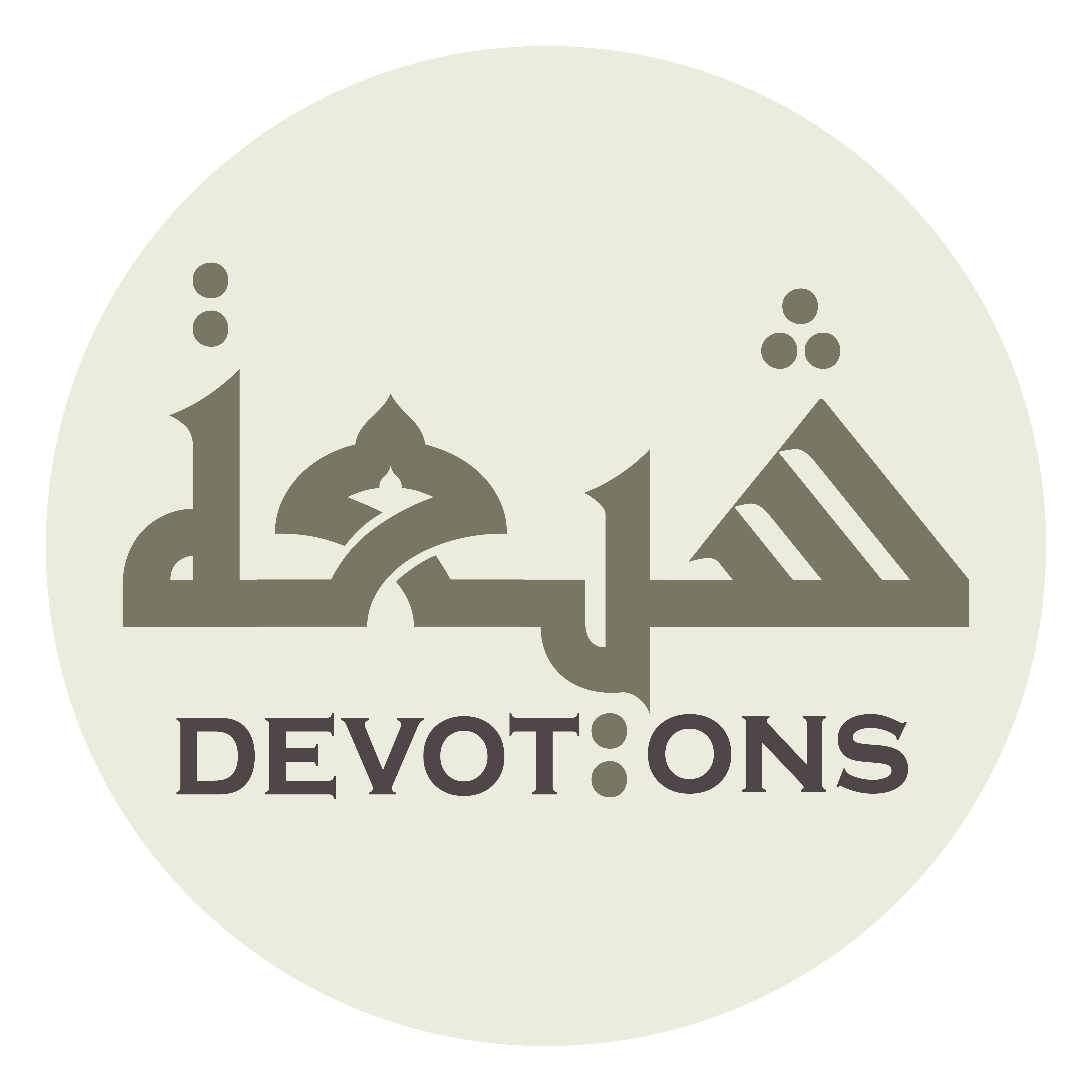 وَانْظُرْ إِلَيَّ وَانْظُرْ لِيْ فِيْ جَمِيْعِ اُمُورِي

wanẓur ilayya wanẓur lī fī jamī`i umūrī

Look upon me and look after me in all my affairs
Dua 22 - Sahifat Sajjadiyyah
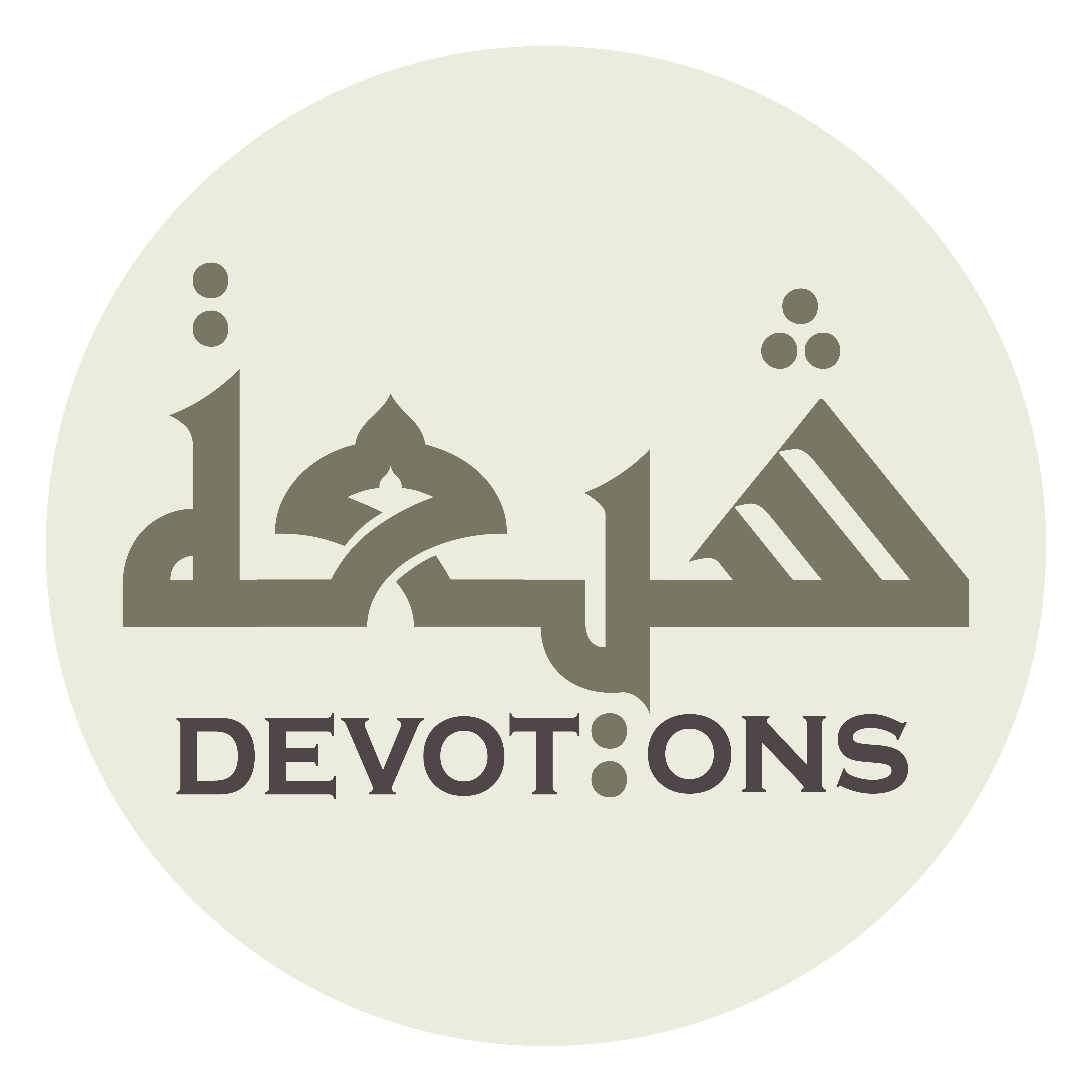 فَإِنَّكَ اِنْ وَكَلْتَنِيْ إِلَى نَفْسِيْ عَجَزْتُ عَنْهَا

fa-innaka in wakaltanī ilā nafsī `ajaztu `anhā

For if You entrust me to myself, I will be incapable
Dua 22 - Sahifat Sajjadiyyah
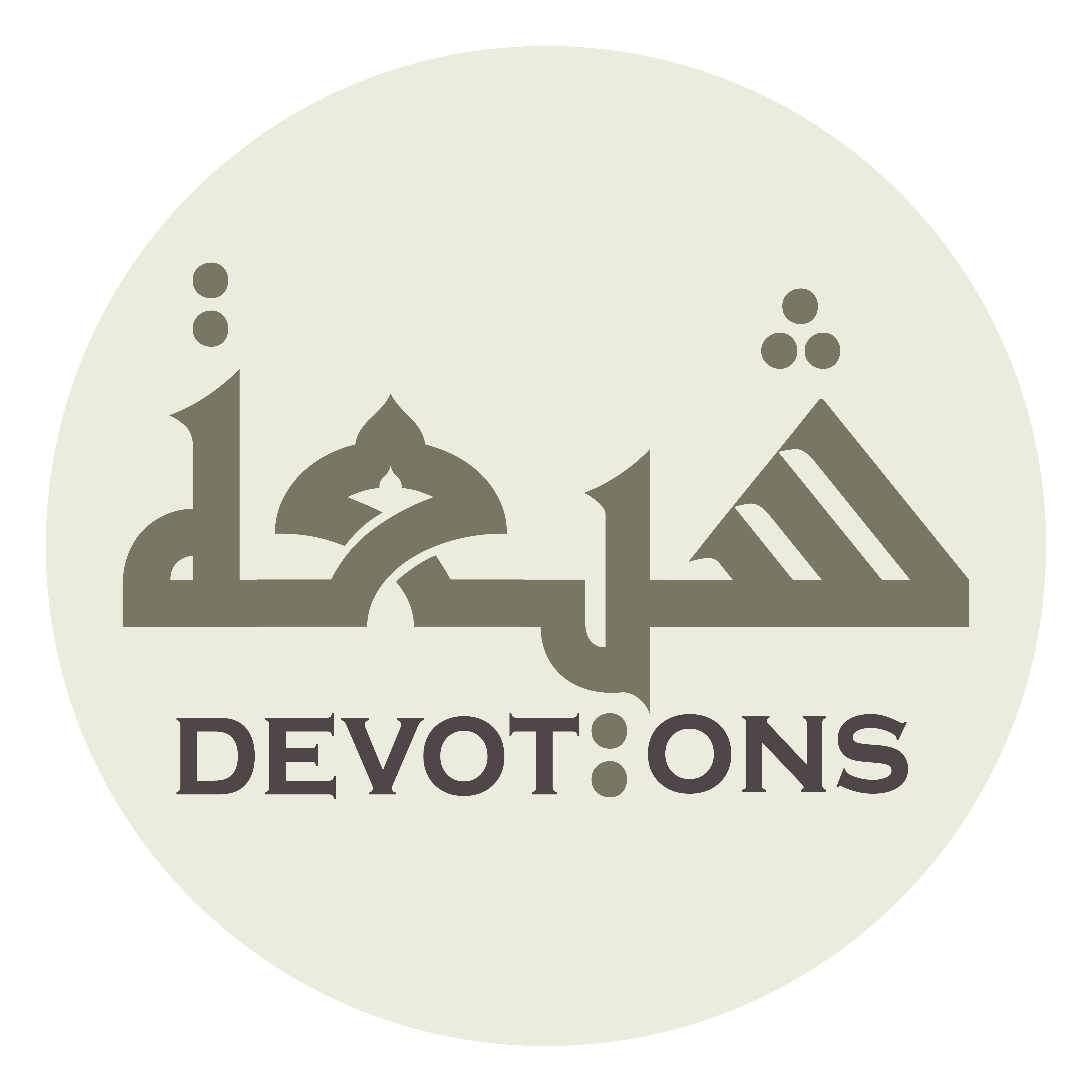 وَلَمْ اُقِمْ مَا فِيْهِ مَصْلَحَتُهَا

walam uqim mā fīhi maṣlaḥatuhā

And I will not establish what is beneficial for it
Dua 22 - Sahifat Sajjadiyyah
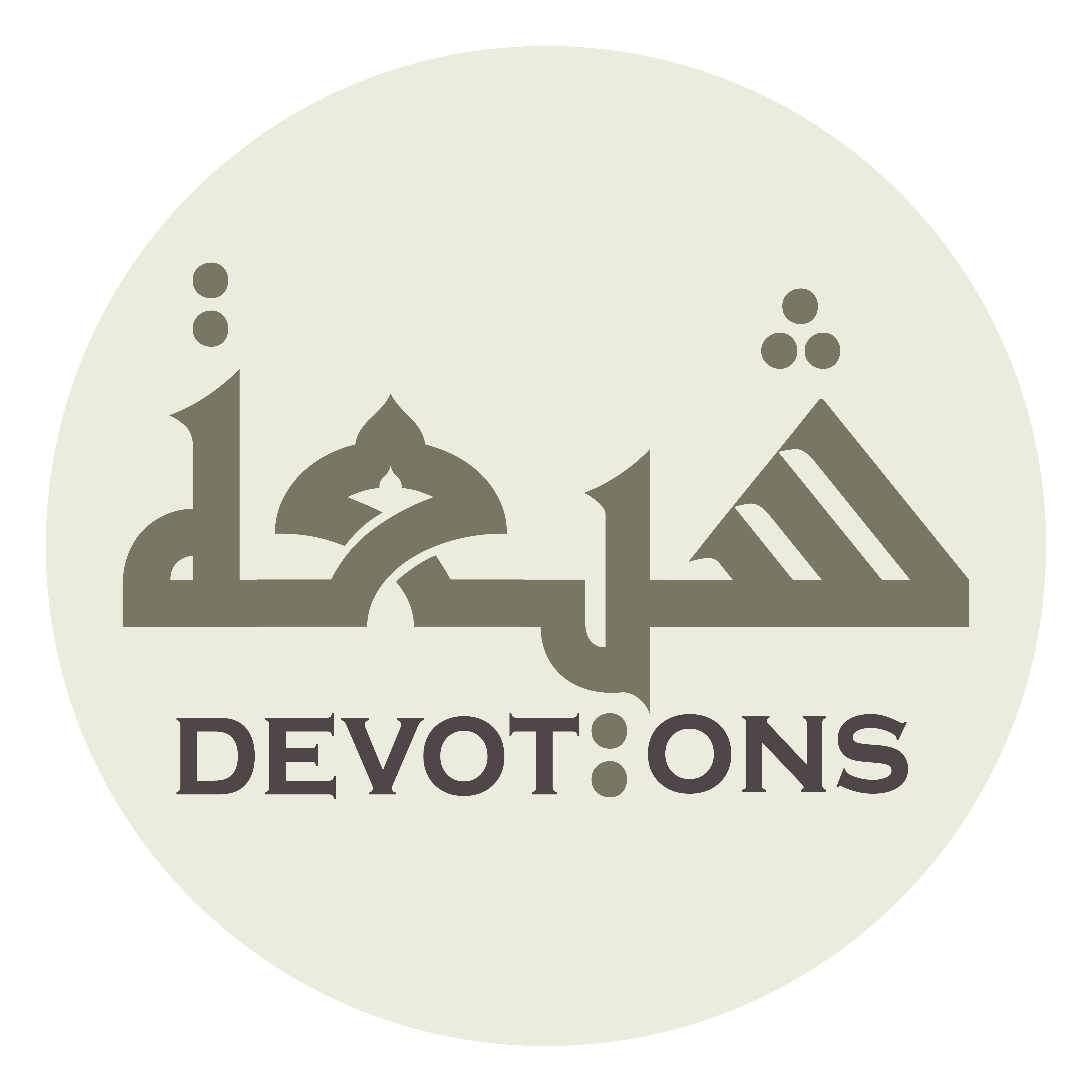 وَ اِنْ وَكَلْتَنِيْ إِلَى خَلْقِكَ تَجَهَّمُونِي

wa in wakaltanī ilā khalqika tajahhamūnī

And if You entrust me to Your creation, they will frown upon me
Dua 22 - Sahifat Sajjadiyyah
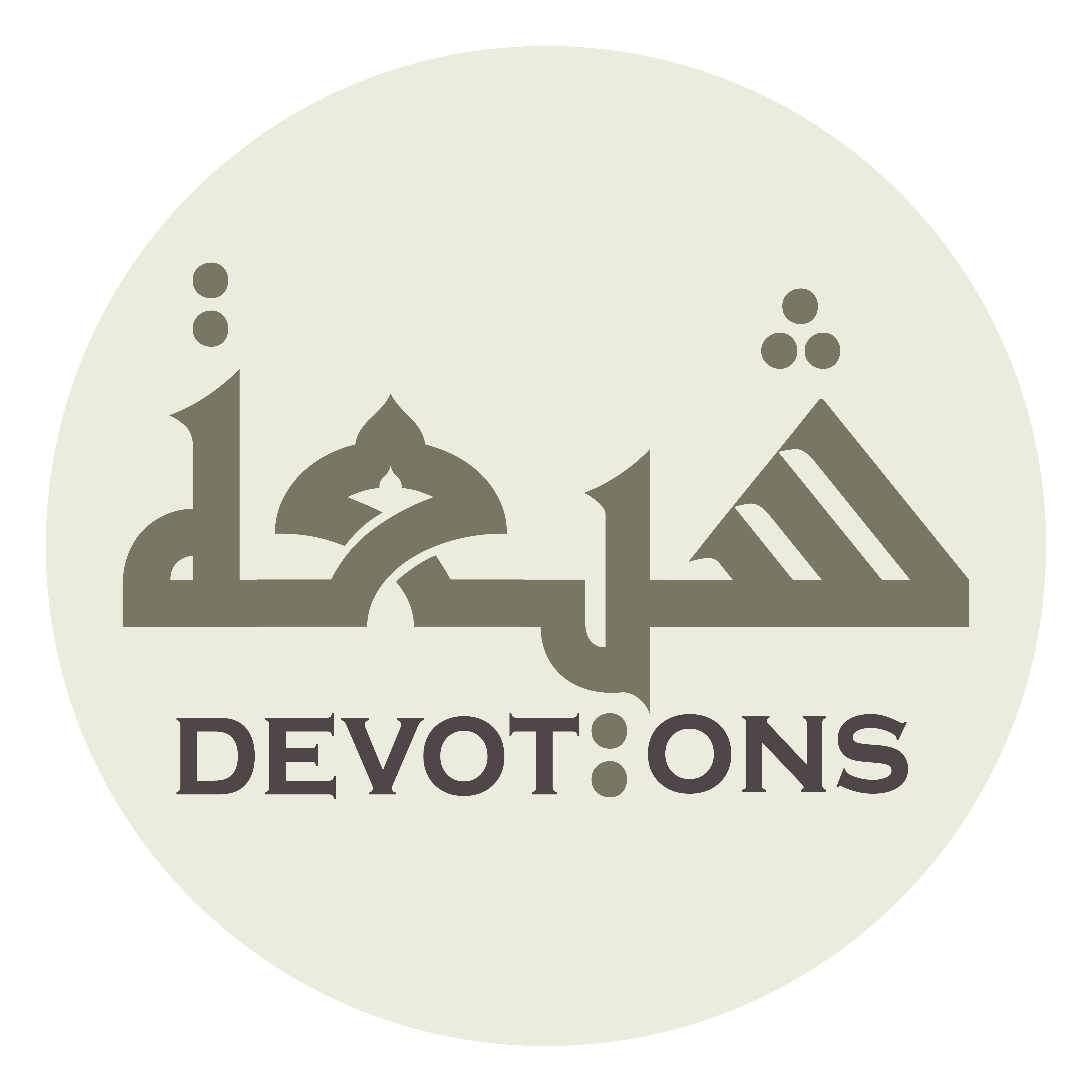 وَ اِنْ أَلْجَأتَنِيْ إِلَى قَرَابَتِيْ حَرَمُونِي

wa in alja-tanī ilā qarābatī ḥaramūnī

And if You make me seek refuge with my relatives, they will deprive me
Dua 22 - Sahifat Sajjadiyyah
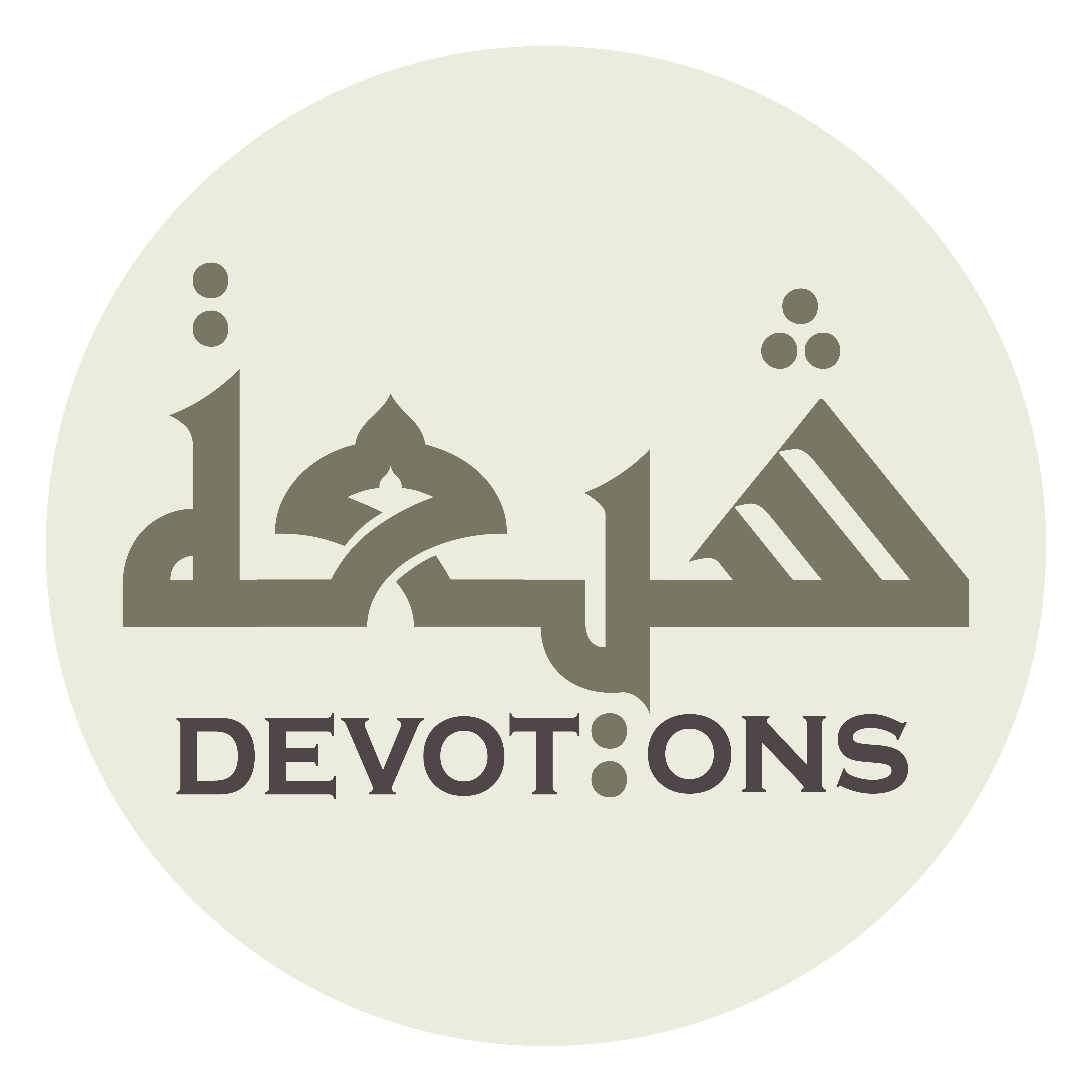 وَ اِنْ أَعْطَوْا أَعْطَوْا قَلِيْلًا نَكِدًا

wa in a`ṭaw a`ṭaw qalīlan nakidā

And if they give, they will give little and grudgingly
Dua 22 - Sahifat Sajjadiyyah
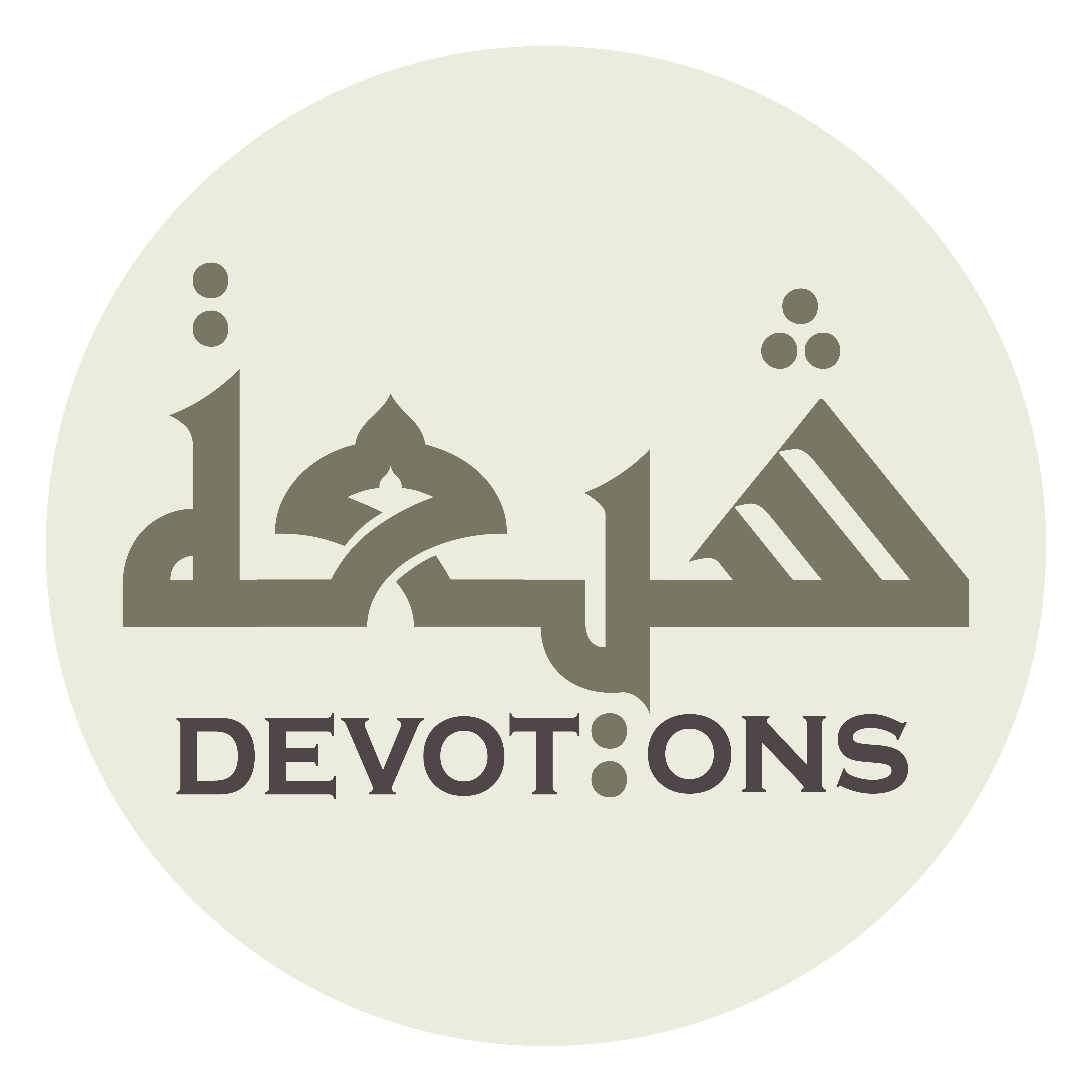 وَمَنُّوْا عَلَيَّ طَوِيلًا

wamannū `alayya ṭawīlā

And they will make me feel indebted for long
Dua 22 - Sahifat Sajjadiyyah
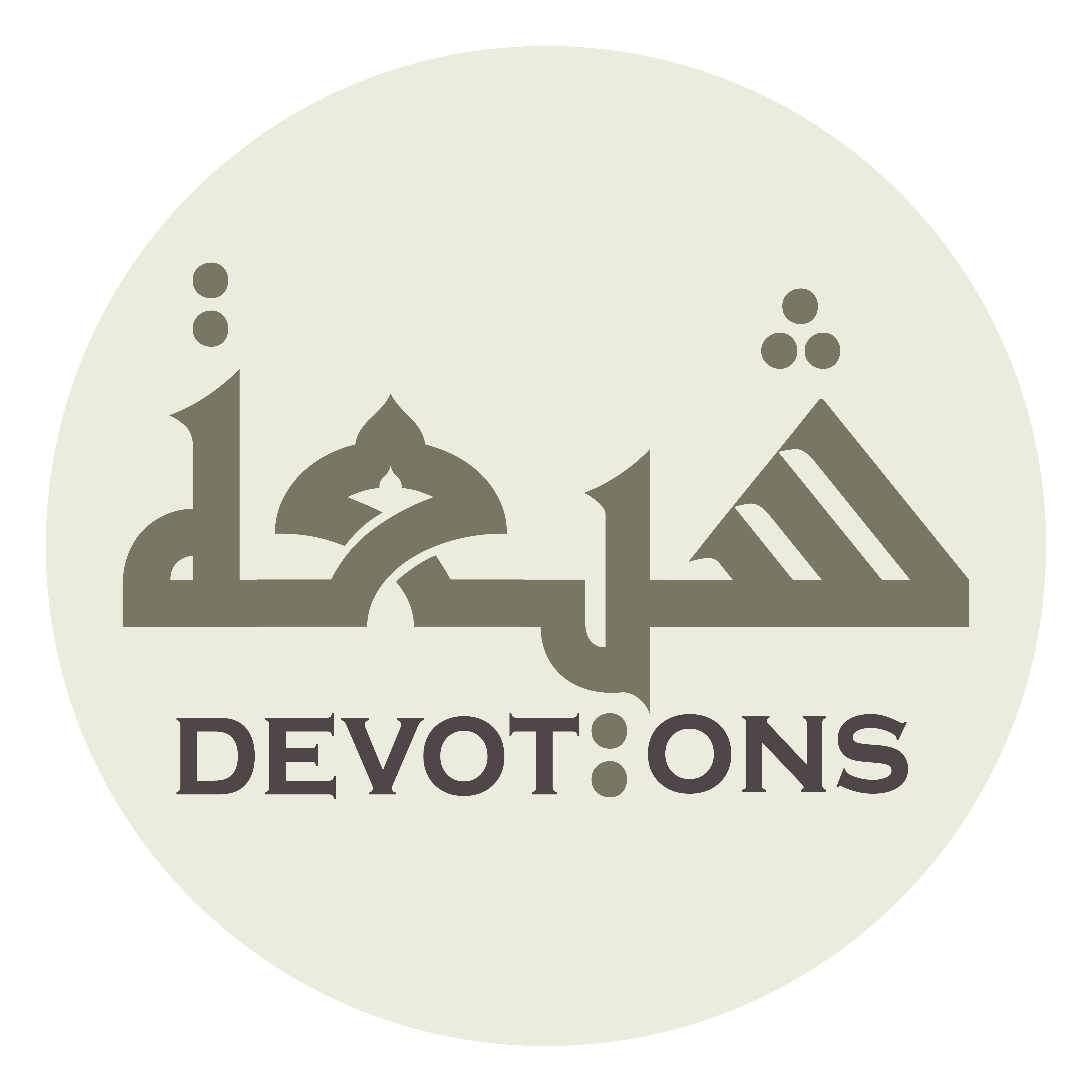 وَذَمُّوْا كَثِيرًا

wadhammū kathīrā

And they will criticize much
Dua 22 - Sahifat Sajjadiyyah
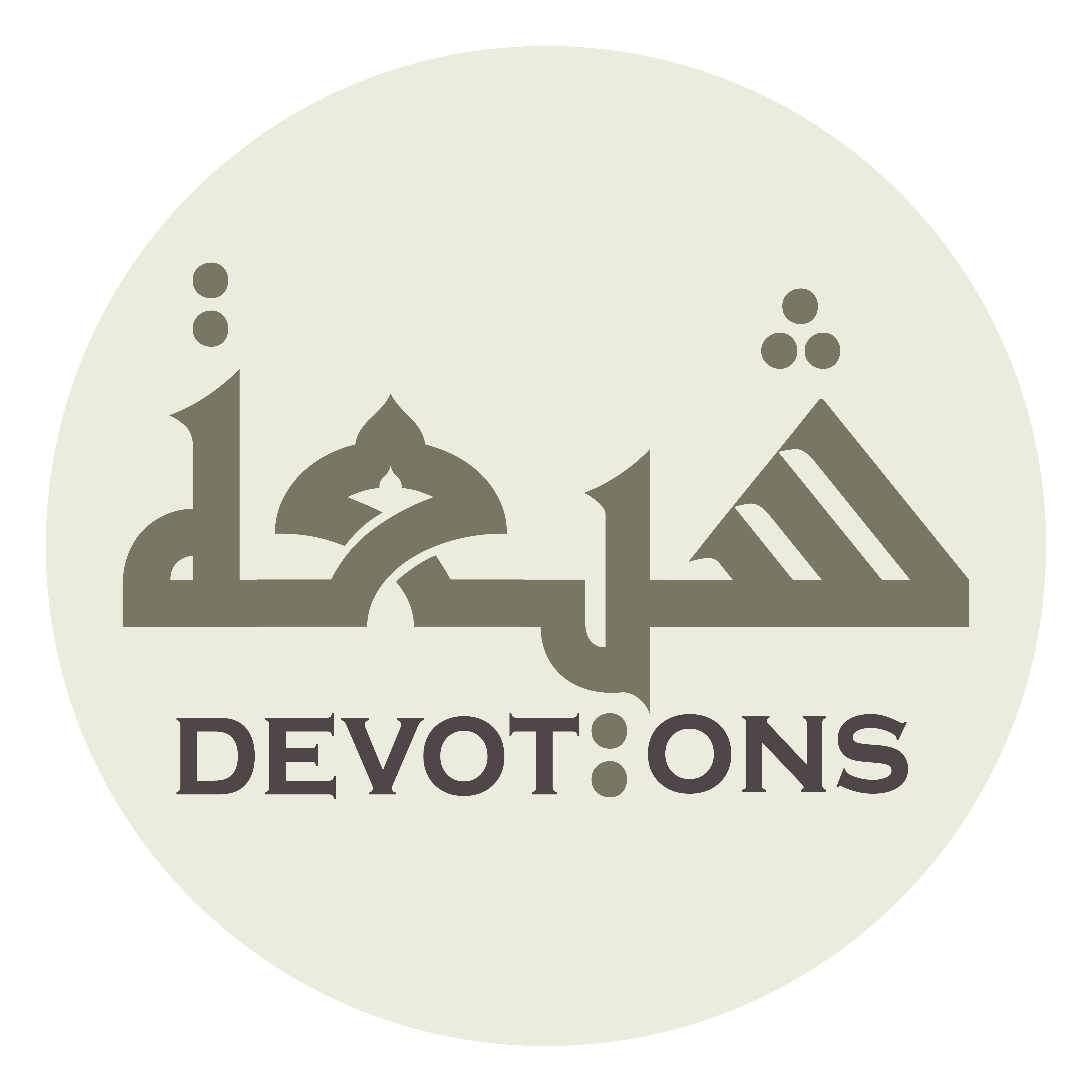 فَبِفَضْلِكَ أَللَّهُمَّ فَأَغْنِنِي

fabifaḍlika allāhumma fa-aghninī

So by Your grace, O Allah, make me self-sufficient
Dua 22 - Sahifat Sajjadiyyah
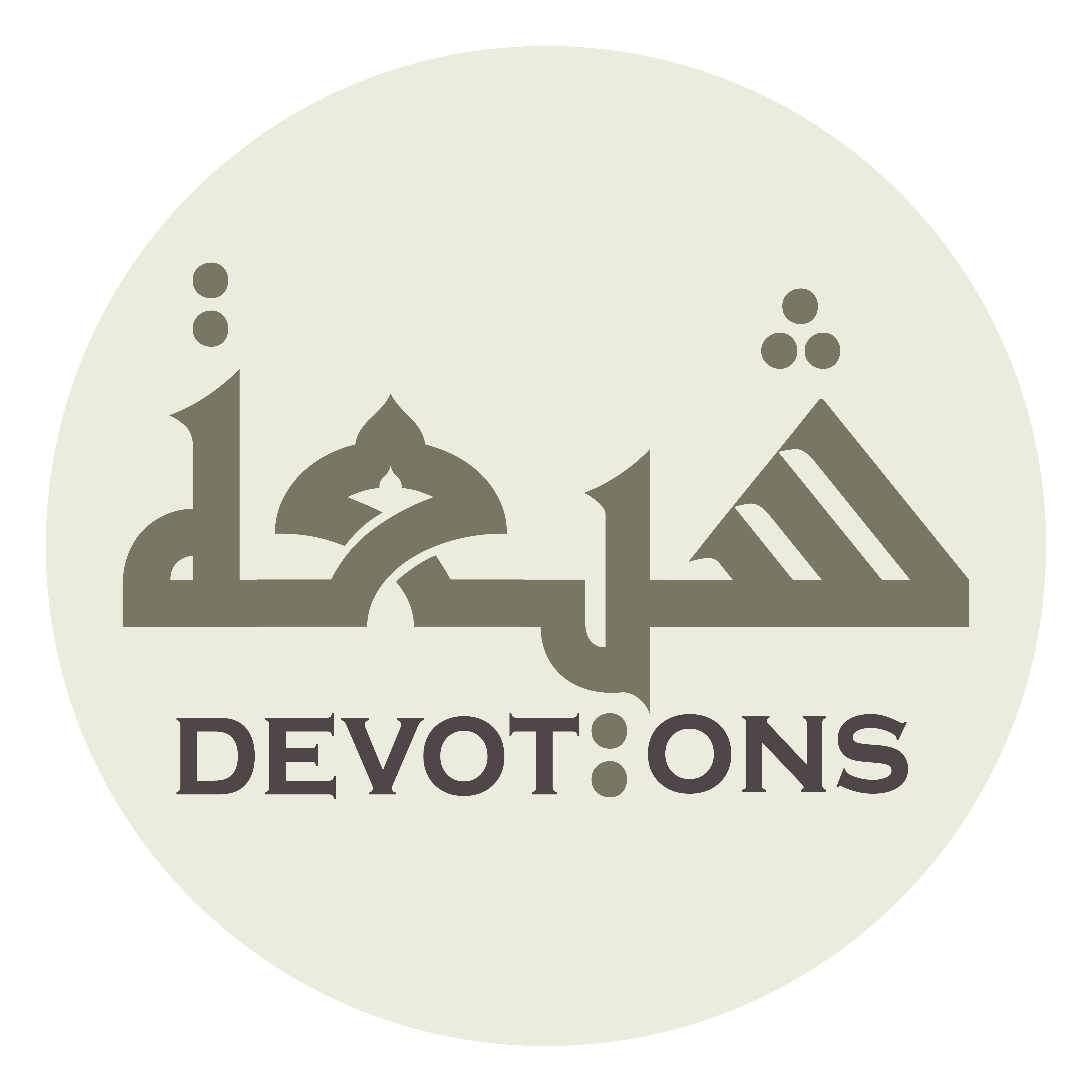 وَبِعَظَمَتِكَ فَانْعَشنِي

wabi`aẓamatika fan`ashnī

And by Your greatness, raise me up
Dua 22 - Sahifat Sajjadiyyah
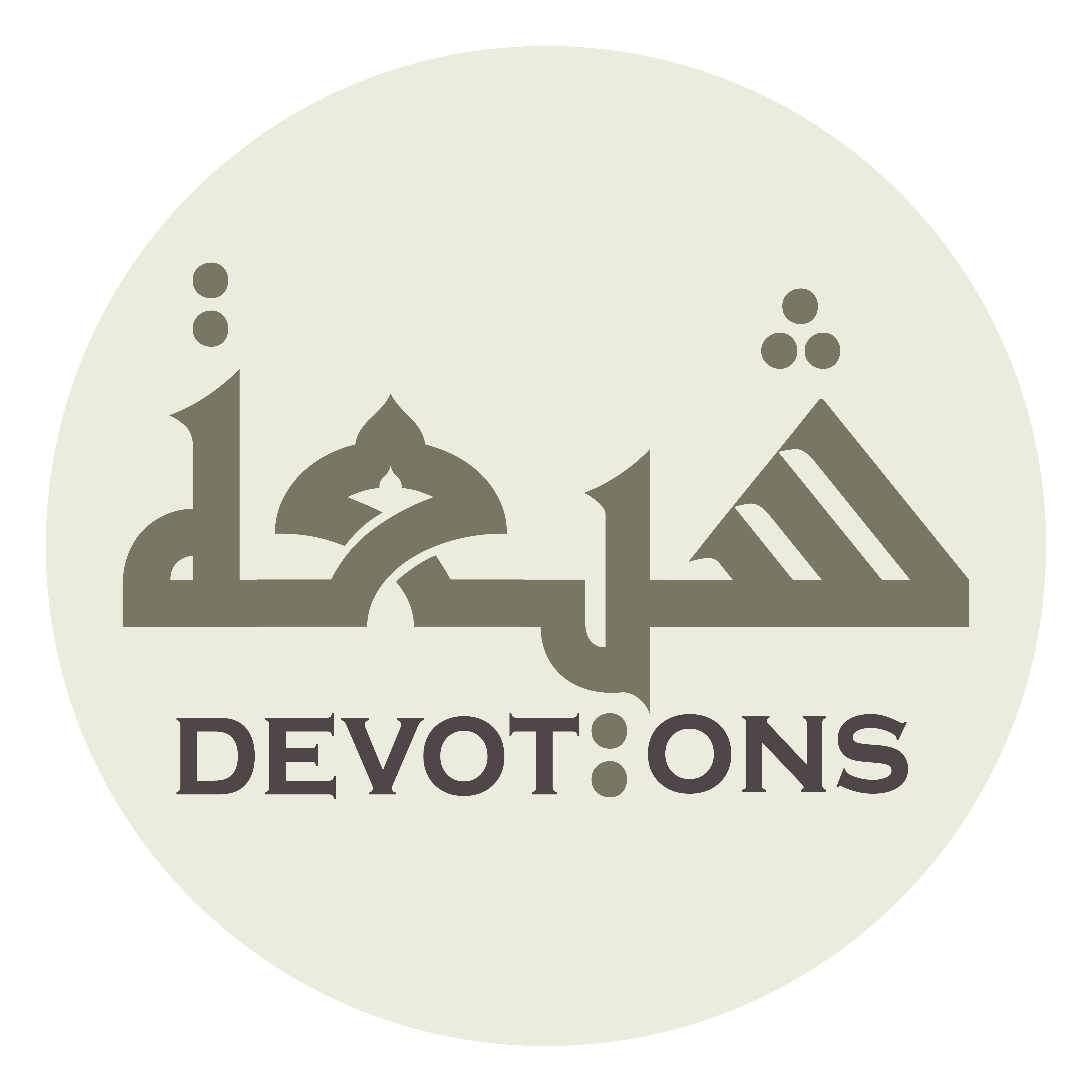 وَبِسَعَتِكَ فَابْسُطْ يَدِي

wabisa`atika fabsuṭ yadī

And by Your abundance, extend my hand
Dua 22 - Sahifat Sajjadiyyah
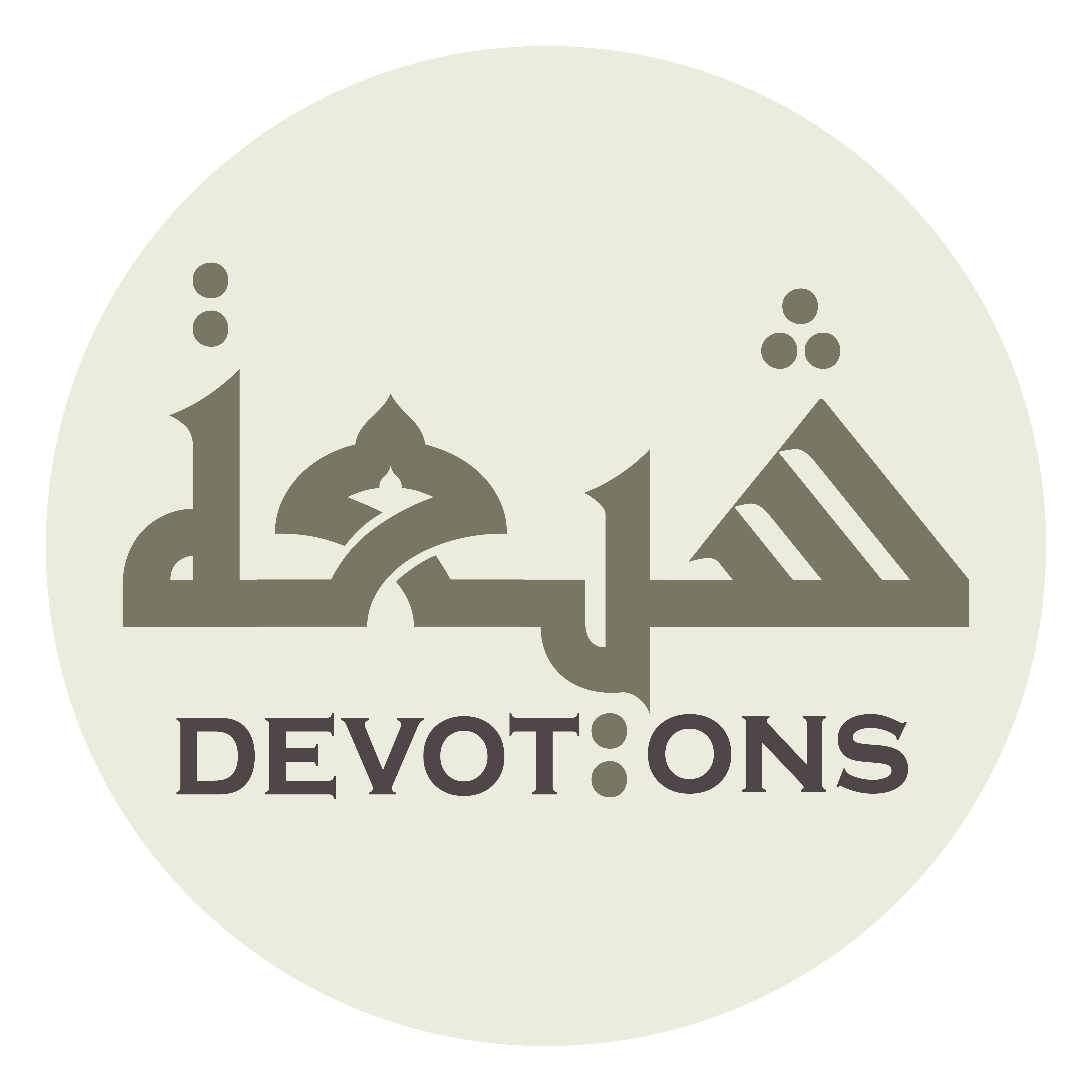 وَبِمَا عِنْدَكَ فَاكْفِنِي

wabimā `indaka fakfinī

And by what You have, suffice me
Dua 22 - Sahifat Sajjadiyyah
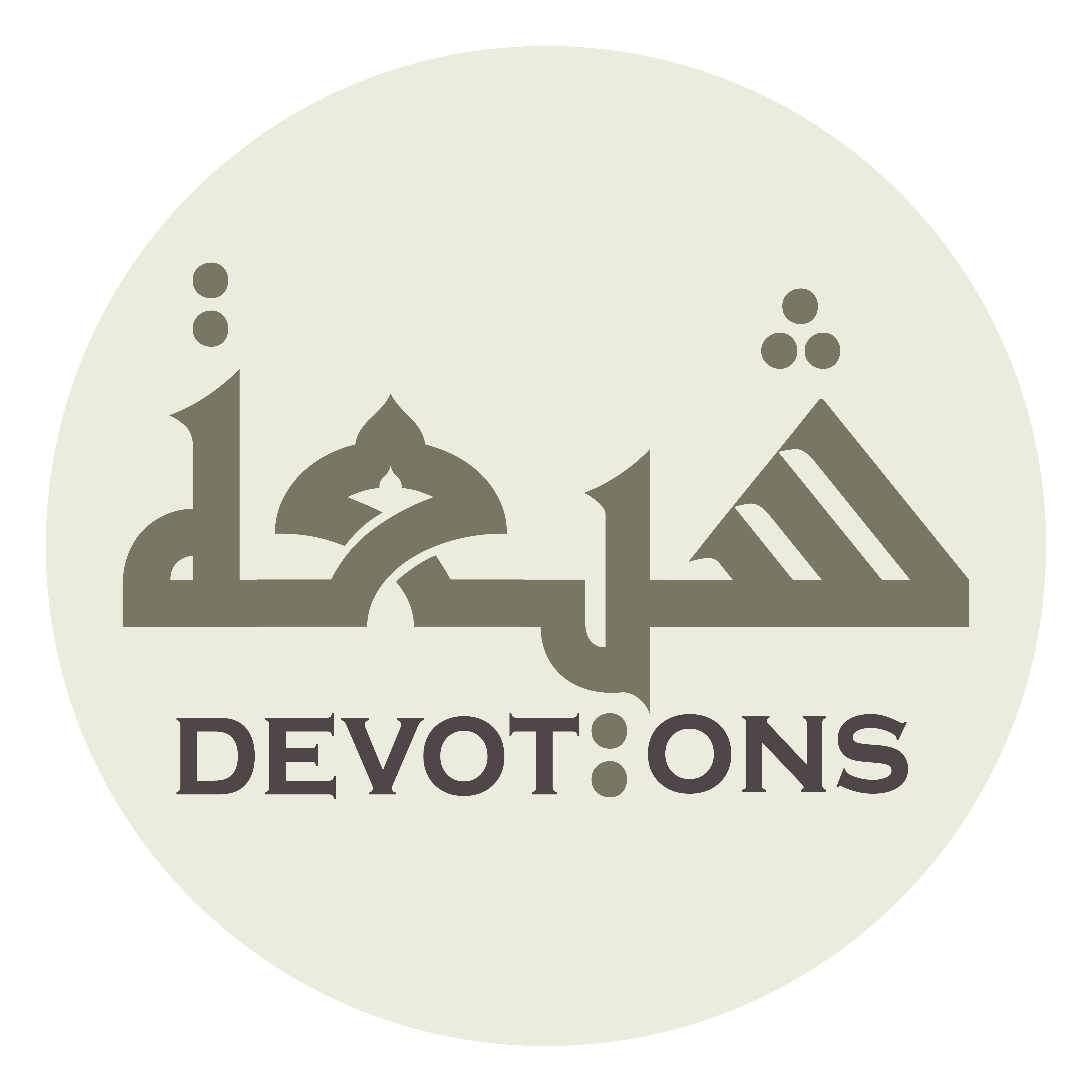 أَللَّهُمَّ صَلِّ عَلَى مُحَمَّدٍ وَ آلِهِ

allāhumma ṣalli `alā muḥammadin wa ālih

O Allah, send blessings upon Muhammad and his family
Dua 22 - Sahifat Sajjadiyyah
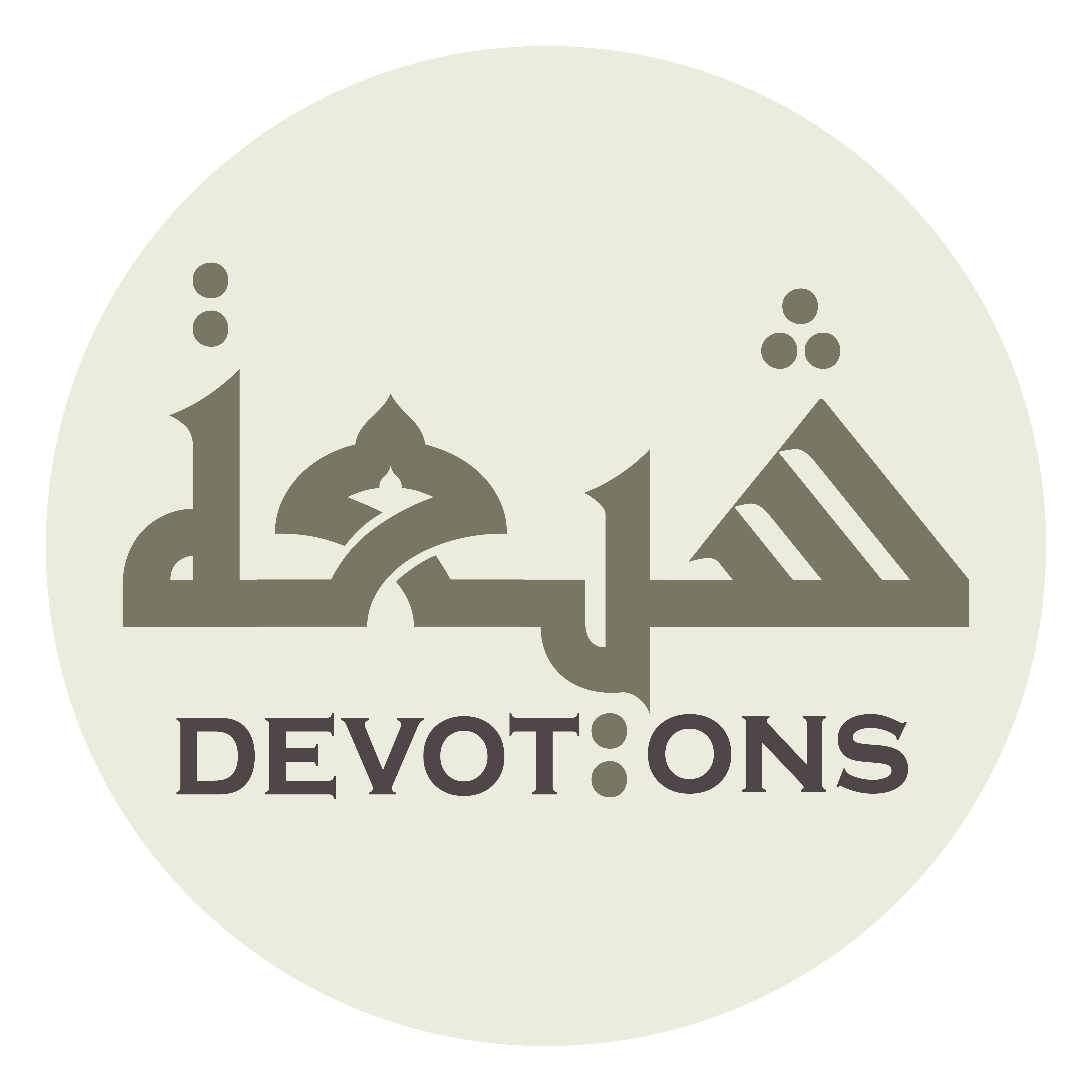 وَخَلِّصْنِيْ مِنَ الْحَسَدِ

wakhalliṣnī minal ḥasad

And free me from envy
Dua 22 - Sahifat Sajjadiyyah
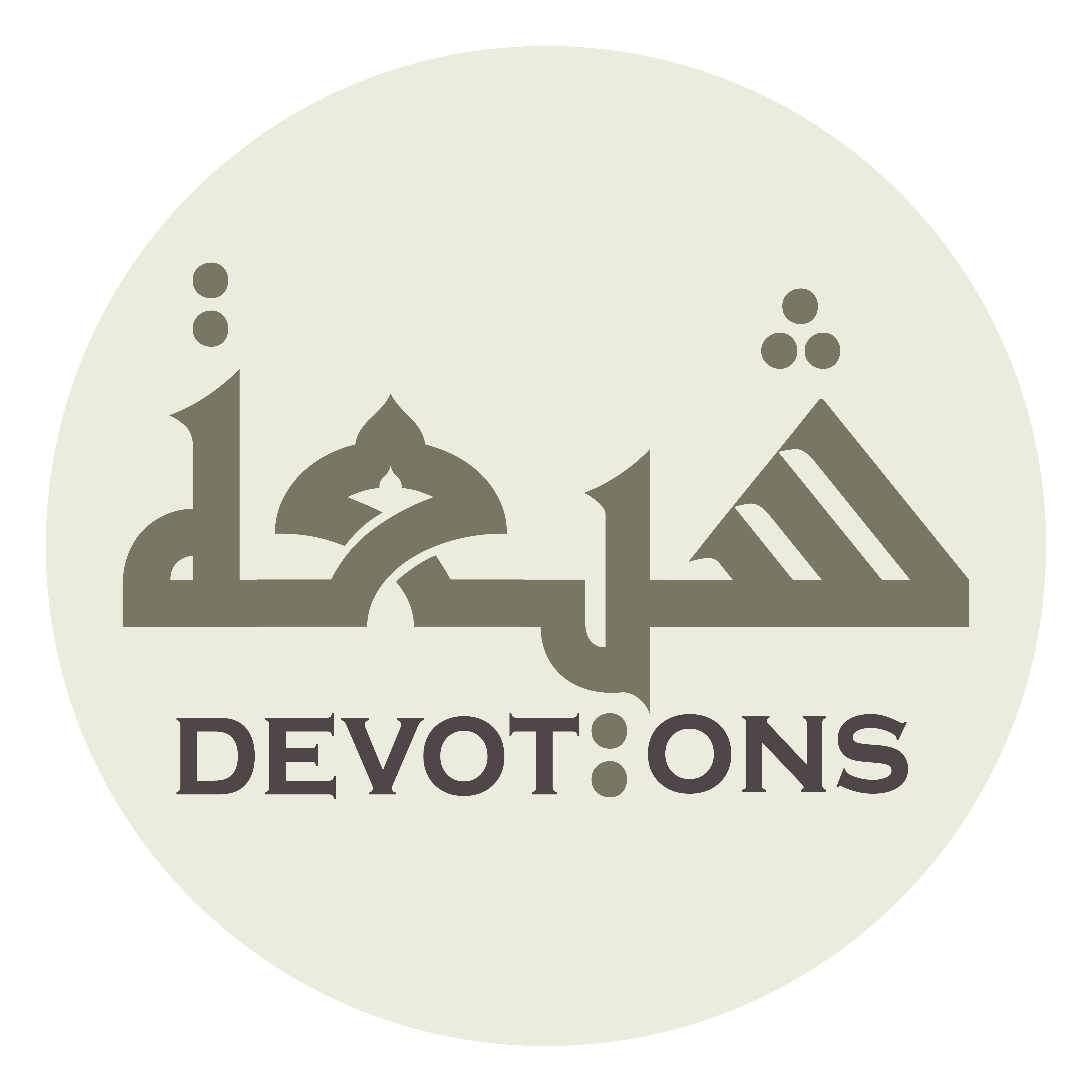 وَاحْصُرْنِيْ عَنِ الذُّنُوبِ

waḥṣur-nī `anidh dhhunūb

And restrain me from sins
Dua 22 - Sahifat Sajjadiyyah
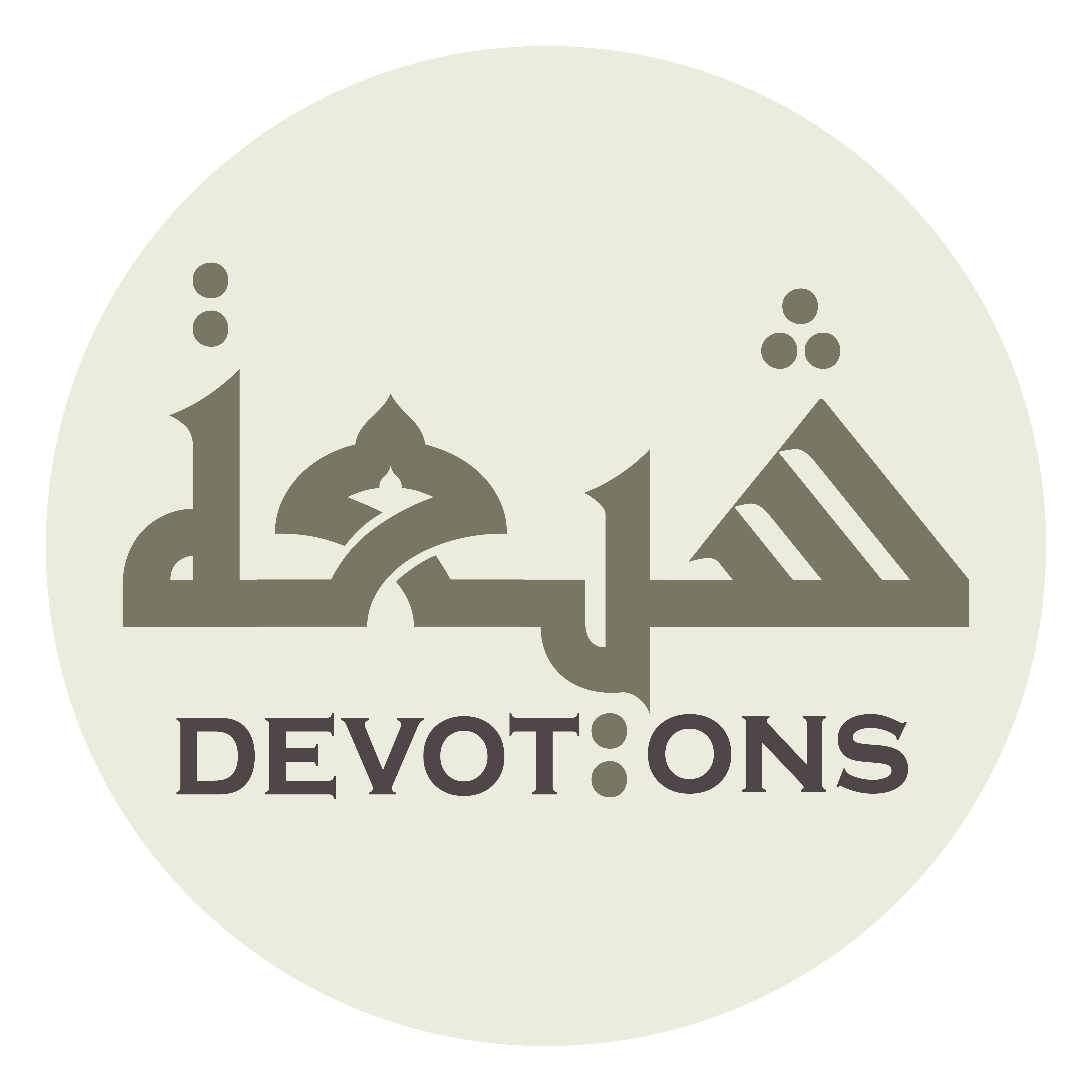 وَوَرِّعْنِيْ عَنِ الْمَحَارِمِ

wawarri`nī `anil maḥārim

And make me abstain from forbidden things
Dua 22 - Sahifat Sajjadiyyah
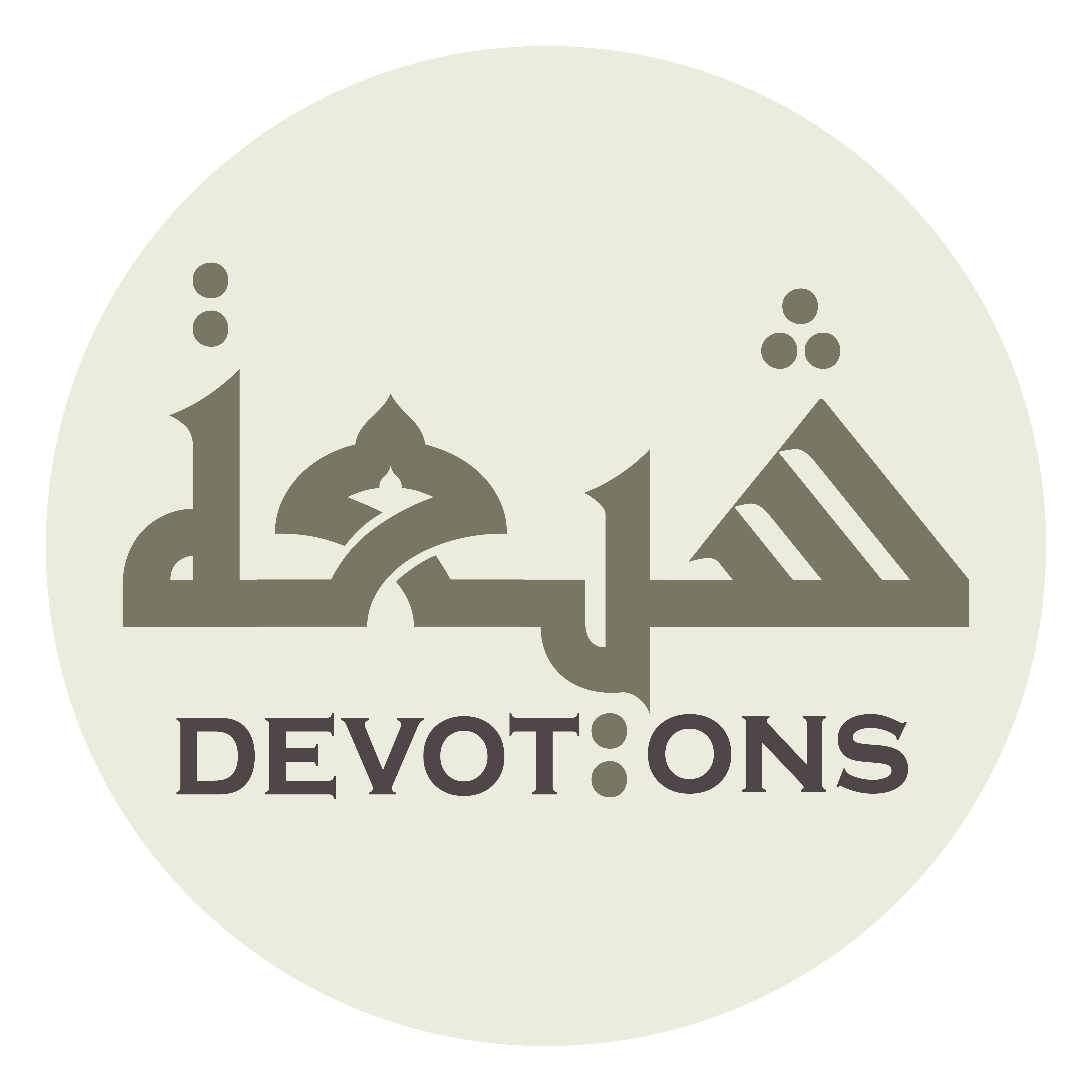 وَلَا تُجَرِّئْنِيْ عَلَى الْمَعَاصِي

walā tujarri-nī `alal ma`āṣī

And do not make me bold in disobedience
Dua 22 - Sahifat Sajjadiyyah
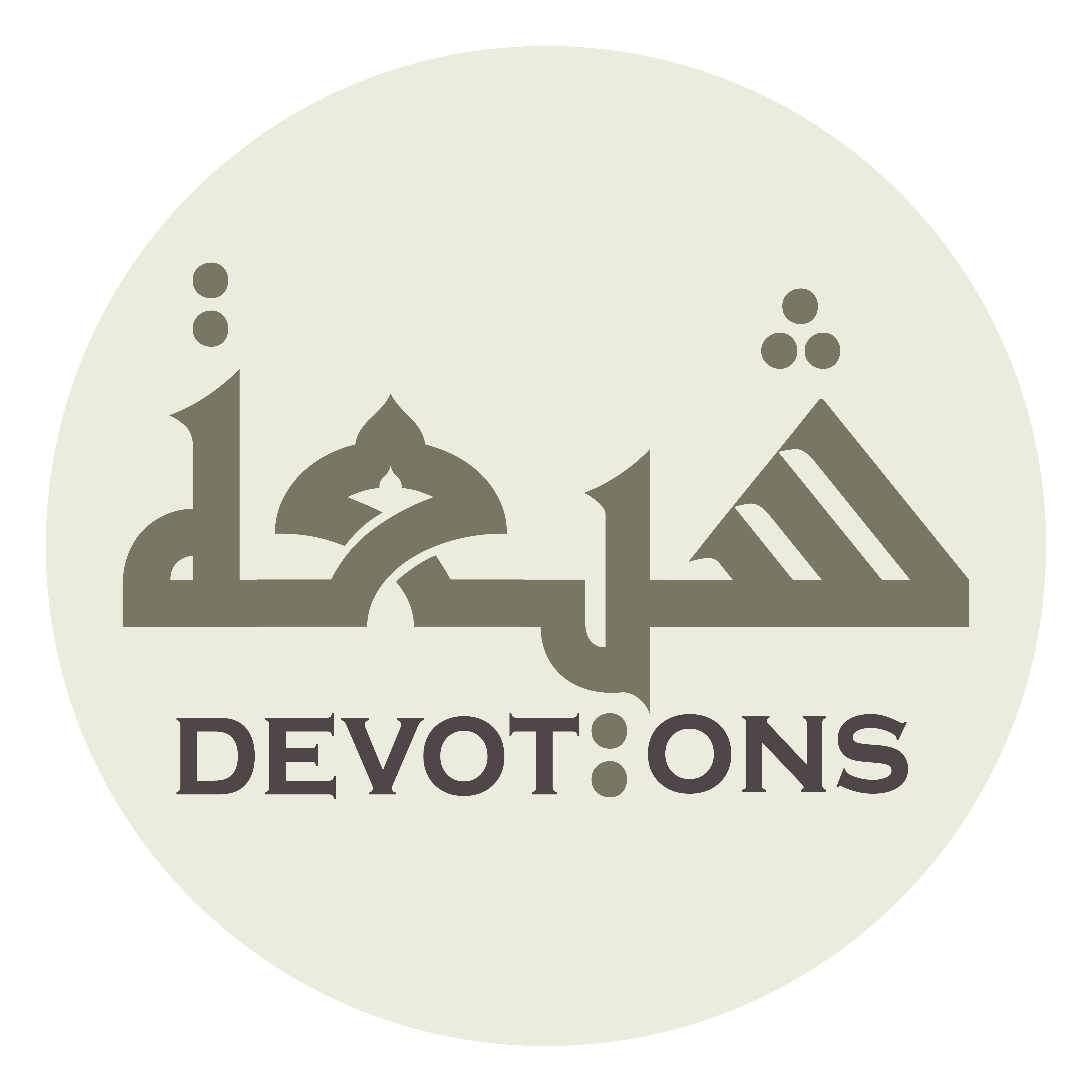 وَاجْعَلْ هَوَايَ عِنْدَكَ

waj`al hawāya `indak

And make my inclination be with You
Dua 22 - Sahifat Sajjadiyyah
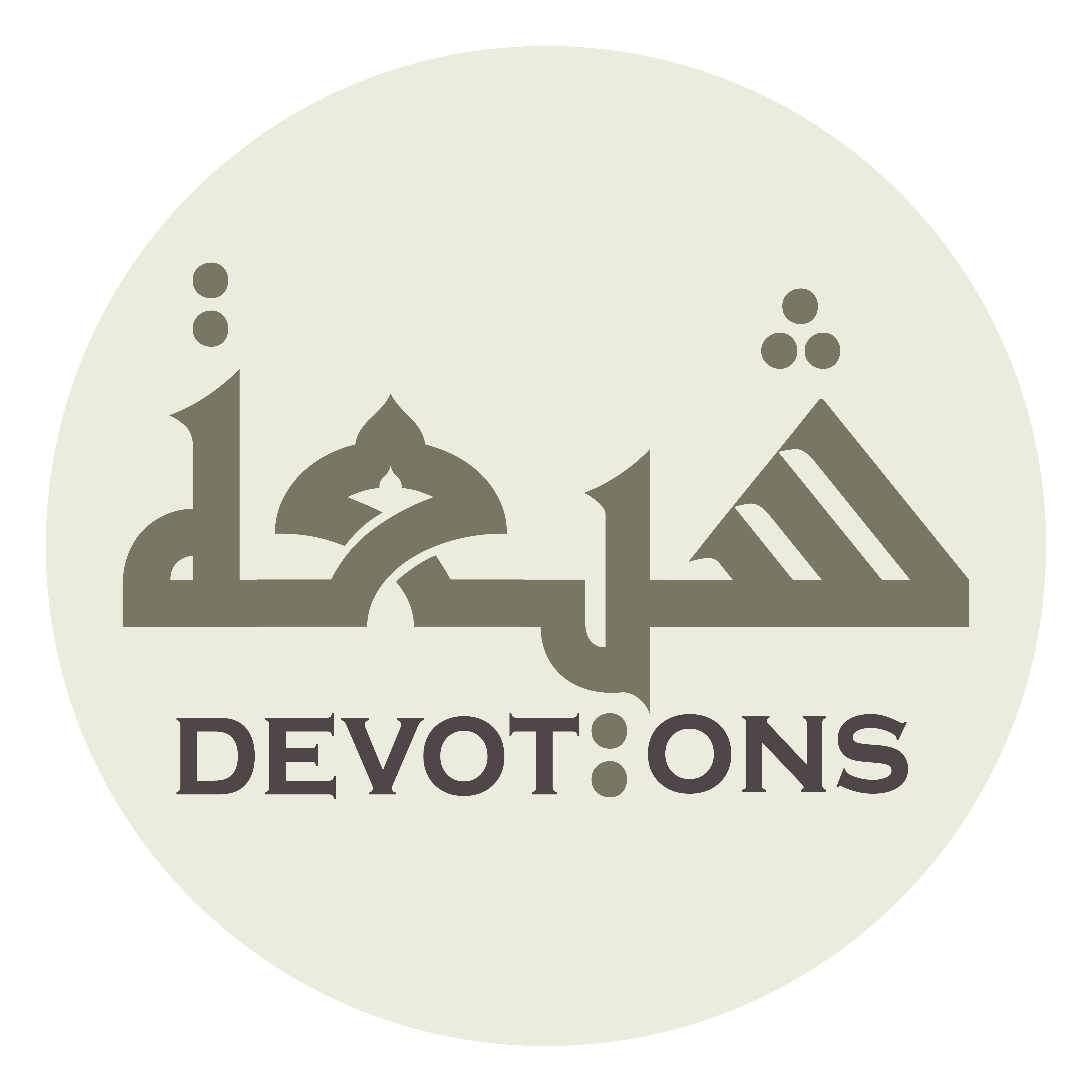 وَرِضَايَ فِيمَا يَرِدُ عَلَيَّ مِنْكَ

wariḍāya fīmā yaridu `alayya mink

And my satisfaction in what comes to me from You
Dua 22 - Sahifat Sajjadiyyah
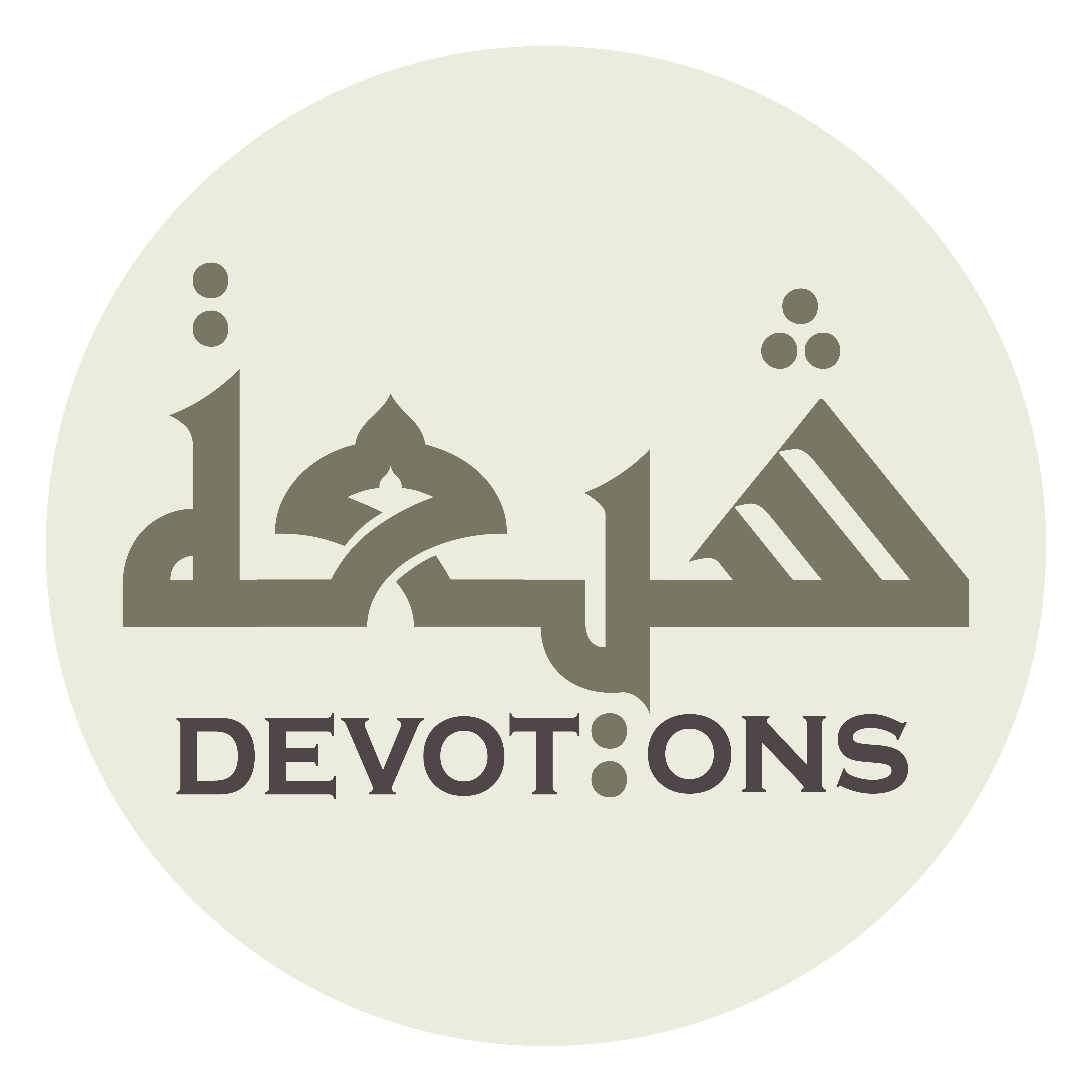 وَبَارِكْ لِيْ فِيْمَا رَزَقْتَنِي

wabārik lī fīmā razaqtanī

And bless me in what You have provided me
Dua 22 - Sahifat Sajjadiyyah
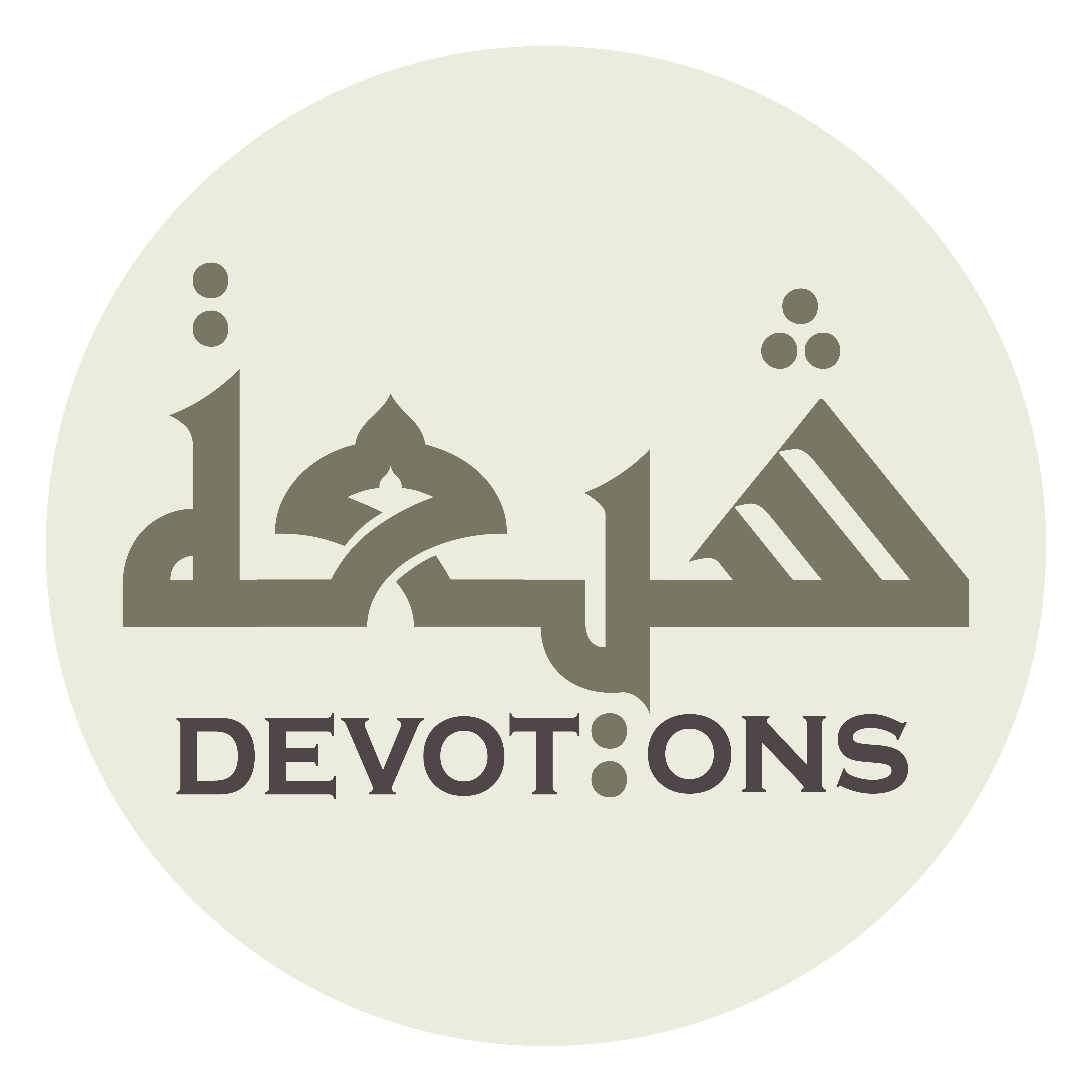 وَفِيمَا خَوَّلْتَنِي

wafīmā khawwaltanī

And in what You have bestowed upon me
Dua 22 - Sahifat Sajjadiyyah
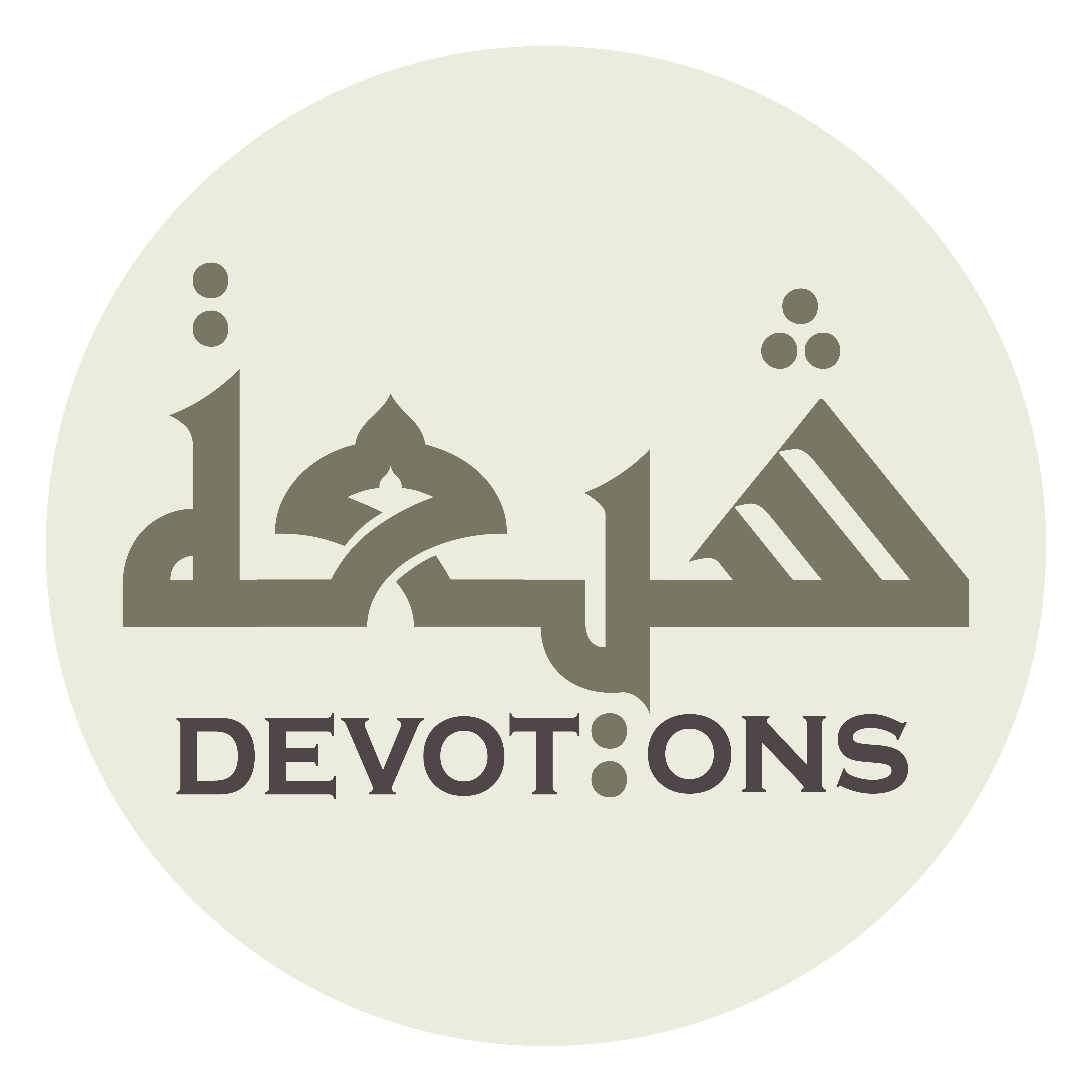 وَفِيمَا أَنْعَمْتَ بِهِ عَلَيَّ

wafīmā an`amta bihi `alayy

And in what You have blessed me with
Dua 22 - Sahifat Sajjadiyyah
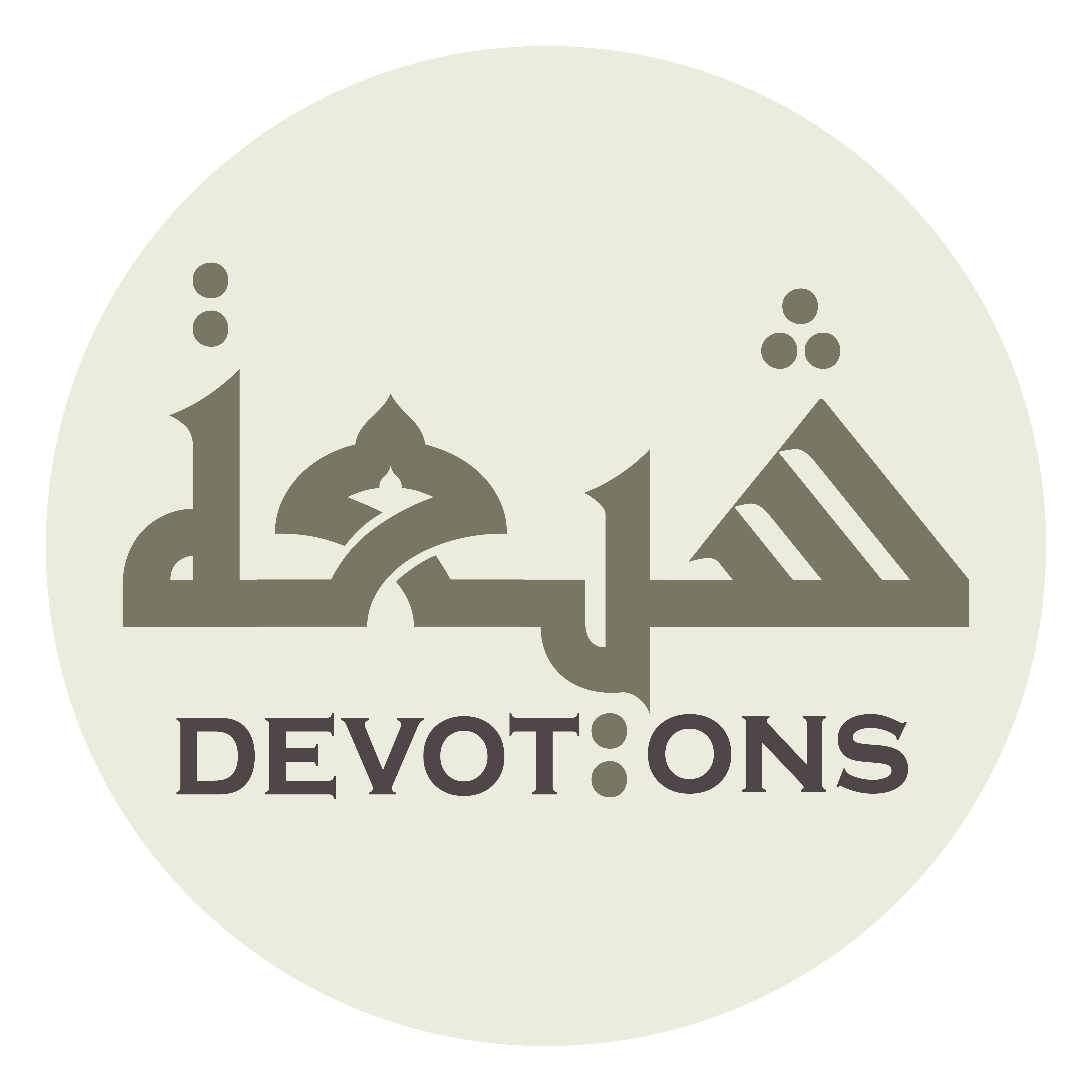 وَاجْعَلْنِيْ فِيْ كُلِّ حَالَاتِي

waj`alnī fī kulli ḥālātī

And make me in all my conditions
Dua 22 - Sahifat Sajjadiyyah
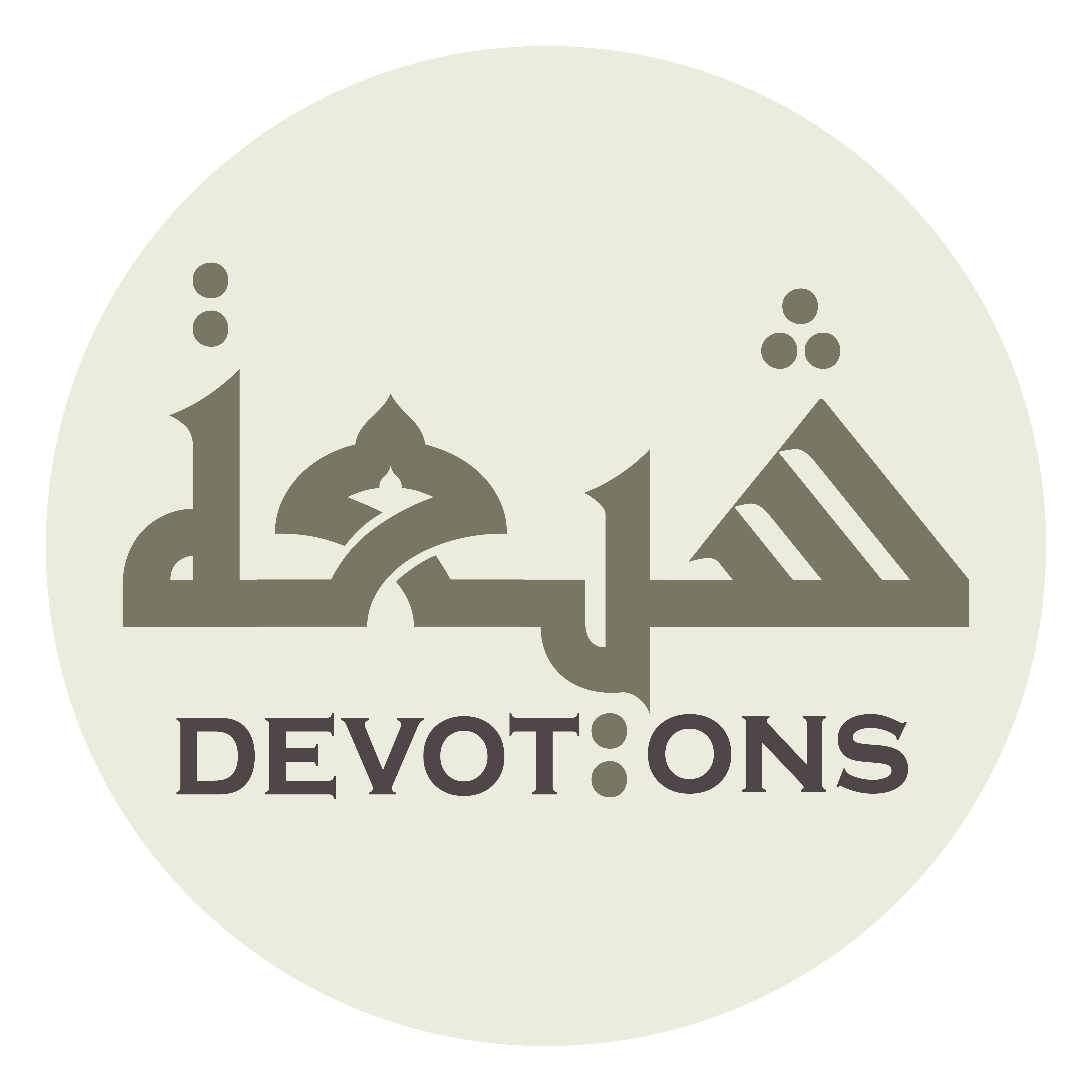 مَحْفُوظًا مَكْلُوءًا مَسْتُورًا مَمْنُوعًا مُعَاذًا مُجَارًا

maḥfūẓan maklū-an mastūran mamnū`an mu`ādhan mujārā

Protected, guarded, covered, defended, sheltered, and safeguarded
Dua 22 - Sahifat Sajjadiyyah
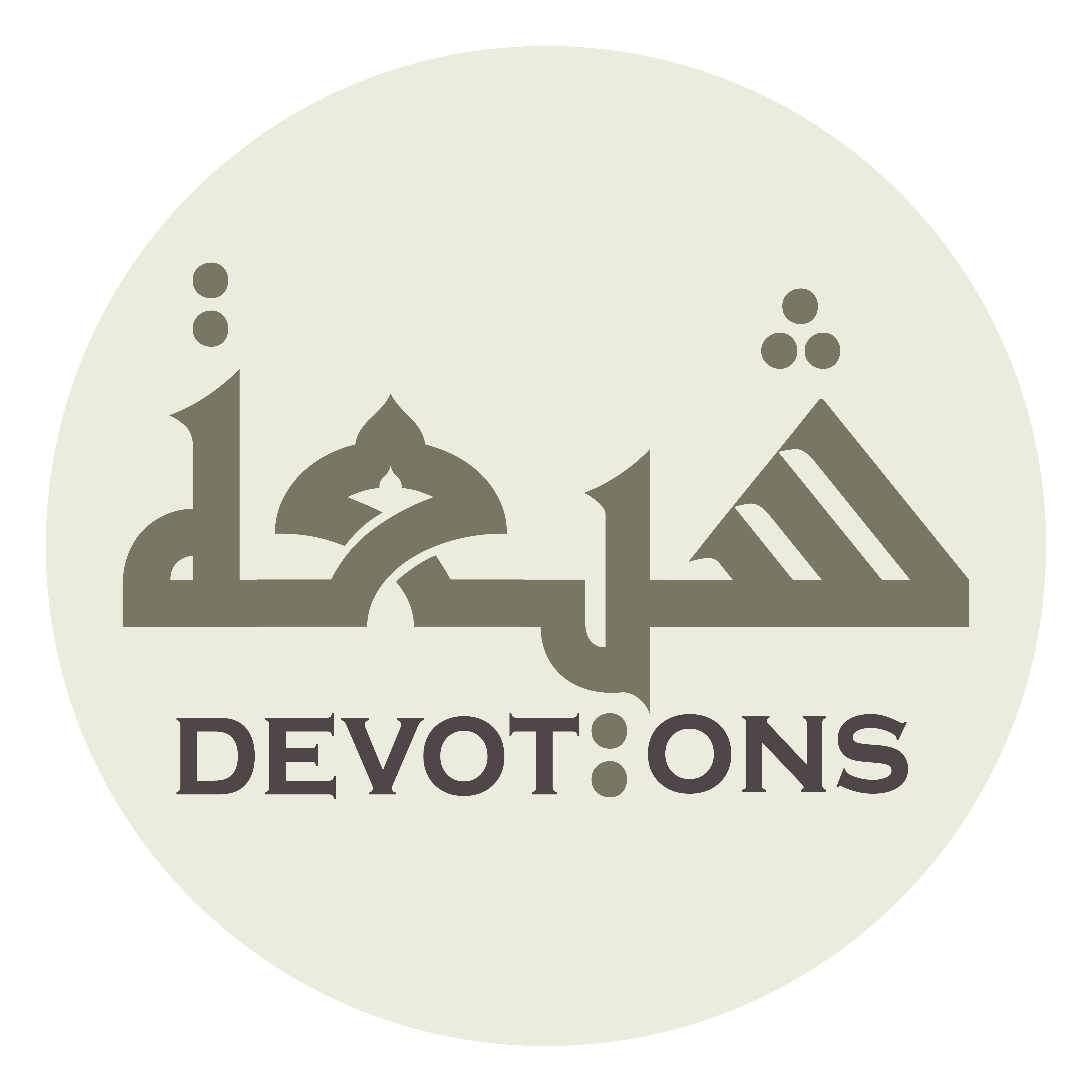 أَللَّهُمَّ صَلِّ عَلَى مُحَمَّدٍ وَ آلِهِ

allāhumma ṣalli `alā muḥammadin wa ālih

O Allah, send blessings upon Muhammad and his family
Dua 22 - Sahifat Sajjadiyyah
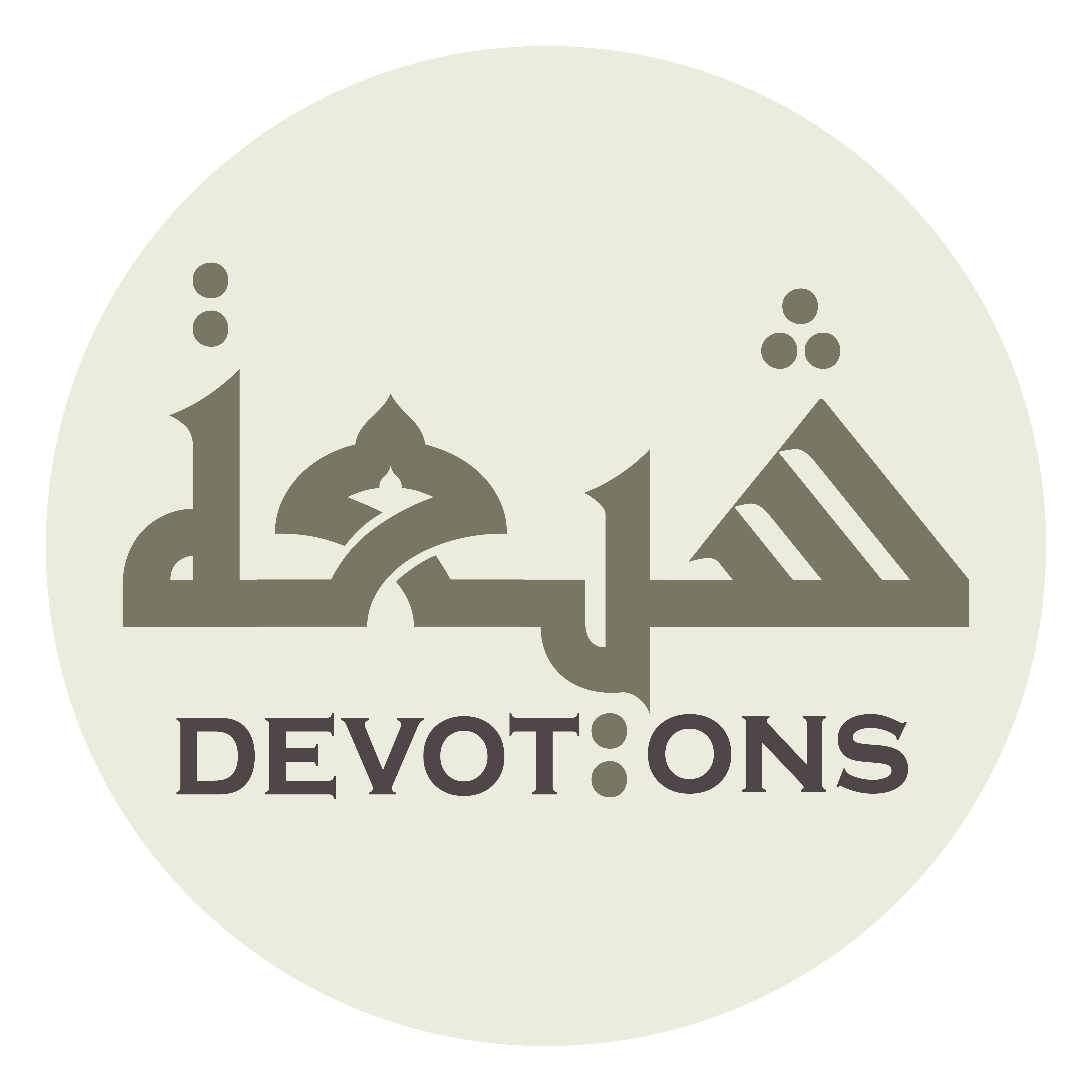 وَاقْضِ عَنِّيْ كُلّ مَا أَلْزَمْتَنِيهِ وَفَرَضْتَهُ عَلَيَّ لَكَ فِيْ وَجْه مِنْ وُجُوهِ طَاعَتِكَ

waqḍi `annī kull mā alzamtanīhi wafaraḍtahu `alayya laka fī wajh min wujūhi ṭā`atik

And fulfill on my behalf every obligation You have made incumbent upon me and prescribed for me to You in any aspect of Your obedience
Dua 22 - Sahifat Sajjadiyyah
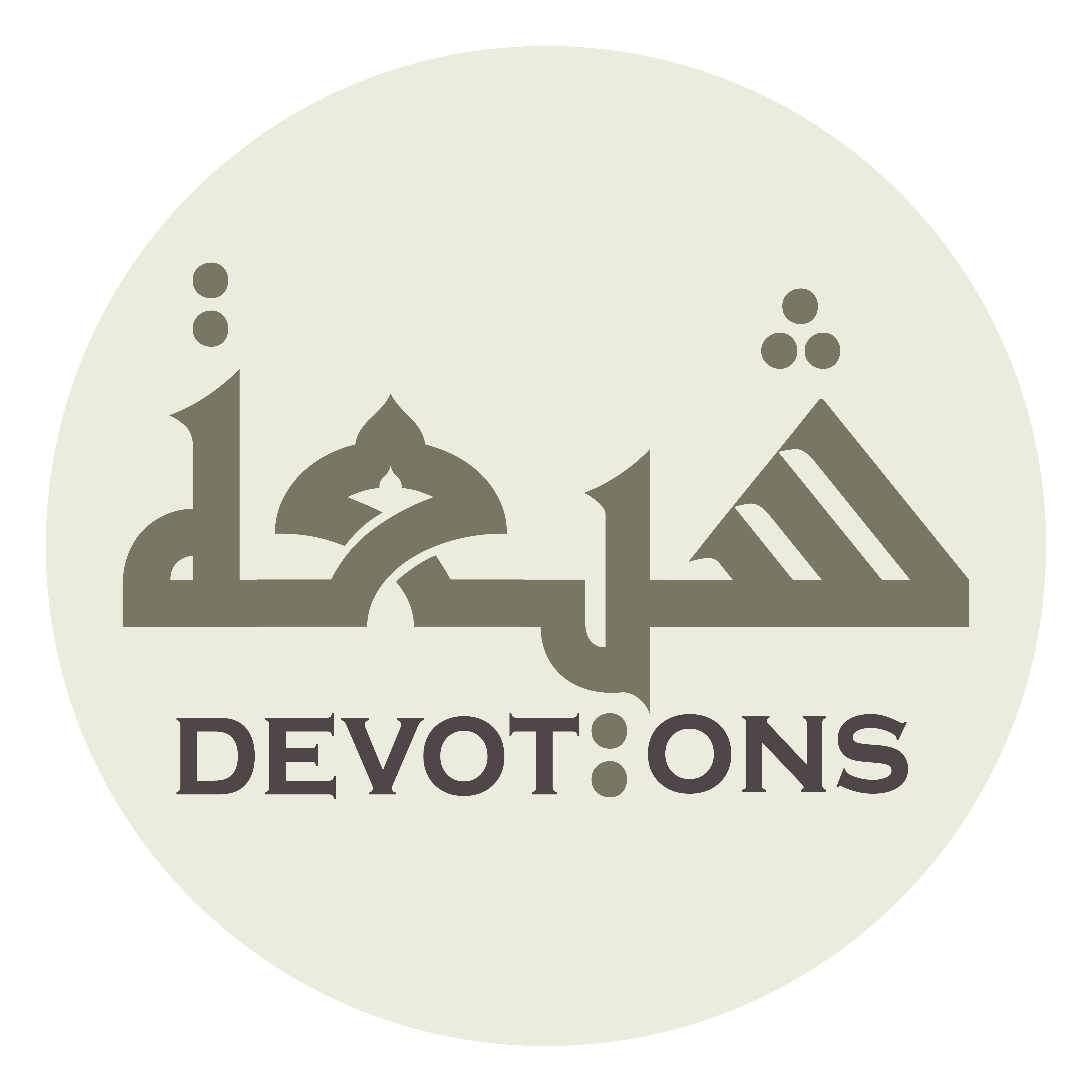 أَوْ لِخَلْق مِنْ خَلْقِكَ

aw likhalq min khalqik

Or to any of Your creation
Dua 22 - Sahifat Sajjadiyyah
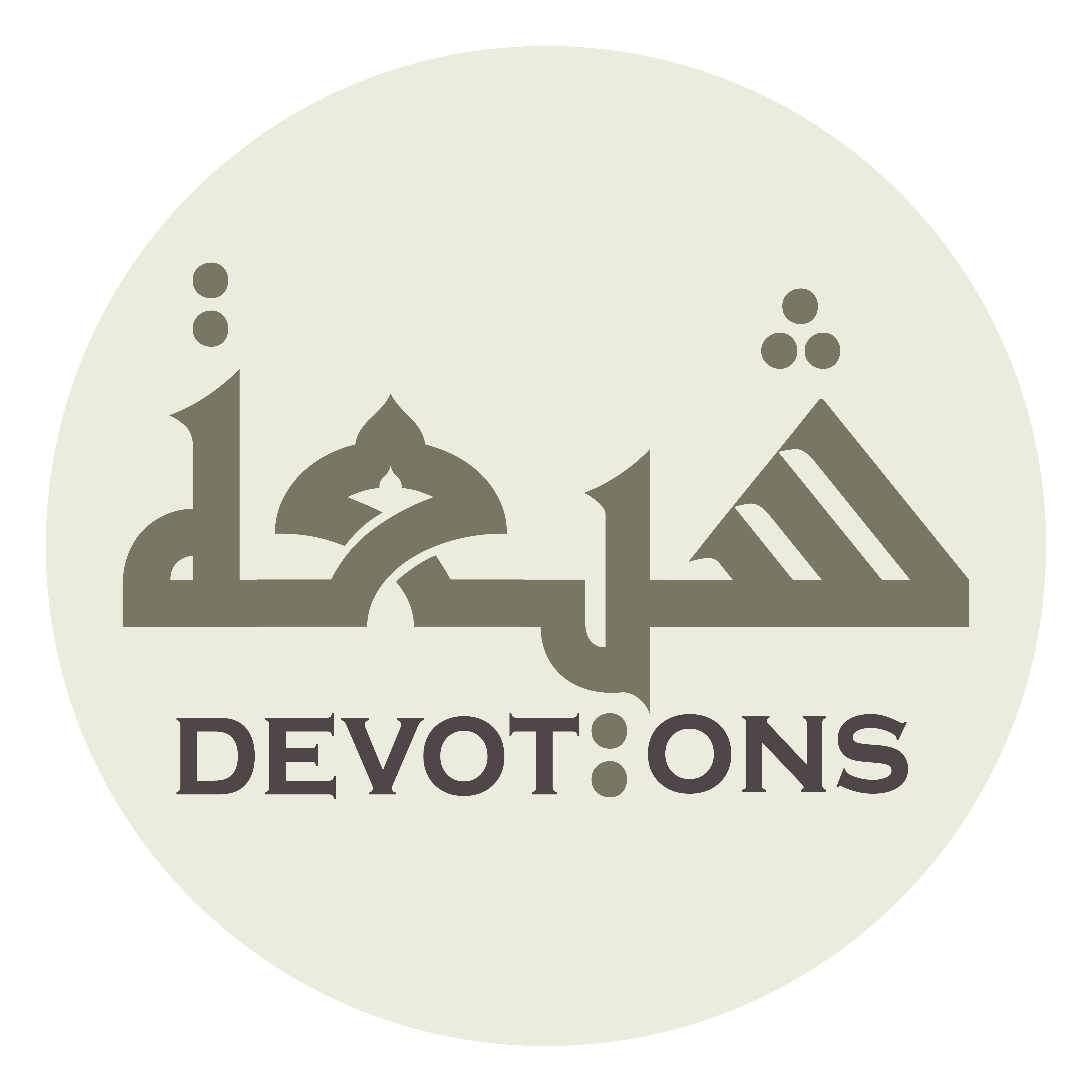 وَ اِنْ ضَعُفَ عَنْ ذٰلِكَ بَدَنِي

wa in ḍa`ufa `an dhālika badanī

Even if my body is too weak for that
Dua 22 - Sahifat Sajjadiyyah
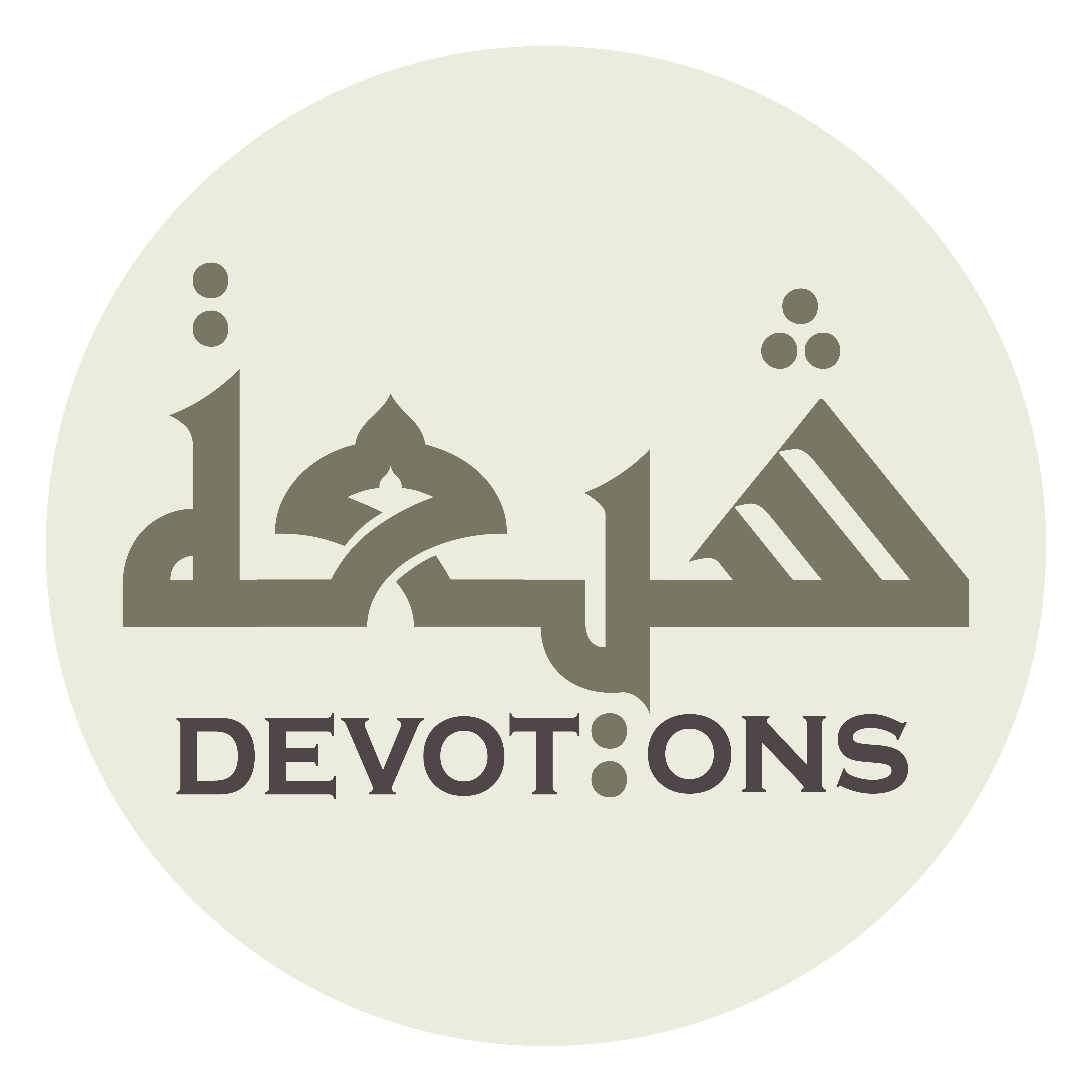 وَوَهَنَتْ عَنْهُ قُـوَّتِي

wawahanat `anhu quwwatī

And my strength falls short of it
Dua 22 - Sahifat Sajjadiyyah
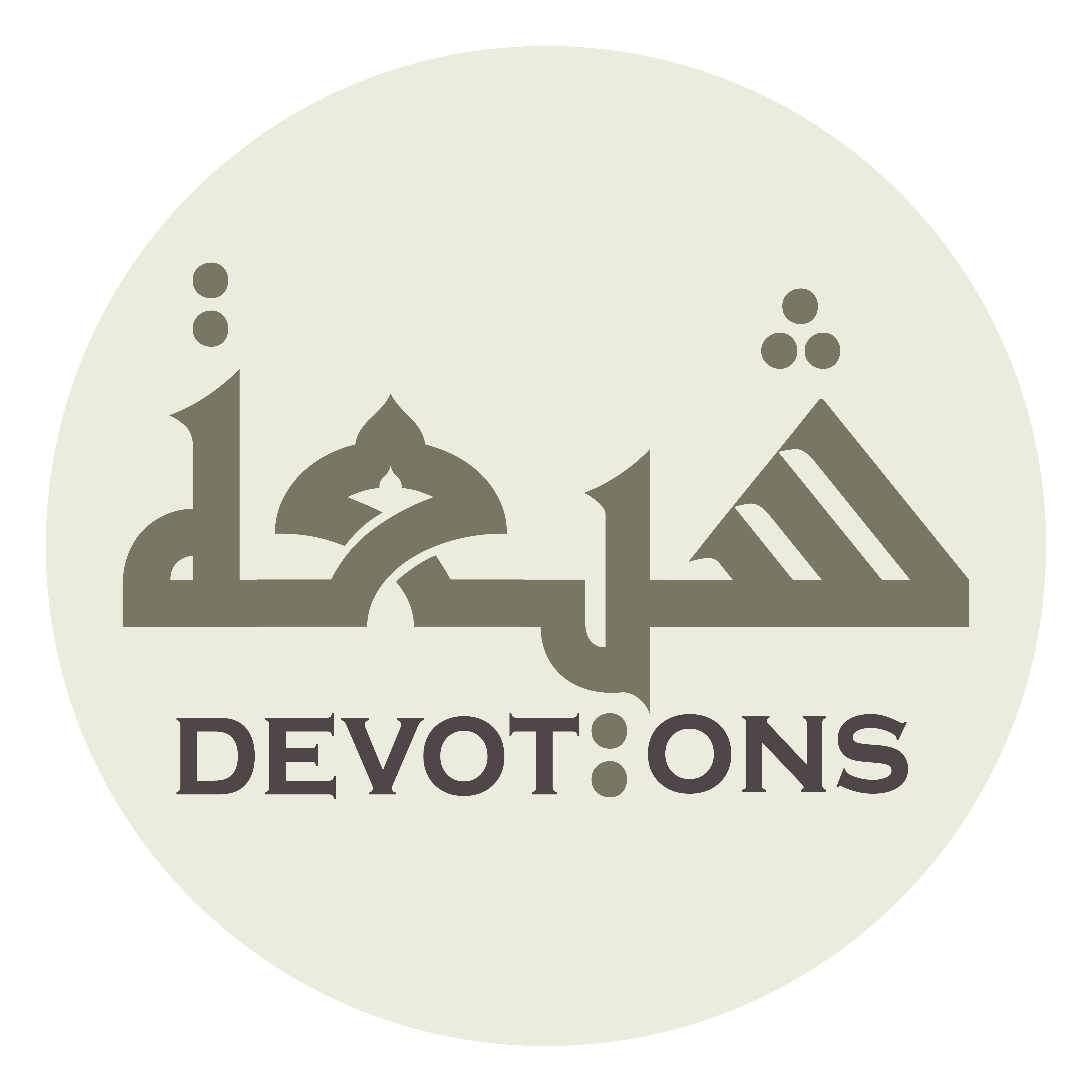 وَلَمْ تَنَلْهُ مَقْدِرَتِي

walam tanalhu maqdiratī

And my ability cannot reach it
Dua 22 - Sahifat Sajjadiyyah
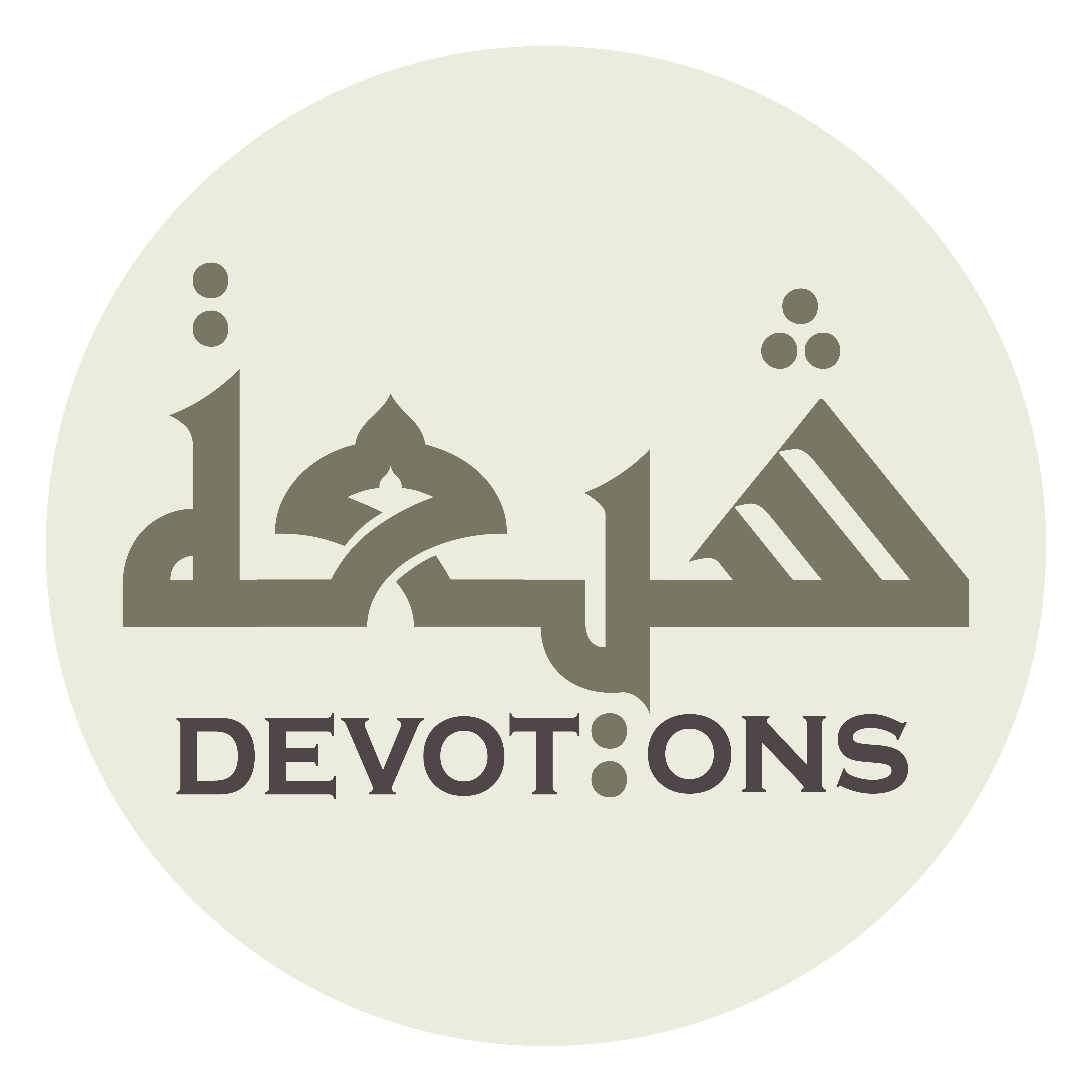 وَلَمْ يَسَعْهُ مَالِي

walam yasa`hu mālī

And my wealth cannot encompass it
Dua 22 - Sahifat Sajjadiyyah
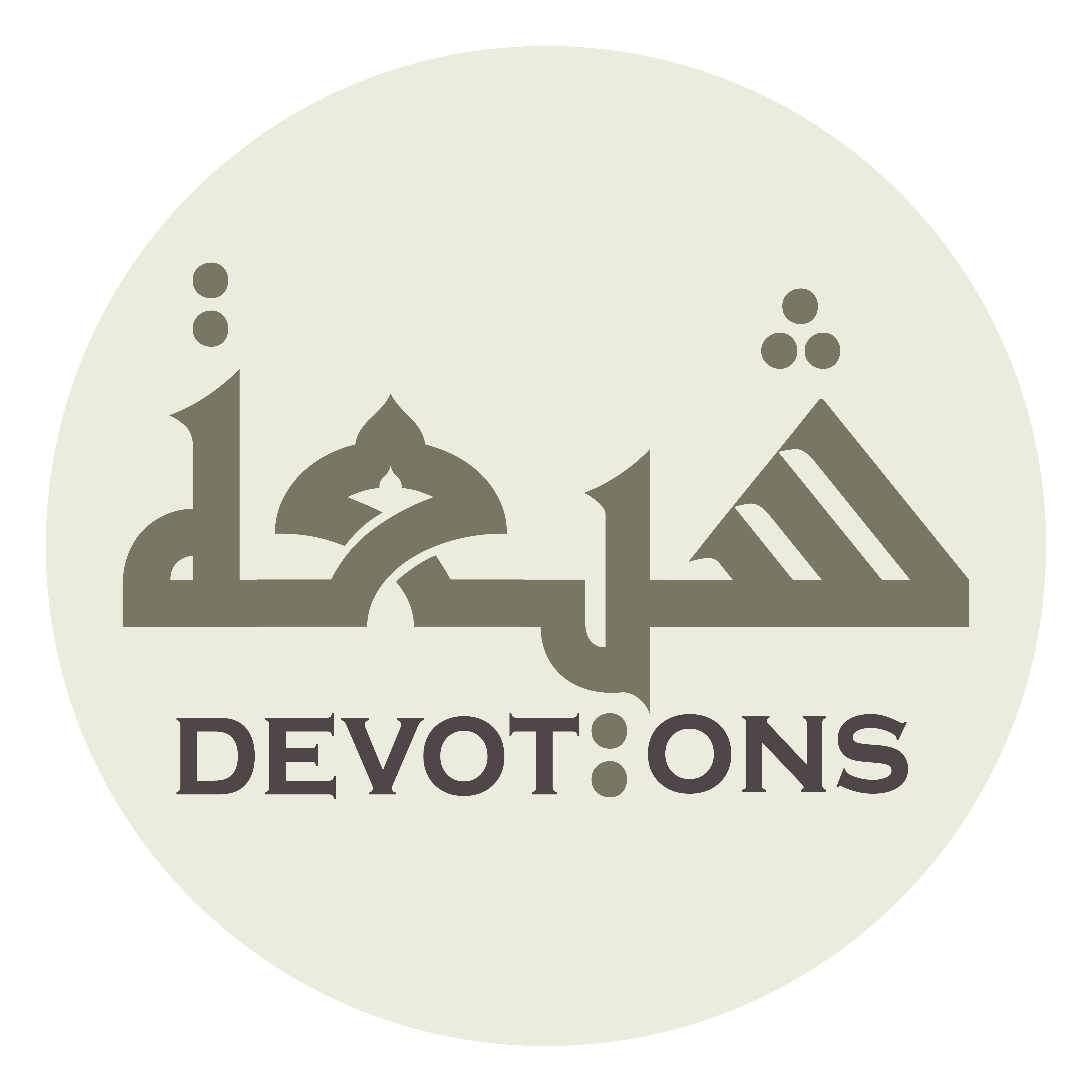 وَلَا ذَاتُ يَدِي

walā dhātu yadī

Nor what is in my possession
Dua 22 - Sahifat Sajjadiyyah
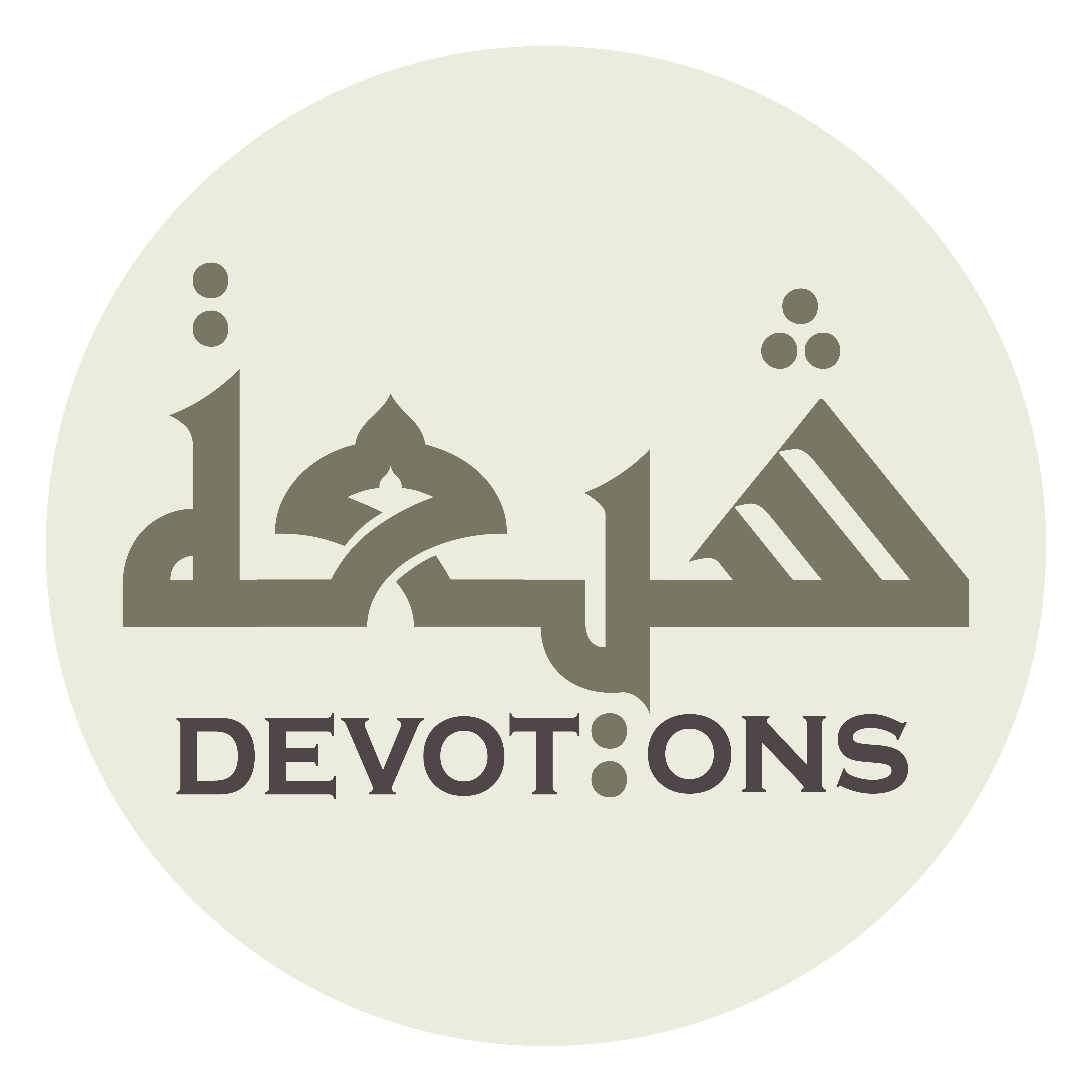 ذَكَرْتُهُ أَوْ نَسِيتُهُ

dhakar-tuhu aw nasītuh

Whether I remembered it or forgot it
Dua 22 - Sahifat Sajjadiyyah
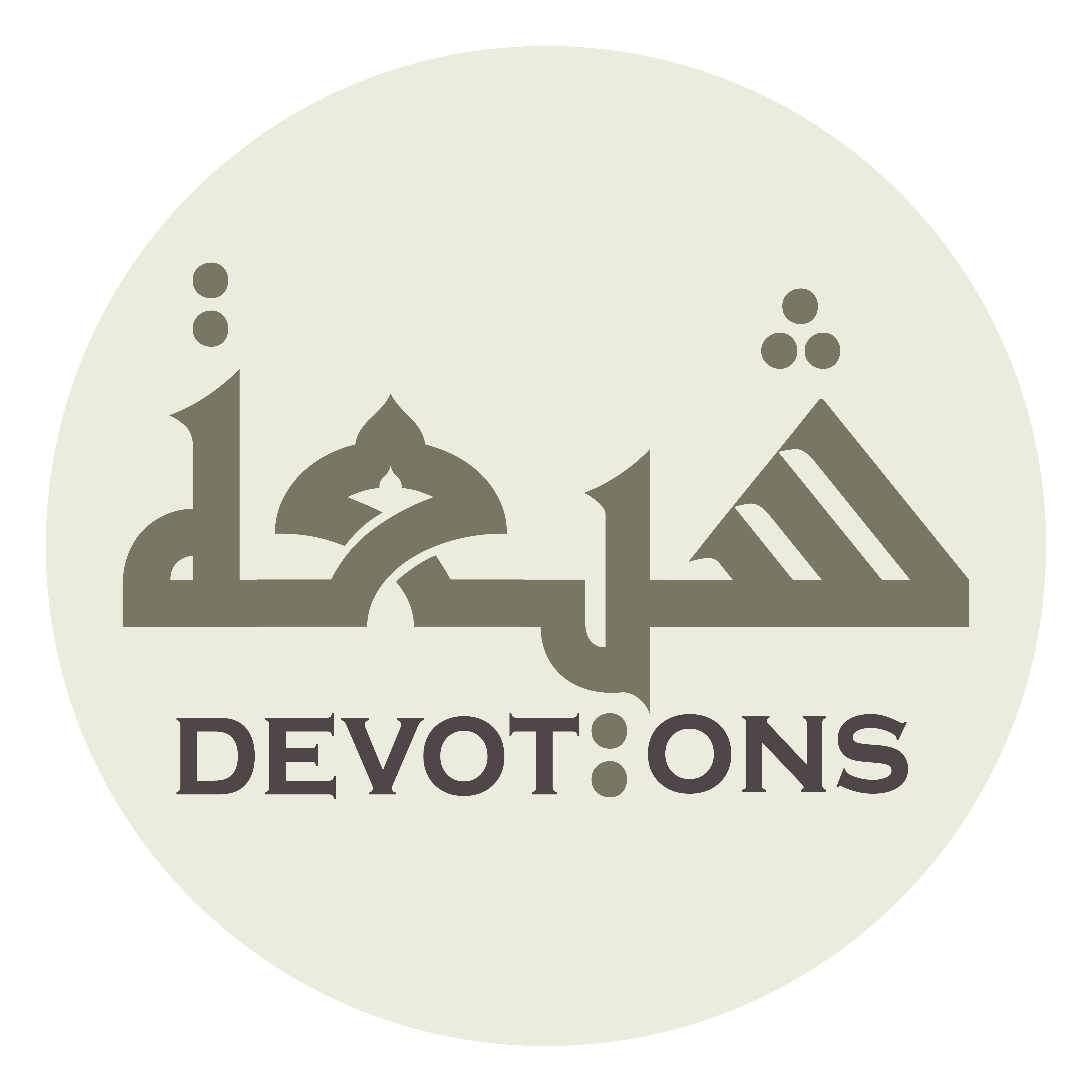 هُوَ يَا رَبِّ مِمَّا قَدْ أَحْصَيْتَهُ عَلَيَّ

huwa yā rabbi mimmā qad aḥṣaytahu `alayy

It is, O Lord, from what You have counted against me
Dua 22 - Sahifat Sajjadiyyah
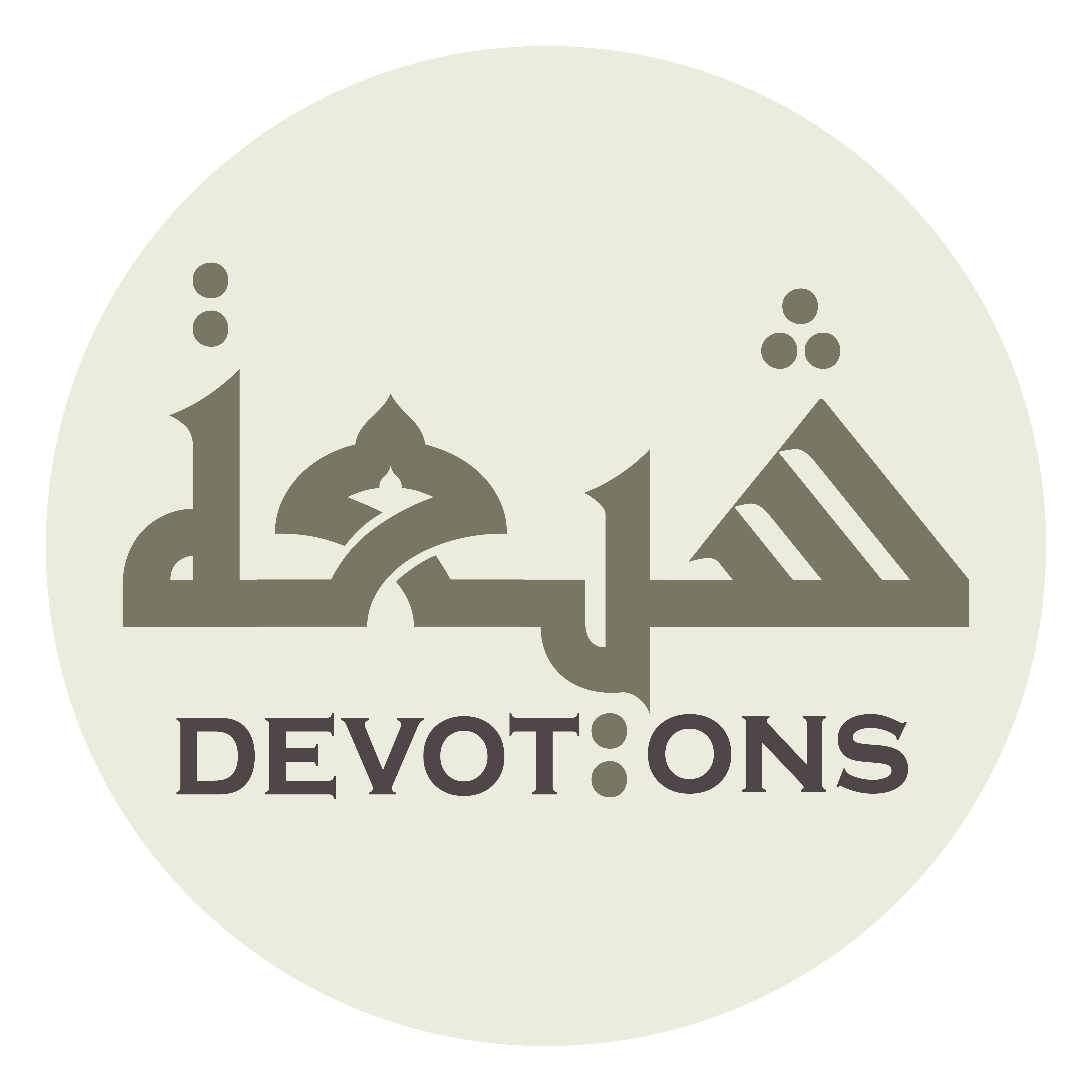 وَأَغْفَلْتُهُ أَنَا مِنْ نَفْسِي

wa-aghfaltuhu ana min nafsī

While I have been negligent of it myself
Dua 22 - Sahifat Sajjadiyyah
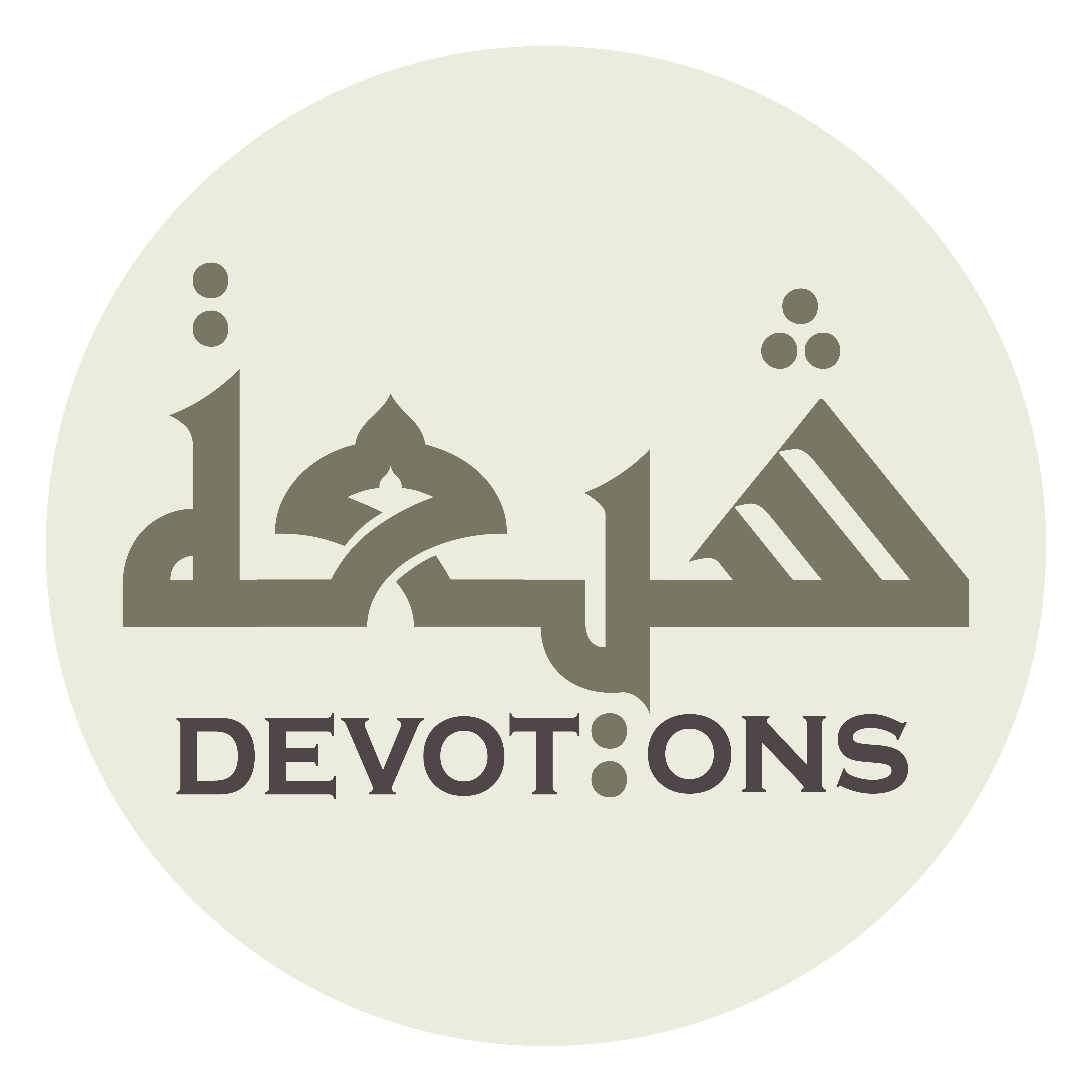 فَأَدِّهِ عَنِّيْ مِنْ جَزِيْلِ عَطِيَّتِكَ

fa-addihi `annī min jazīli `aṭiyyatik

So fulfill it on my behalf from Your abundant gifts
Dua 22 - Sahifat Sajjadiyyah
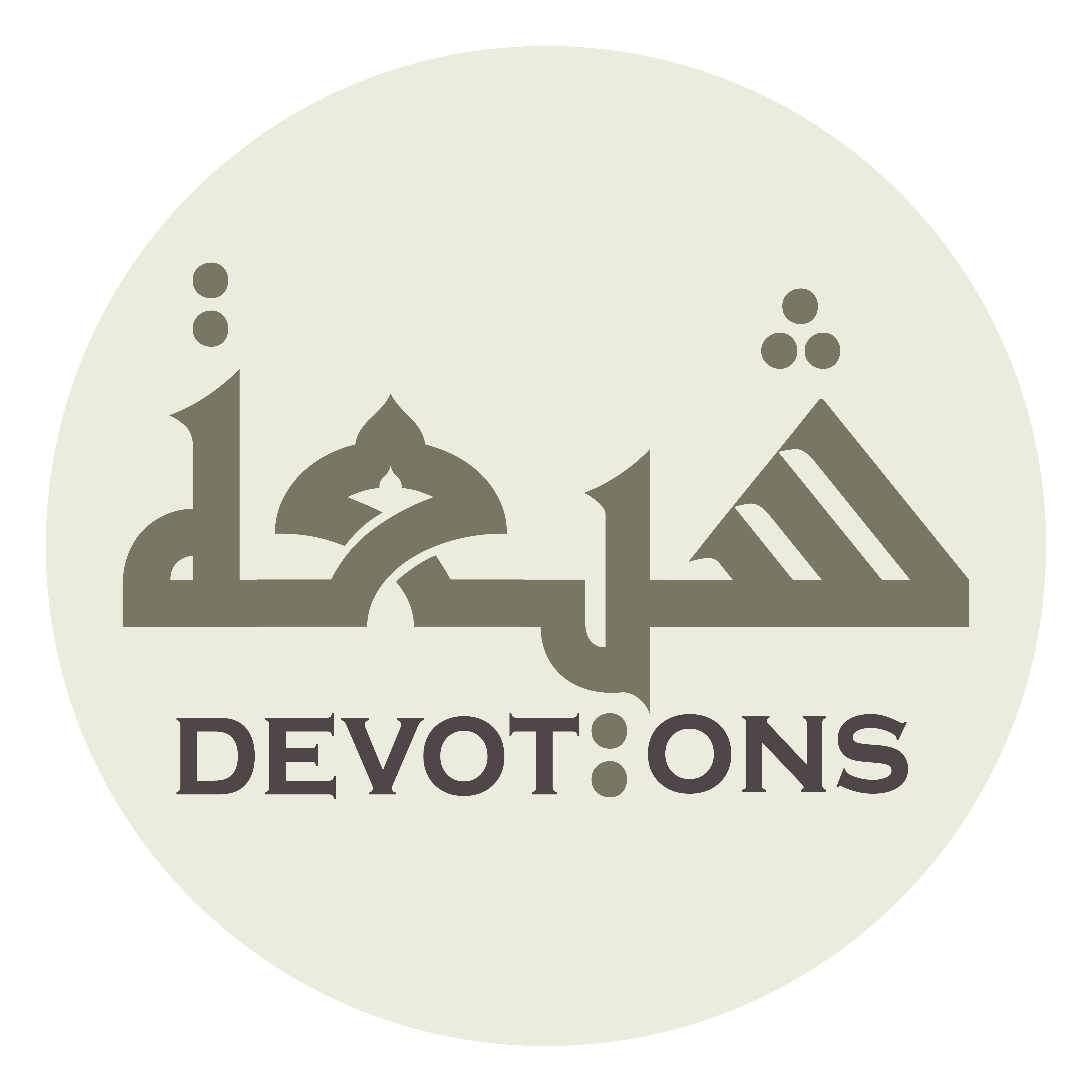 وَكَثِيرِ مَا عِنْدَكَ

wakathīri mā `indak

And from the plenty of what is with You
Dua 22 - Sahifat Sajjadiyyah
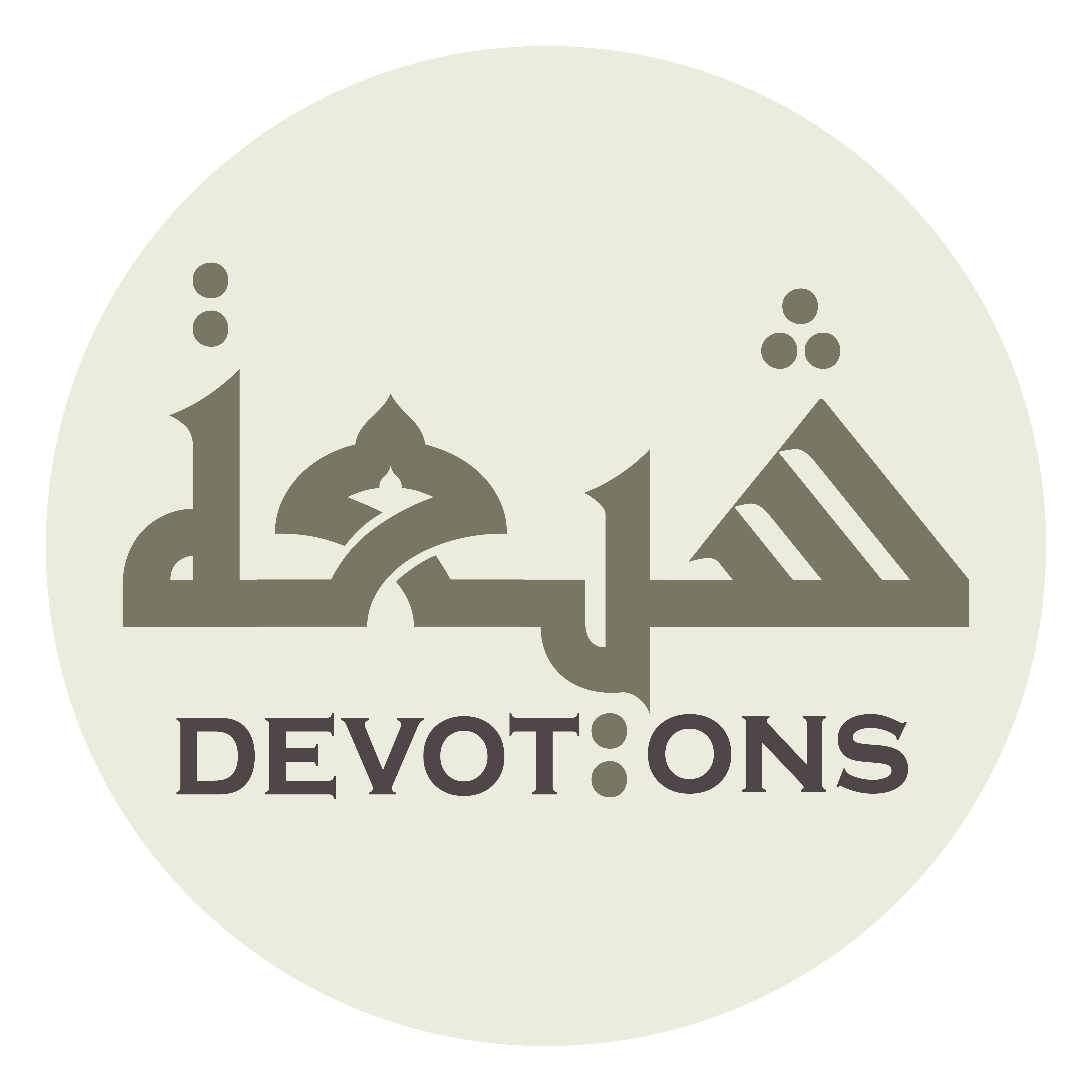 فَإِنَّكَ وَاسِعٌ كَرِيمٌ

fa-innaka wāsi`un karīm

For indeed You are All-Encompassing, Generous
Dua 22 - Sahifat Sajjadiyyah
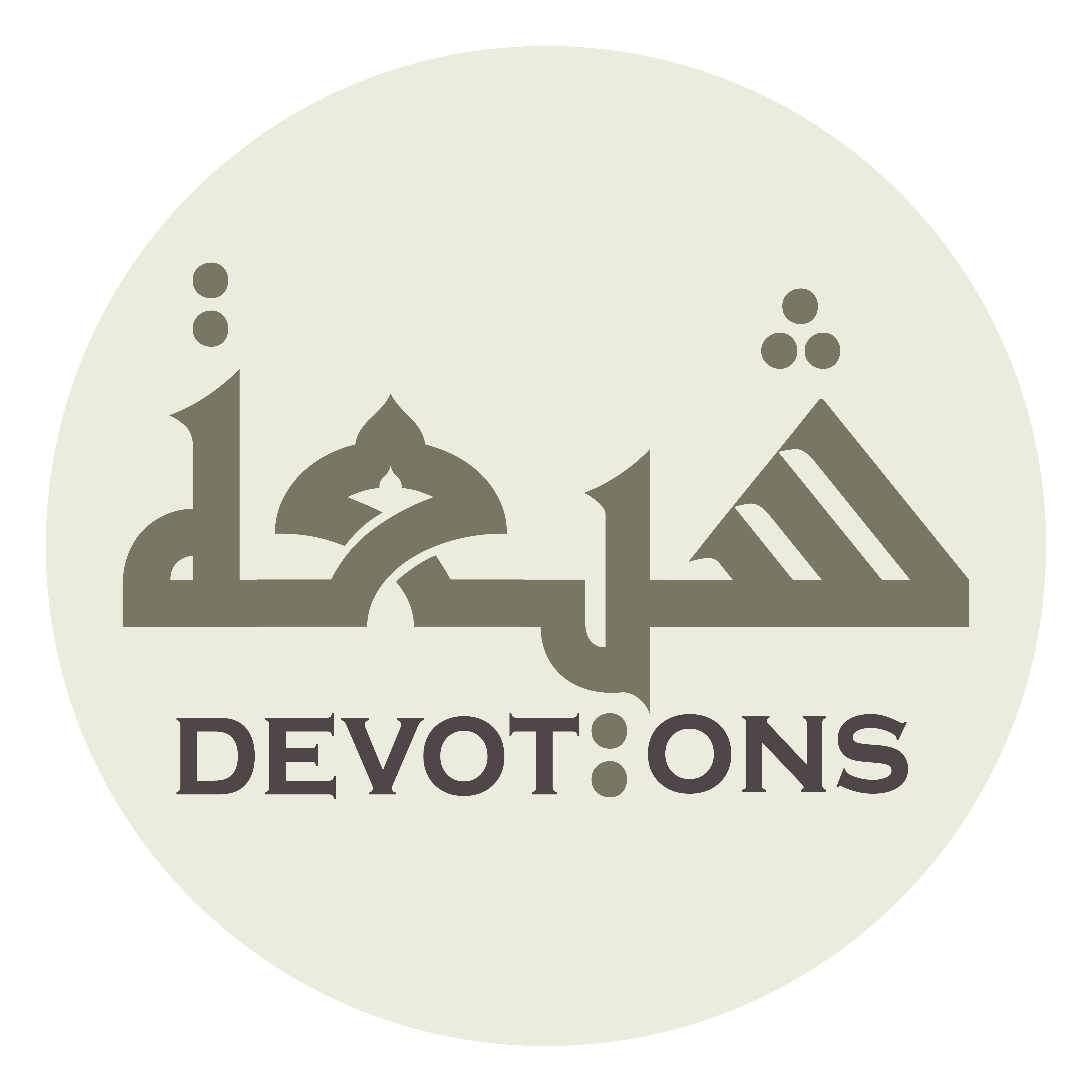 حَتَّى لَا يَبْقَى عَلَيَّ شَيْ مِنْهُ

ḥattā lā yabqā `alayya shay minh

Until nothing remains of it upon me
Dua 22 - Sahifat Sajjadiyyah
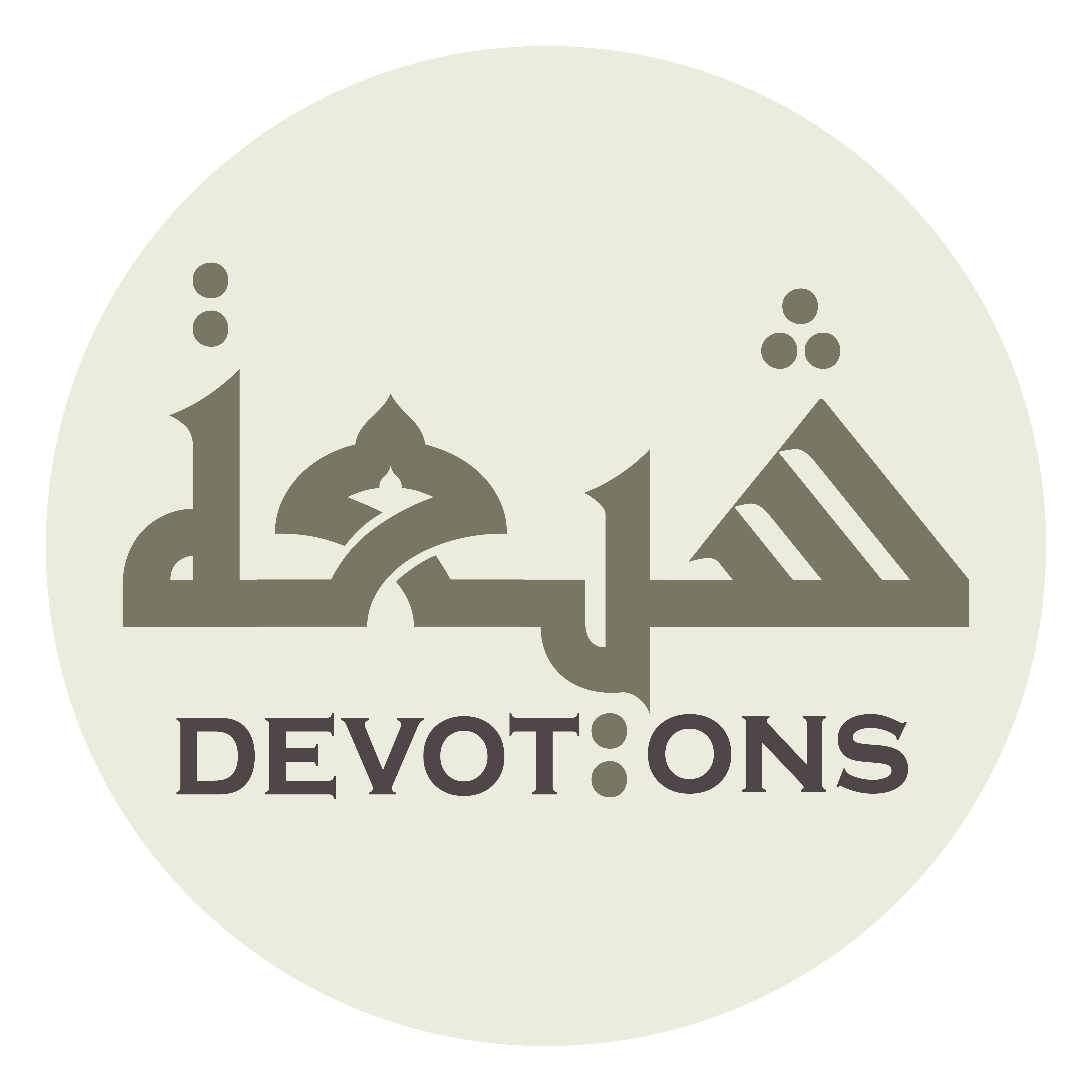 تُرِيدُ أَنْ تُقَاصَّنِيْ بِهِ مِنْ حَسَنَاتِي

turīdu an tuqāṣṣanī bihi min ḥasanātī

That You wish to settle with me from my good deeds
Dua 22 - Sahifat Sajjadiyyah
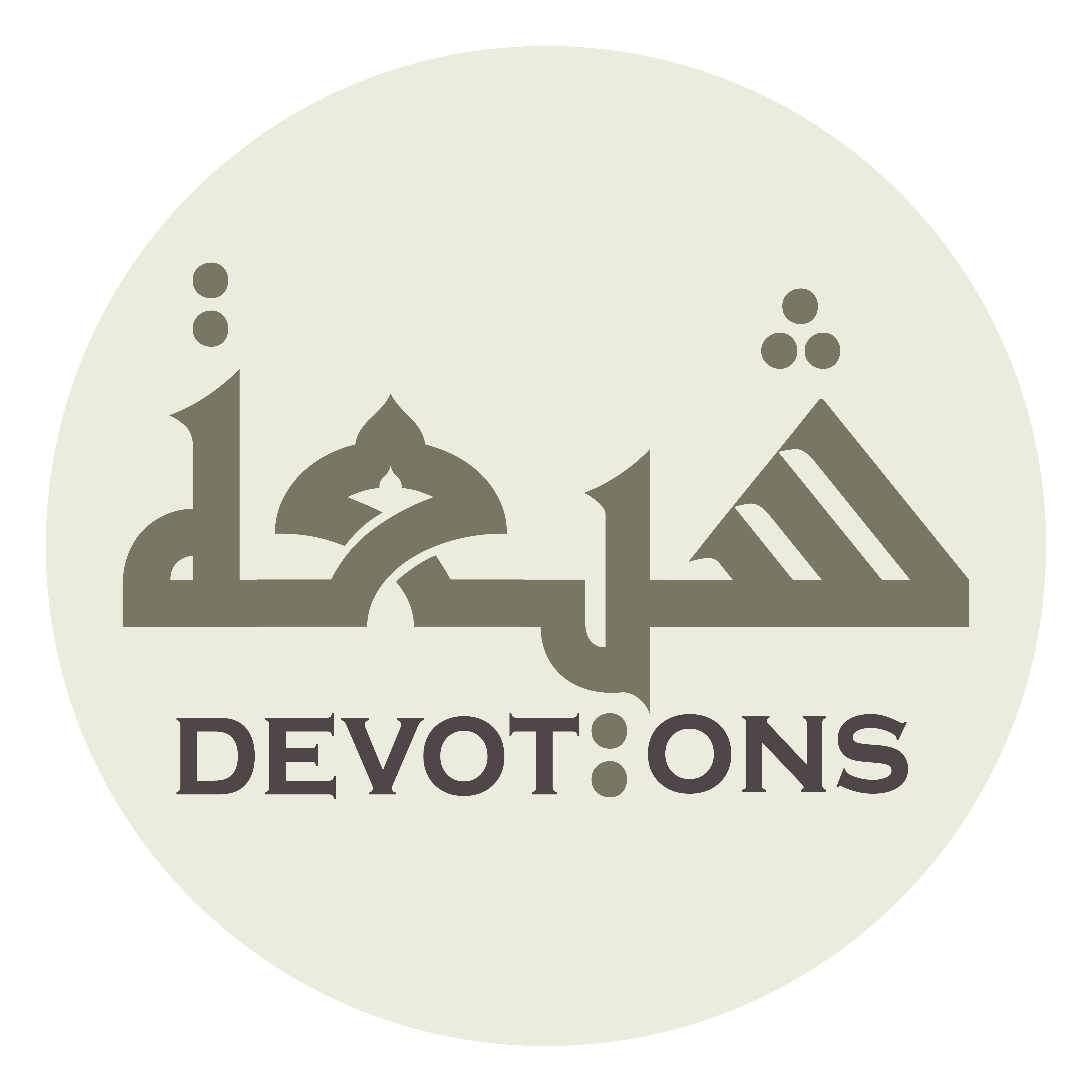 أَوْ تُضَاعِفَ بِهِ مِنْ سَيِّئاتِيْ يَوْمَ أَلْقَاكَ يَا رَبِّ

aw tuḍā`ifa bihi min sayyi-ātī yawma alqāka yā rabb

Or multiply from my evil deeds on the Day I meet You, O Lord
Dua 22 - Sahifat Sajjadiyyah
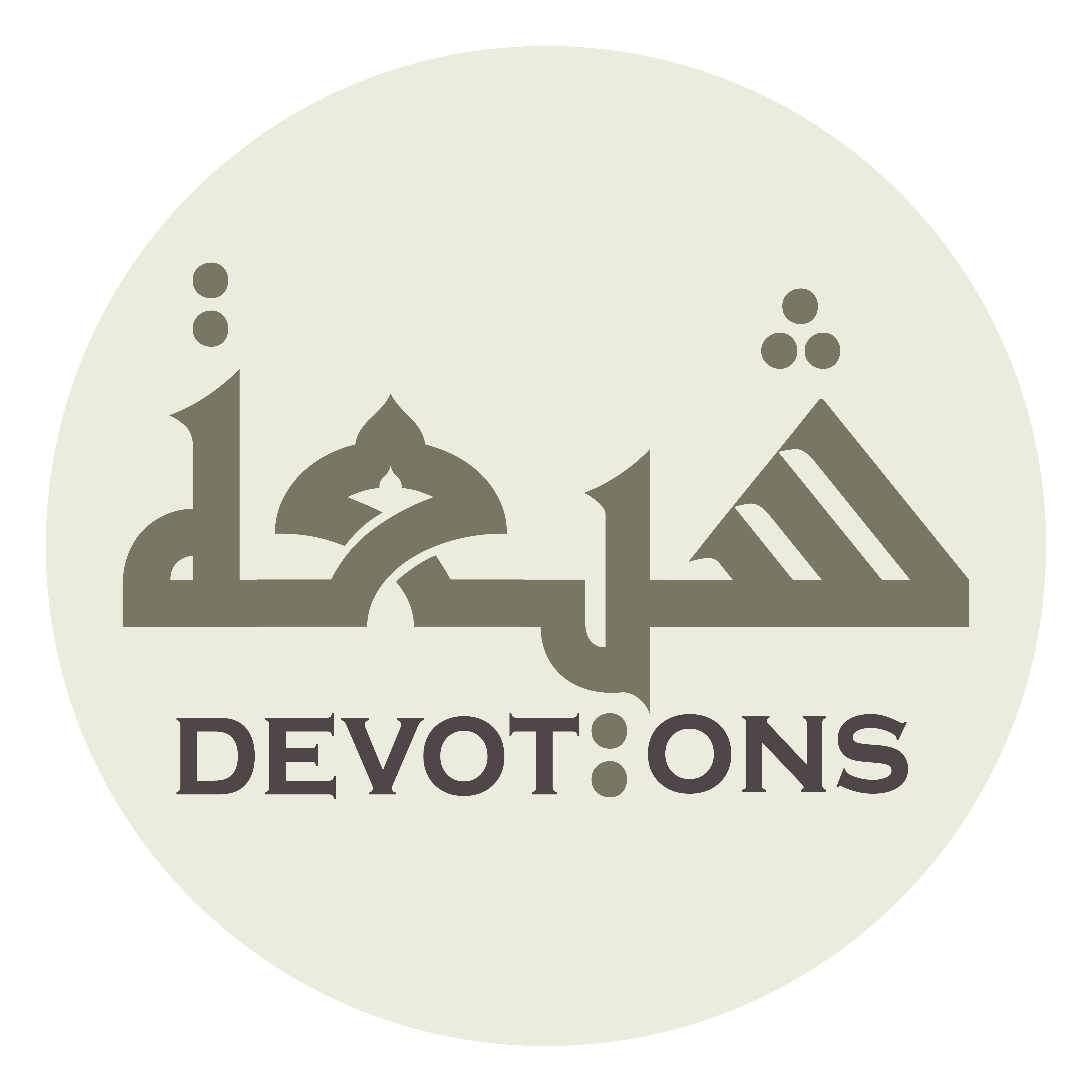 أَللَّهُمَّ صَلِّ عَلَى مُحَمَّدٍ وَ آلِهِ

allāhumma ṣalli `alā muḥammadin wa ālih

O Allah, send blessings upon Muhammad and his family
Dua 22 - Sahifat Sajjadiyyah
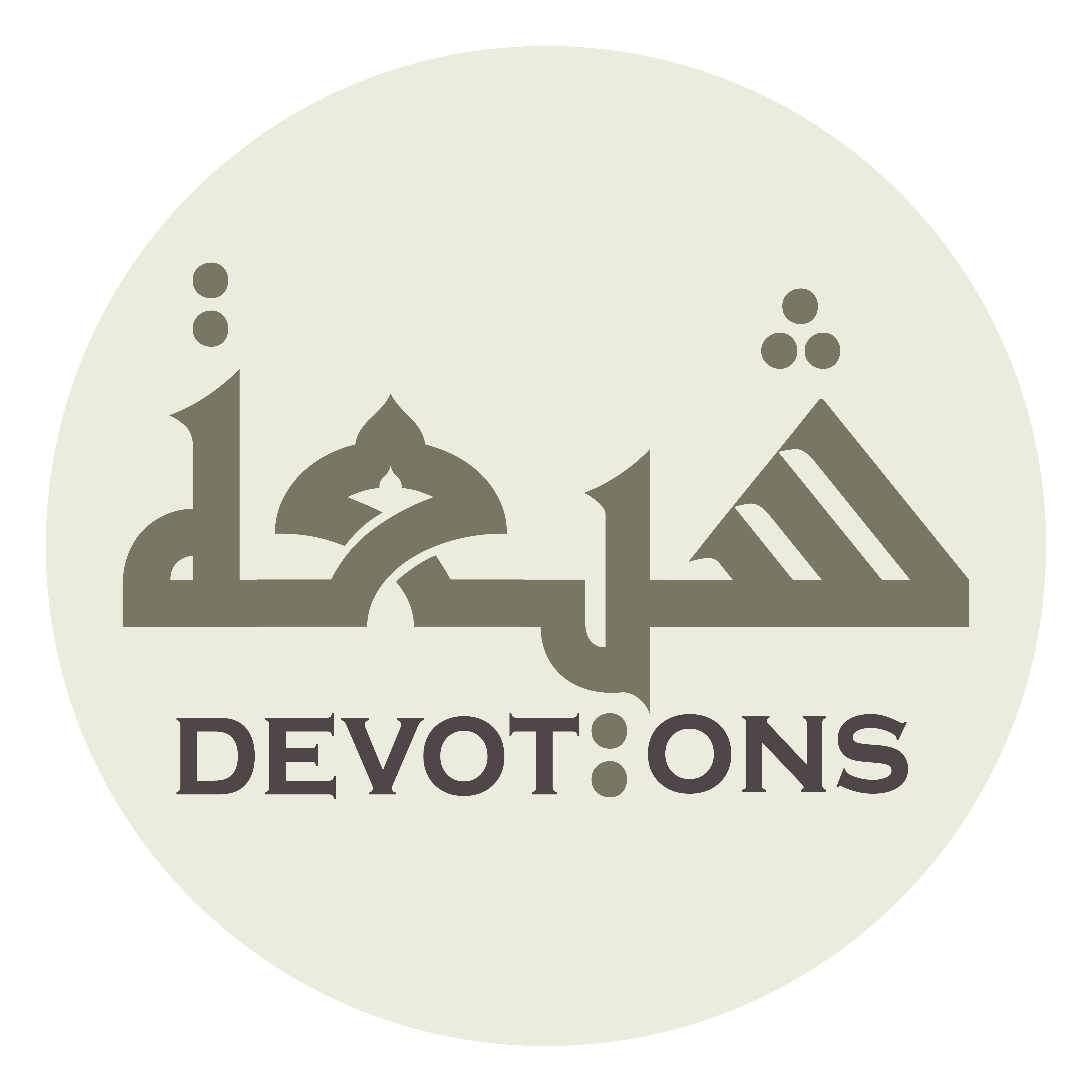 وَارْزُقْنِيْ الرَّغْبَةَ فِيْ الْعَمَـلِ لَكَ لْآخِـرَتِي

war-zuqnir raghbata fil `amali lakal-ākhiratī

And grant me desire to work for You for my hereafter
Dua 22 - Sahifat Sajjadiyyah
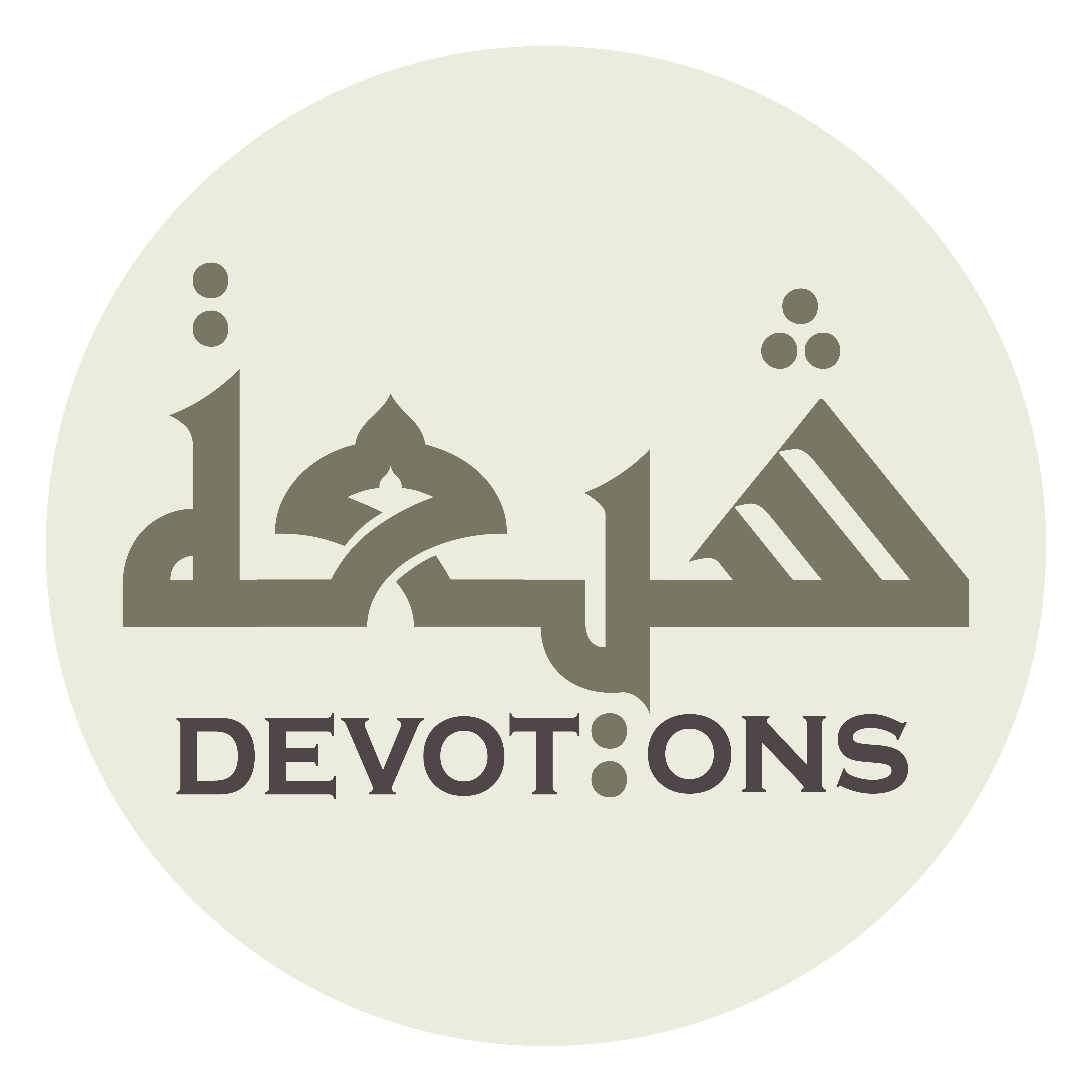 حَتَّى أَعْرِفَ صِدْقَ ذٰلِكَ مِنْ قَلْبِي

ḥattā a`rifa ṣidqa dhālika min qalbī

Until I recognize the truthfulness of that in my heart
Dua 22 - Sahifat Sajjadiyyah
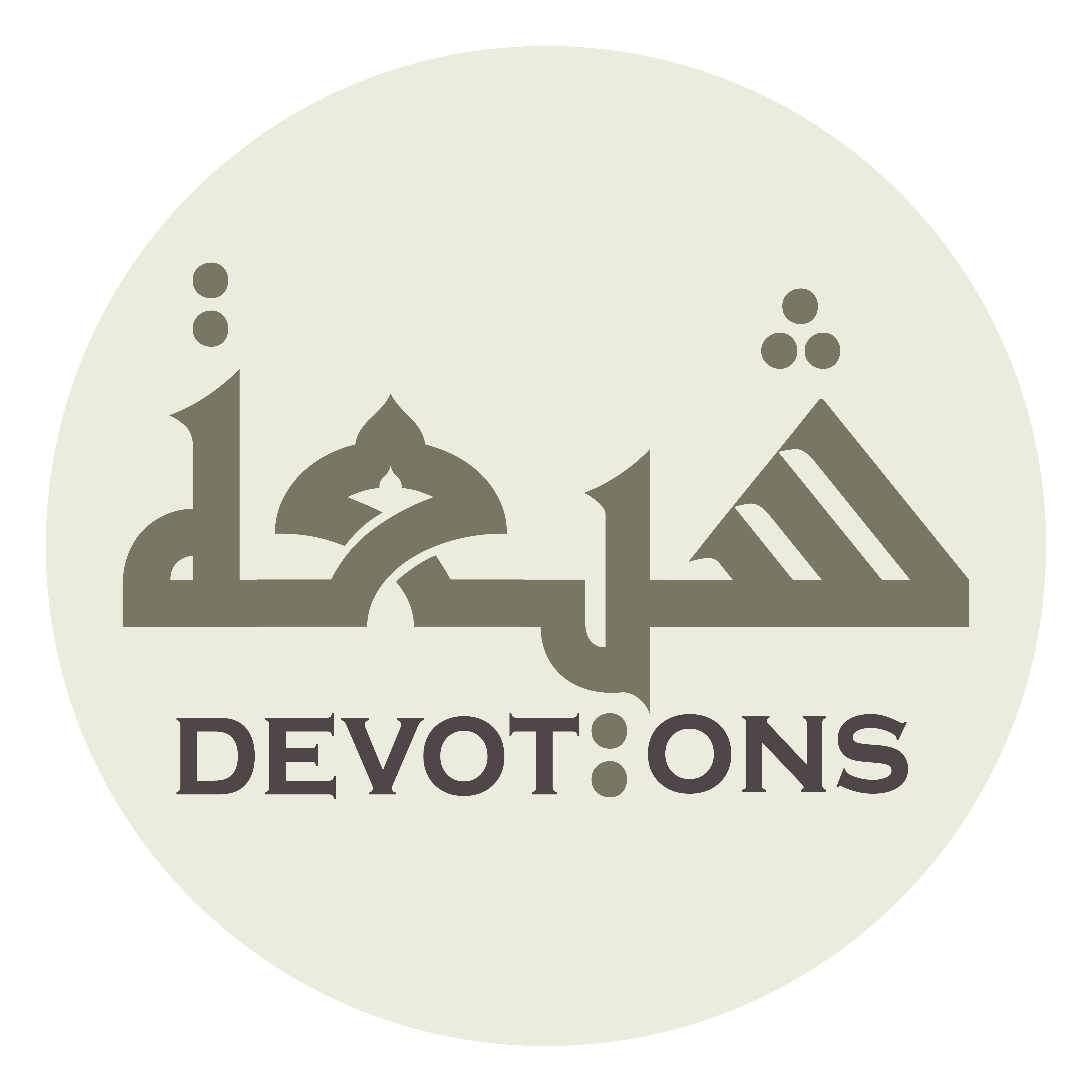 وَحَتَّى يَكُونَ الْغَالِبُ عَلَيَّ الزُّهْدُ فِيْ دُنْيَايَ

waḥattā yakūnal ghālibu `alayyaz zuhdu fī dunyāy

And until renunciation of my worldly life becomes dominant over me
Dua 22 - Sahifat Sajjadiyyah
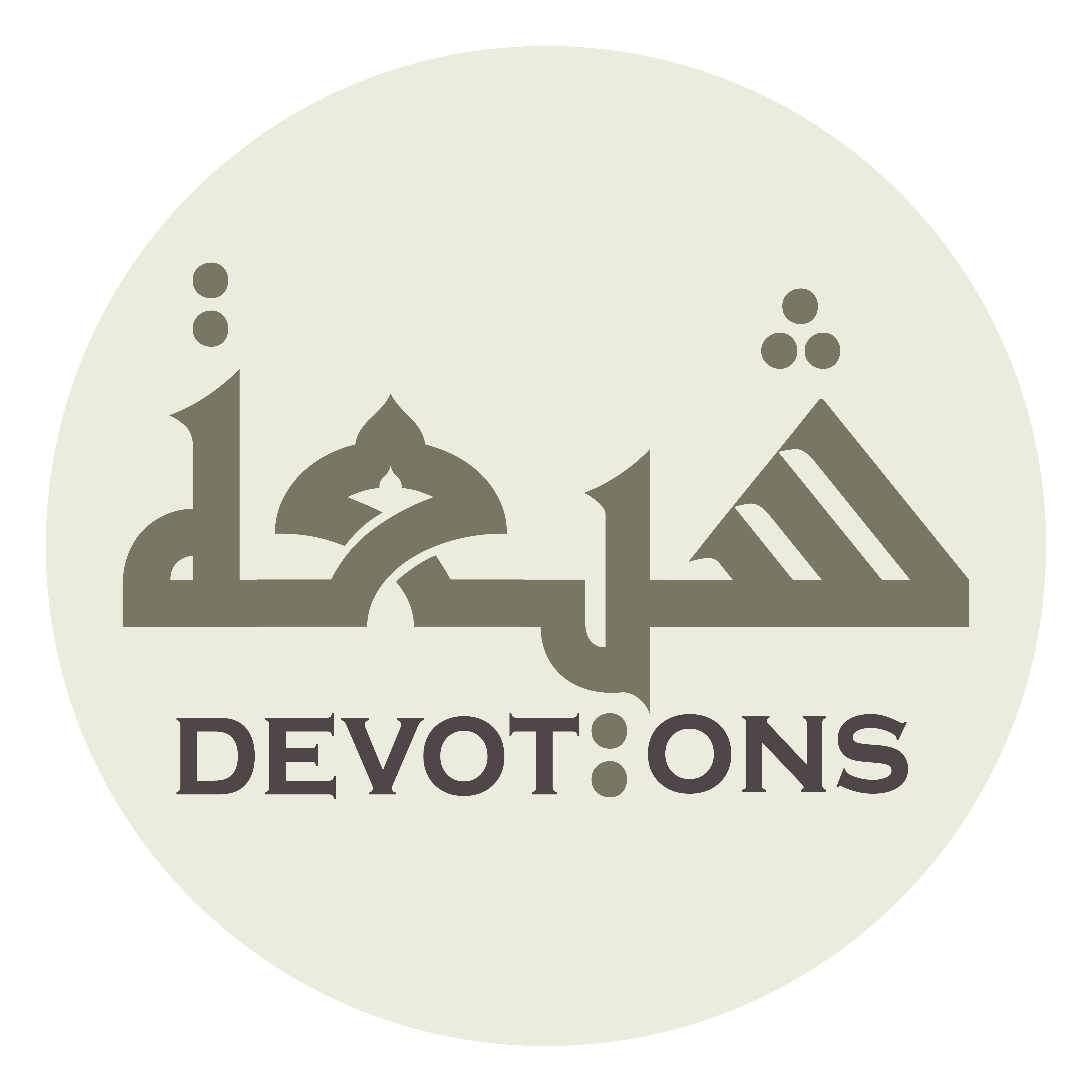 وَحَتَّى أَعْمَلَ الْحَسَنَاتِ شَوْقًا

waḥattā a`malal ḥasanāti shawqā

And until I perform good deeds out of yearning
Dua 22 - Sahifat Sajjadiyyah
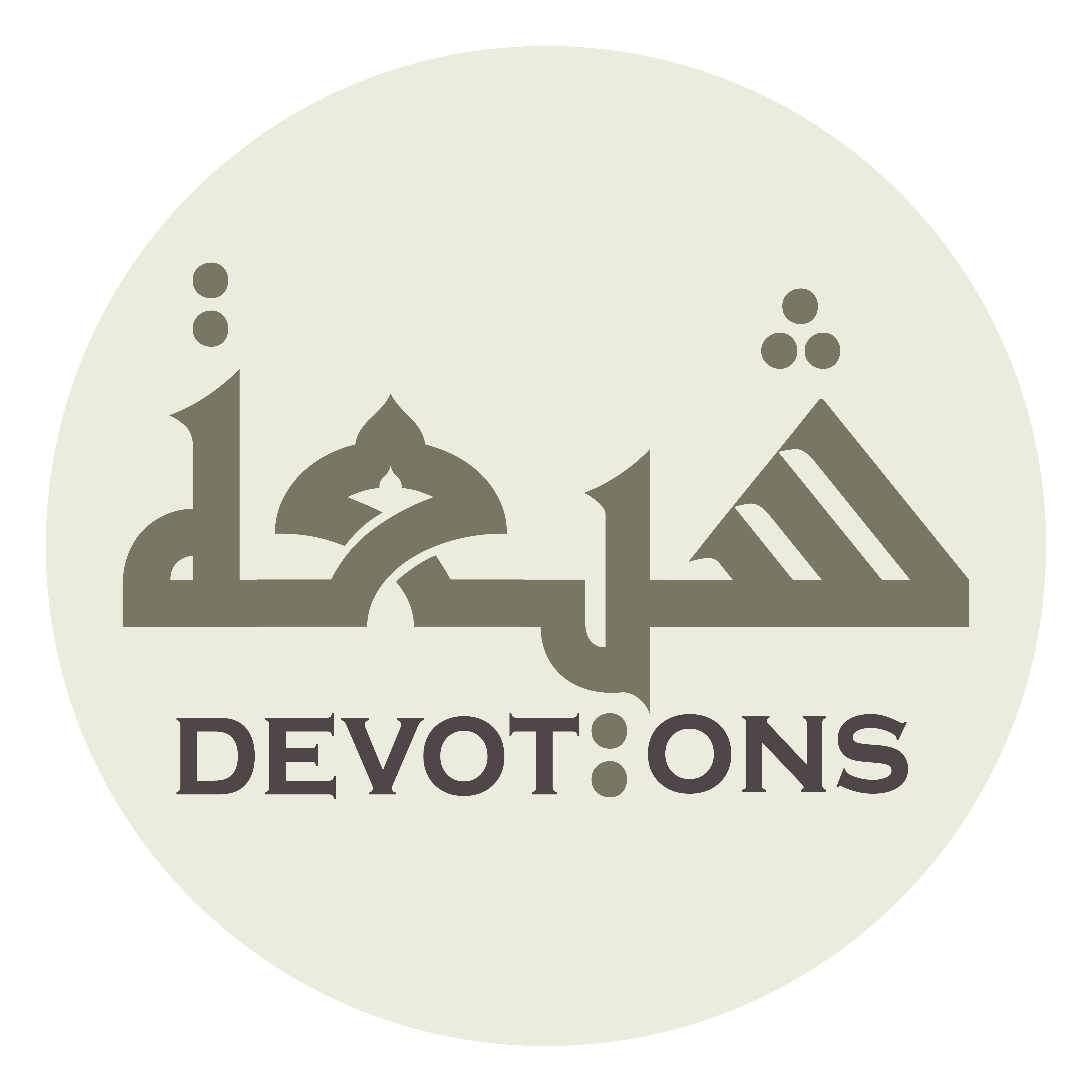 وَ آمَنَ مِنَ السَّيِّئاتِ فَرَقًا وَخَوْفًا

wa āmana minas sayyi-āti faraqan wakhawfā

And feel secure from evil deeds out of fear and dread
Dua 22 - Sahifat Sajjadiyyah
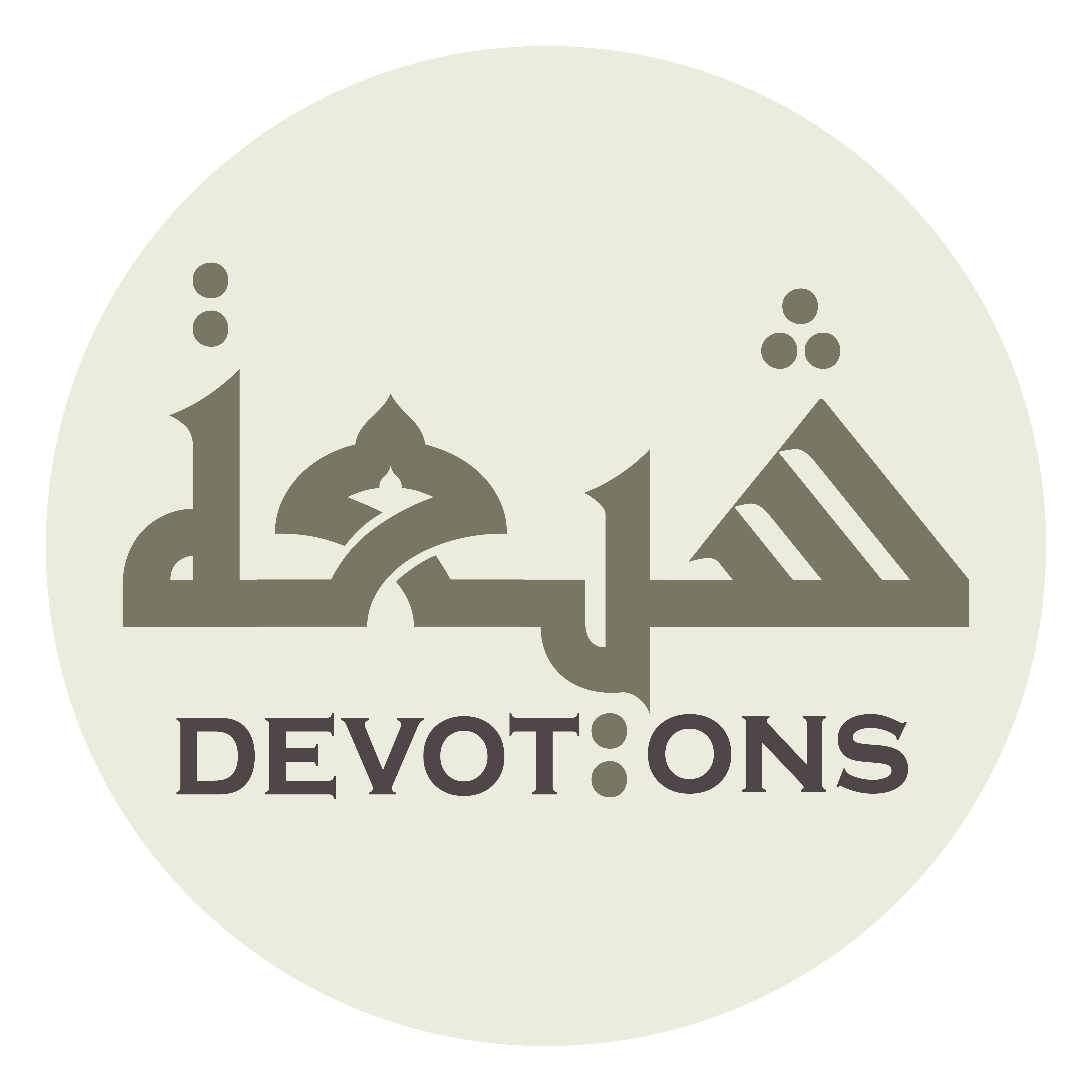 وَهَبْ لِيْ نُورًا أَمْشِيْ بِهِ فِيْ النَّاسِ

wahab lī nūran amshī bihi fin nās

And grant me a light by which I may walk among people
Dua 22 - Sahifat Sajjadiyyah
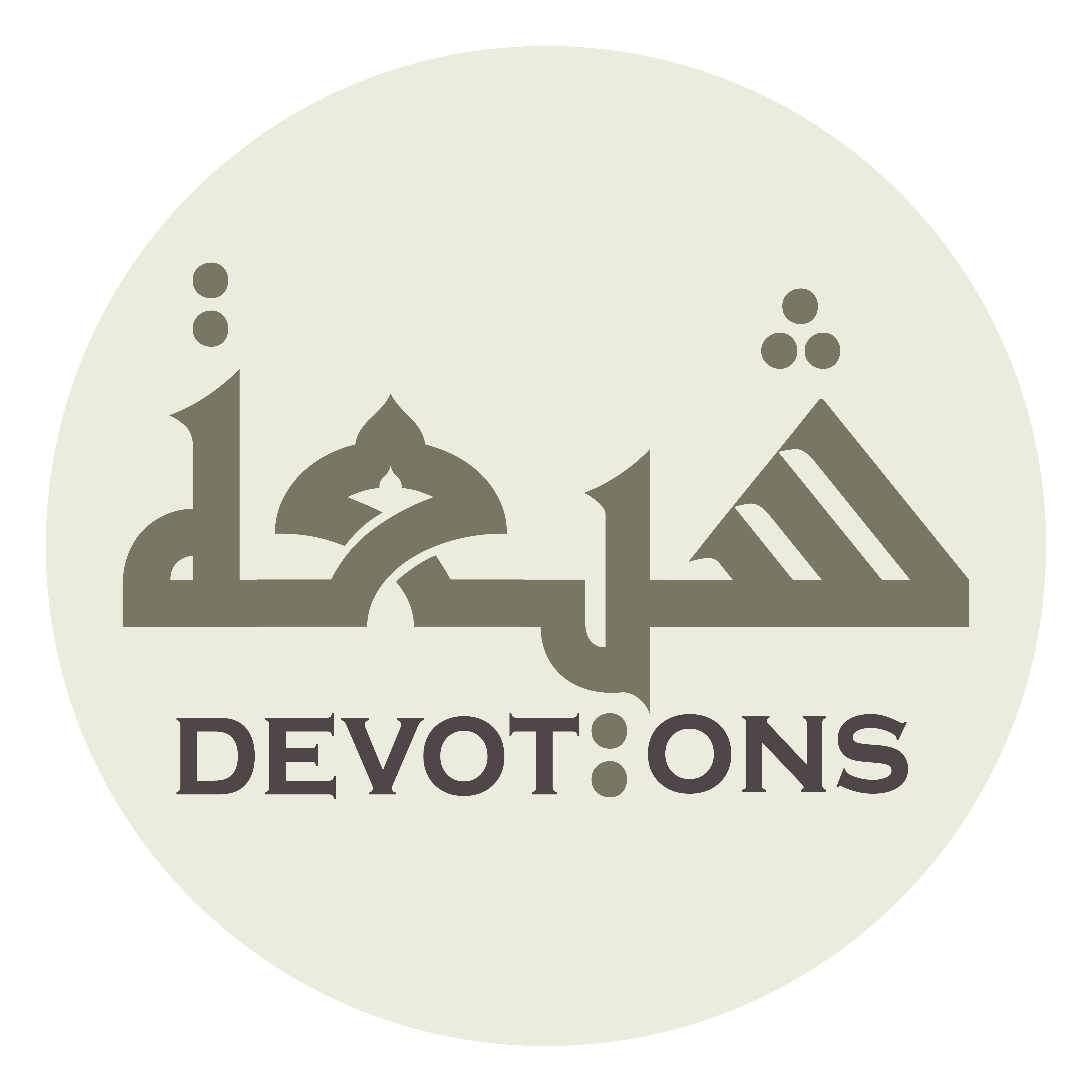 وَأَهْتَدِيْ بِهِ فِيْ الظُّلُمَاتِ

wa-ahtadī bihi fiẓ ẓulumāt

And be guided through darkness
Dua 22 - Sahifat Sajjadiyyah
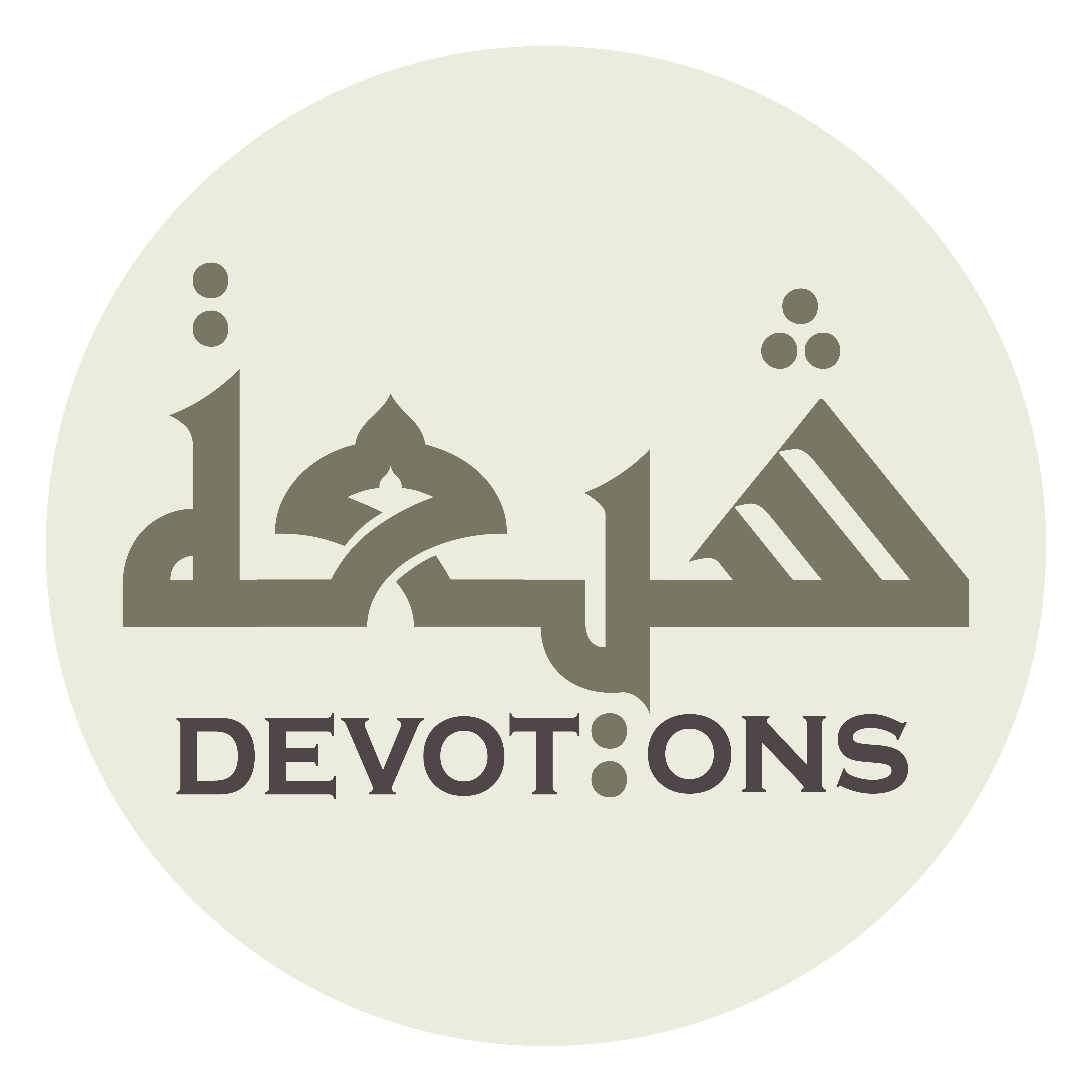 وَأَسْتَضِيءُ بِهِ مِنَ الشَّكِّ وَالشُّبُهَـاتِ

wa-astaḍī-u bihi minash shakki wash shubuhat

And be illuminated from doubt and uncertainty
Dua 22 - Sahifat Sajjadiyyah
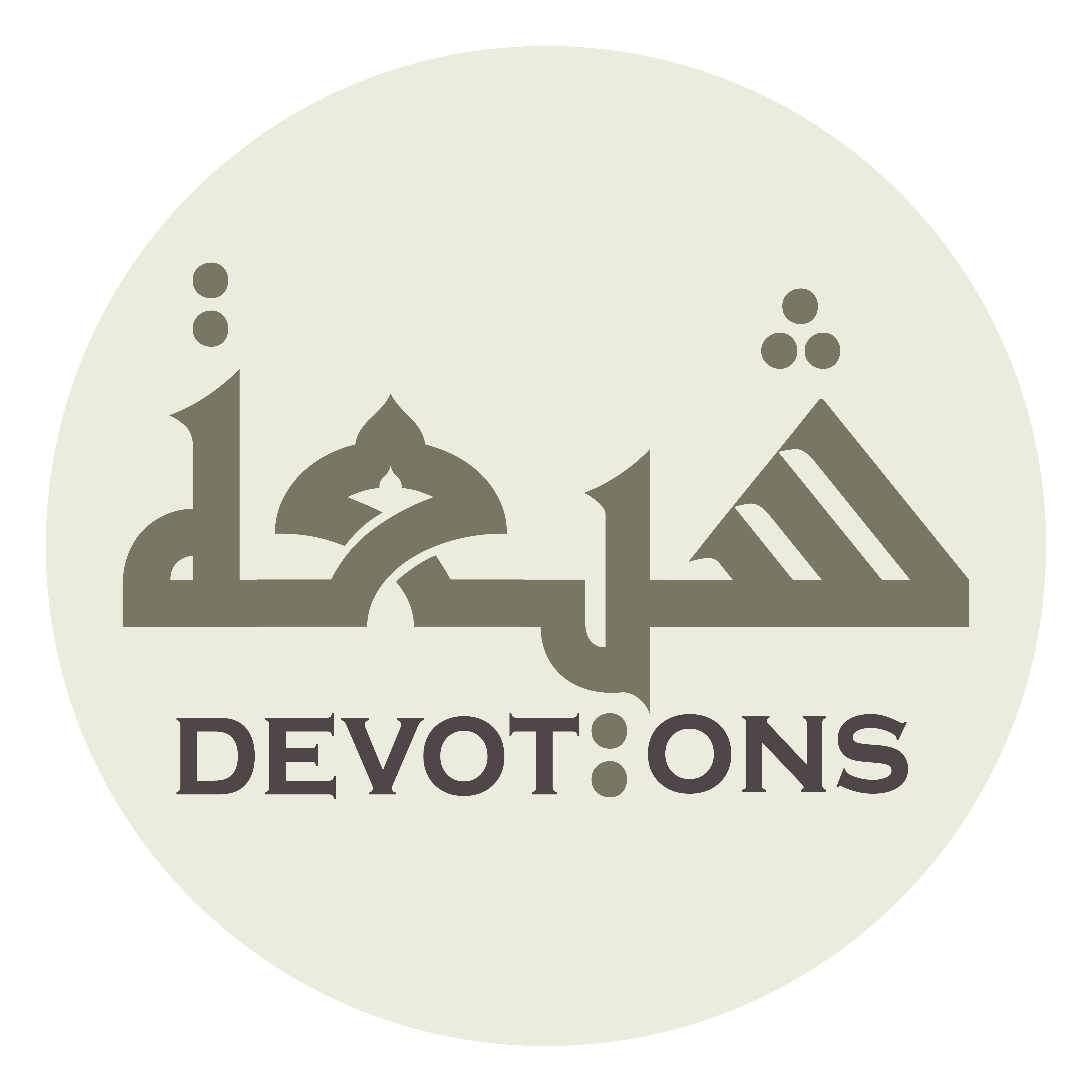 اَللّٰهُمَّ صَلِّ عَلَى مُحَمَّدٍ وَ آلِهِ

allāhumma ṣalli `alā muḥammadin wa ālih

O Allah, send blessings upon Muhammad and his family
Dua 22 - Sahifat Sajjadiyyah
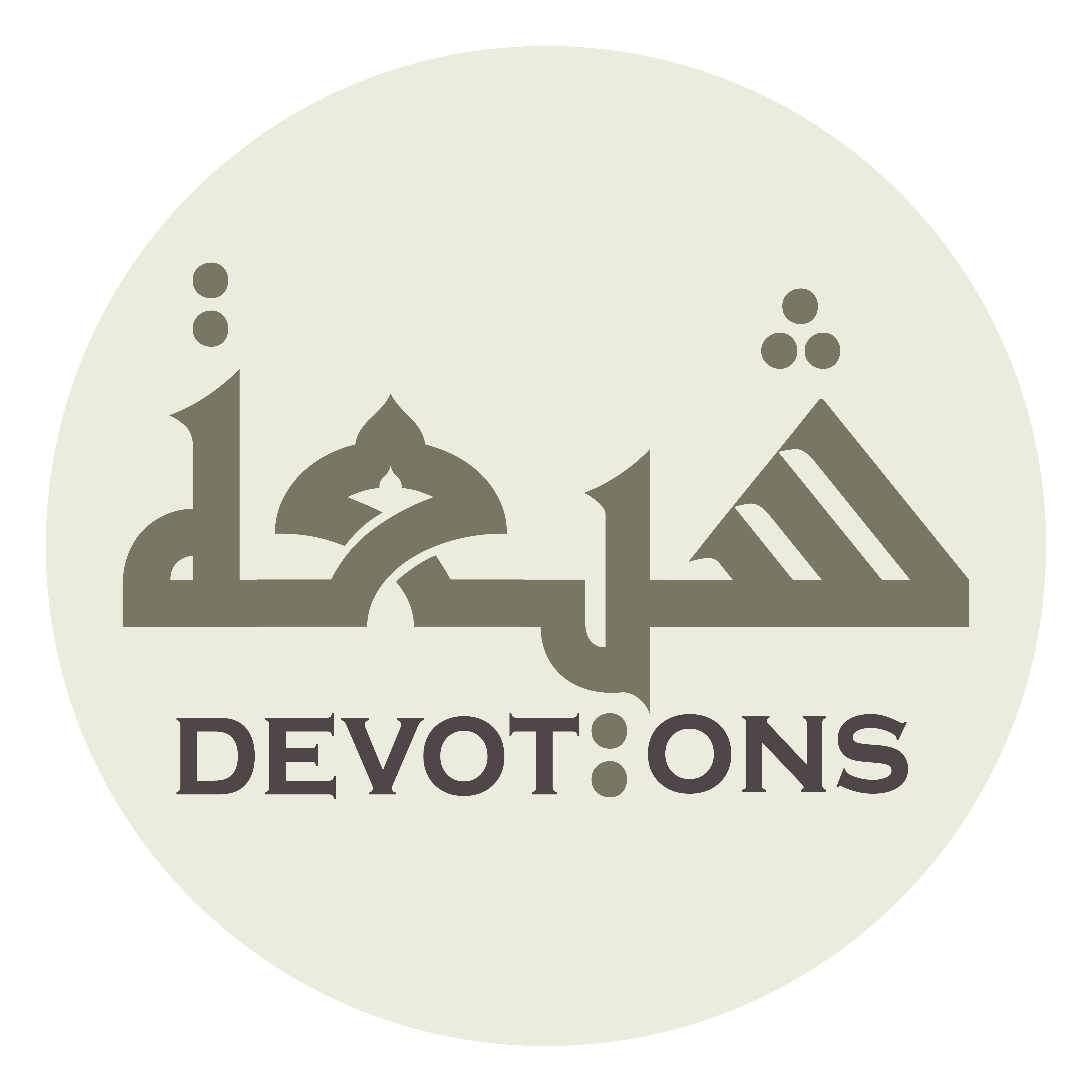 وَارْزُقْنِيْ خَوْفَ غَمِّ الْوَعِيْـدِ

war-zuqnī khawfa ghammil wa`īd

And grant me fear of the grief of warning
Dua 22 - Sahifat Sajjadiyyah
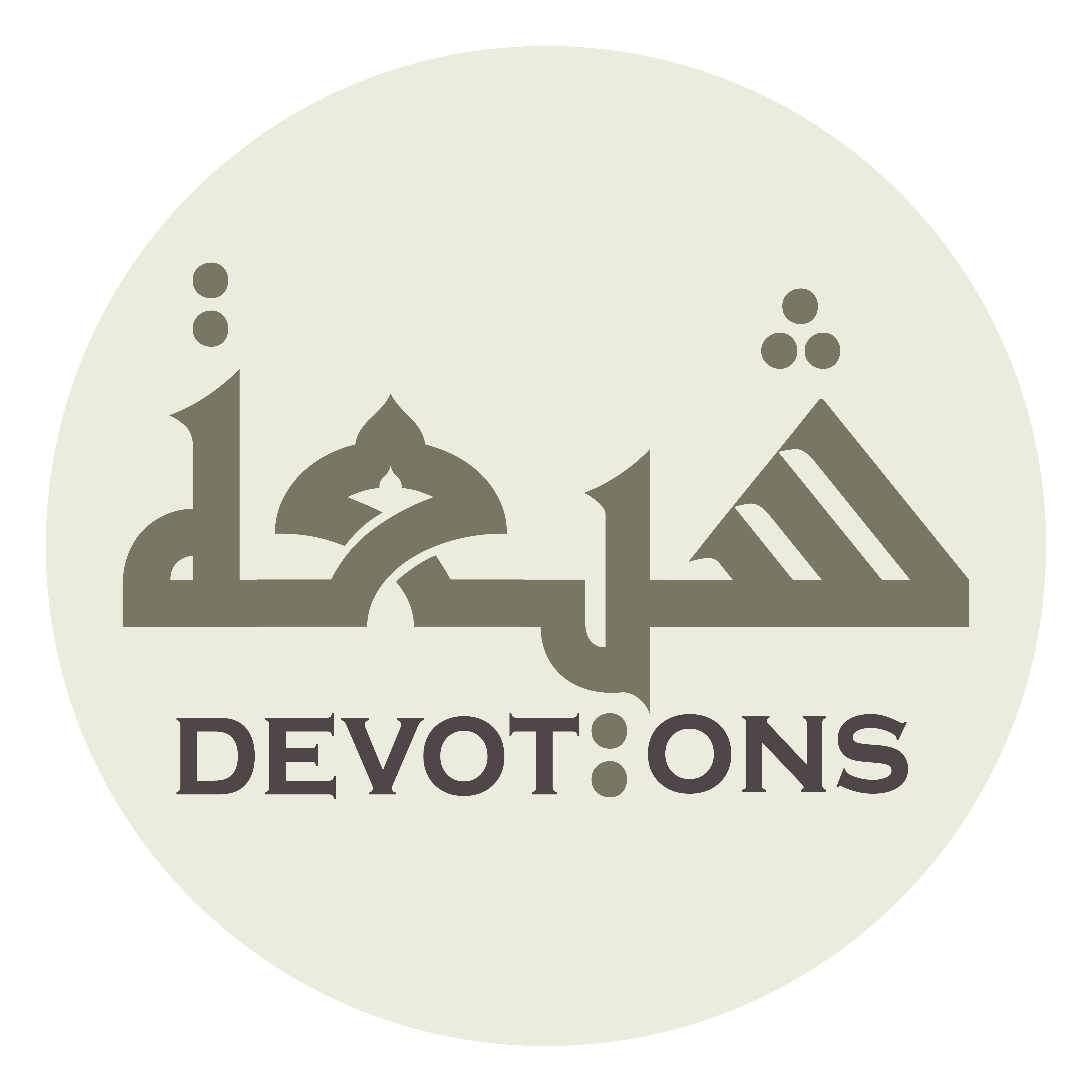 وَشَوْقَ ثَوَابِ الْمَوْعُودِ حَتَّى أَجِدَ لَذَّةَ مَا أَدْعُوكَ لَهُ

washawqa thawābil maw`ūdi ḥattā ajida ladhhata mā ad`ūka lah

And yearning for the reward of what is promised until I find pleasure in what I supplicate to You for
Dua 22 - Sahifat Sajjadiyyah
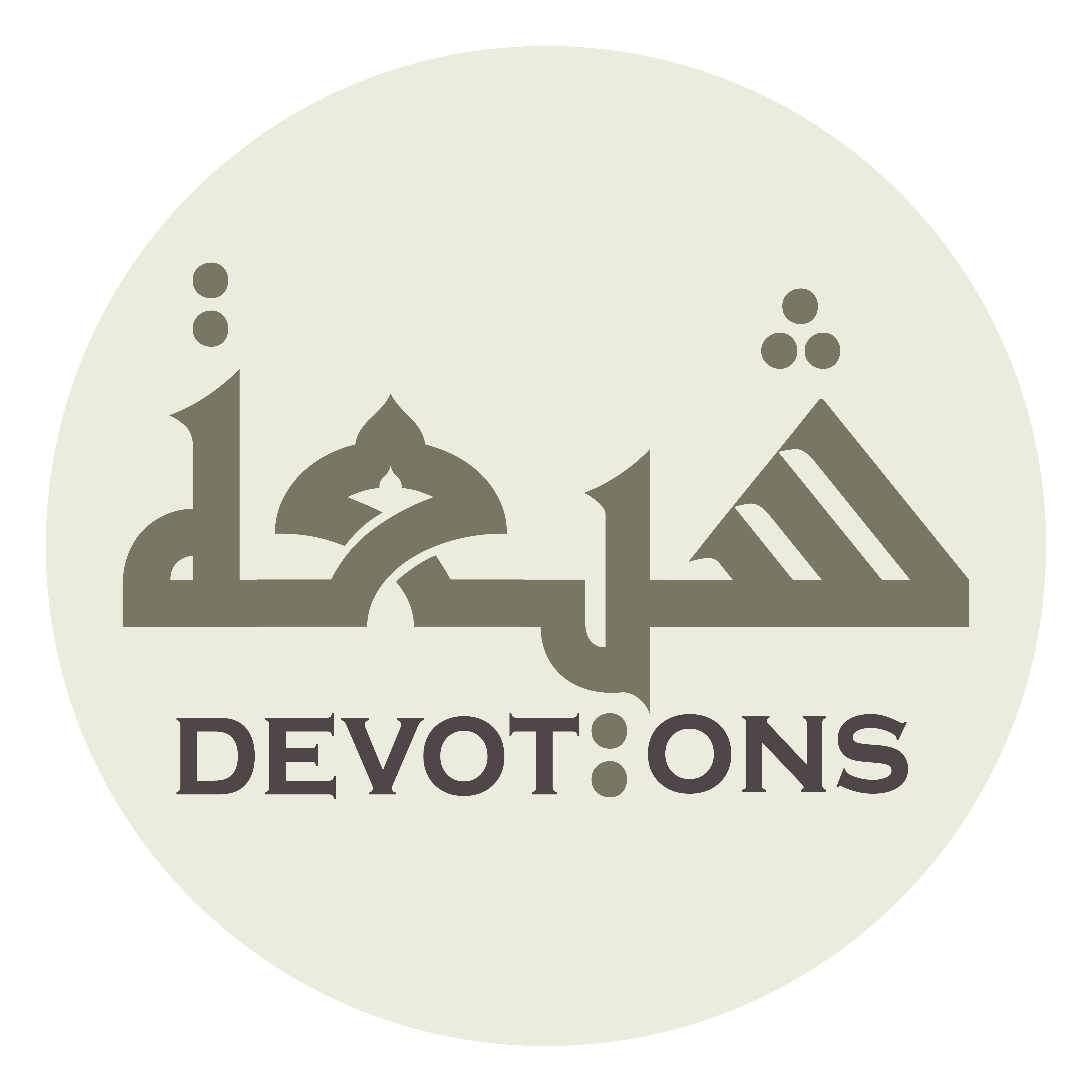 وَكَأْبَةَ مَا أَسْتَجِيرُ بِكَ مِنْهُ

waka-bata mā astajīru bika minh

And anxiety about that from which I seek refuge in You
Dua 22 - Sahifat Sajjadiyyah
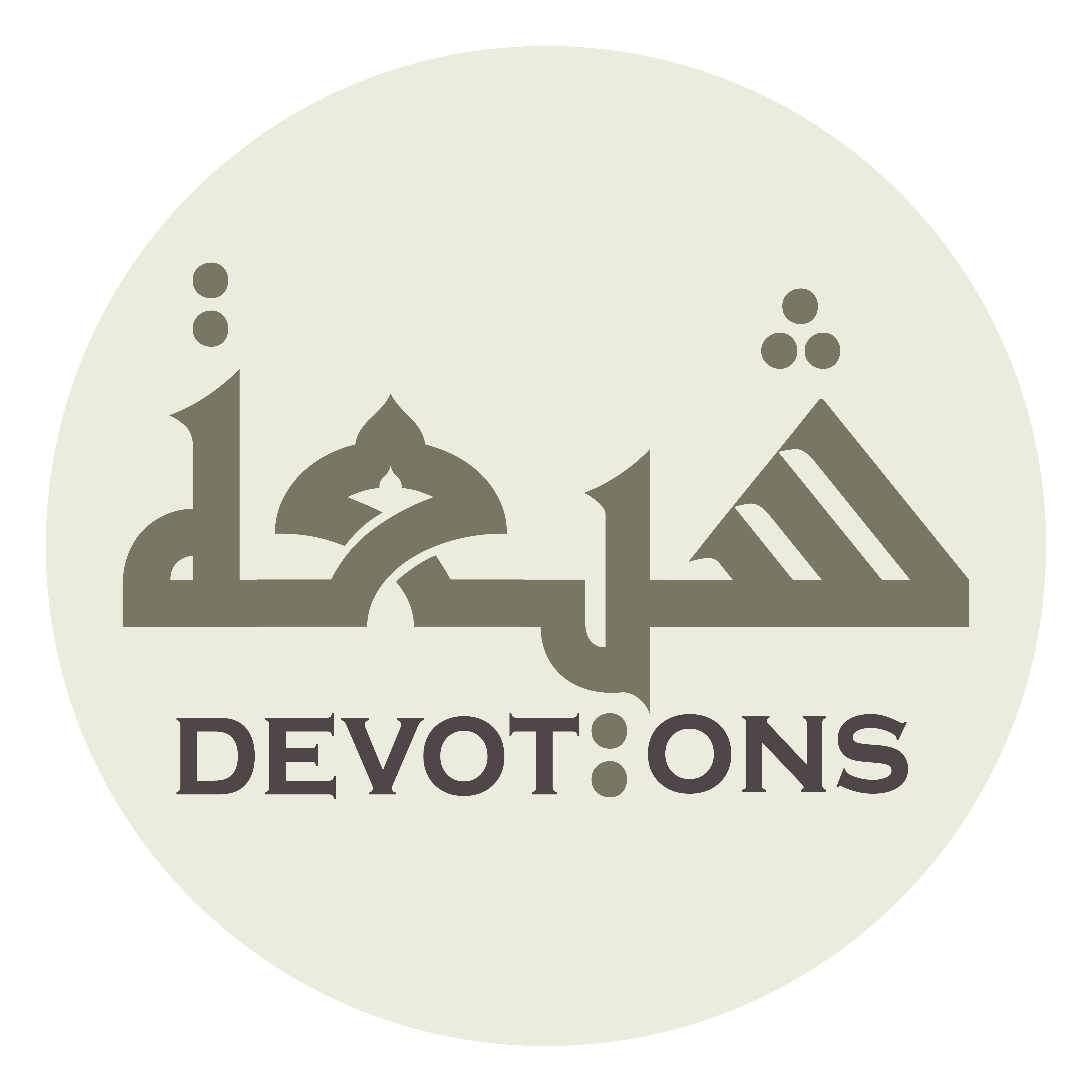 أَللَّهُمَّ قَـدْ تَعْلَمُ مَا يُصْلِحُنِيْ مِنْ أَمْرِ دُنْيَايَ وَ آخِـرَتِي

allāhumma qad ta`lamu mā yuṣliḥunī min amri dunyāya wa ākhiratī

O Allah, You know what benefits me in the affairs of my world and hereafter
Dua 22 - Sahifat Sajjadiyyah
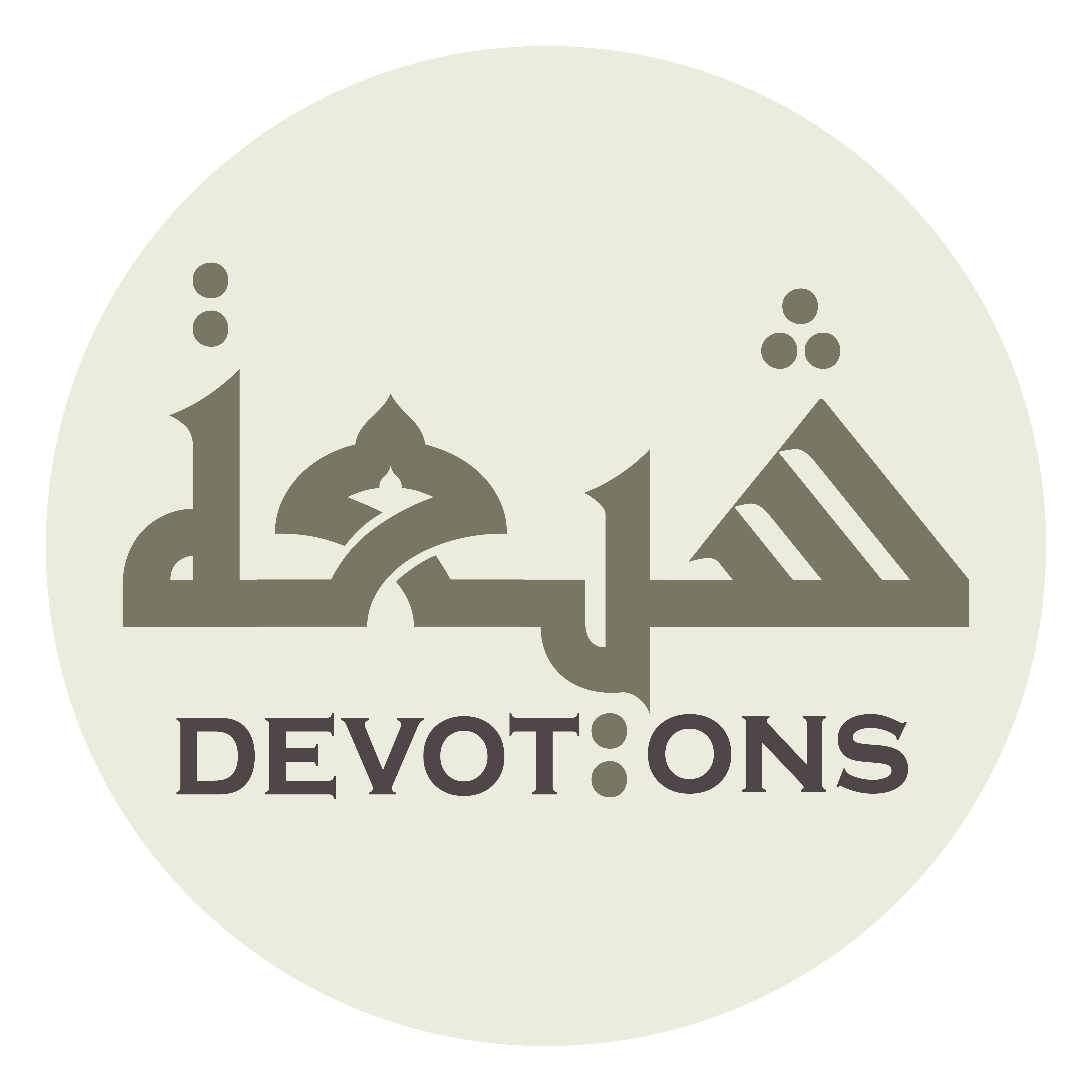 فَكُنْ بِحَوَائِجِيْ حَفِيًّا

fakun biḥawā-ijī ḥafiyyā

So be mindful of my needs
Dua 22 - Sahifat Sajjadiyyah
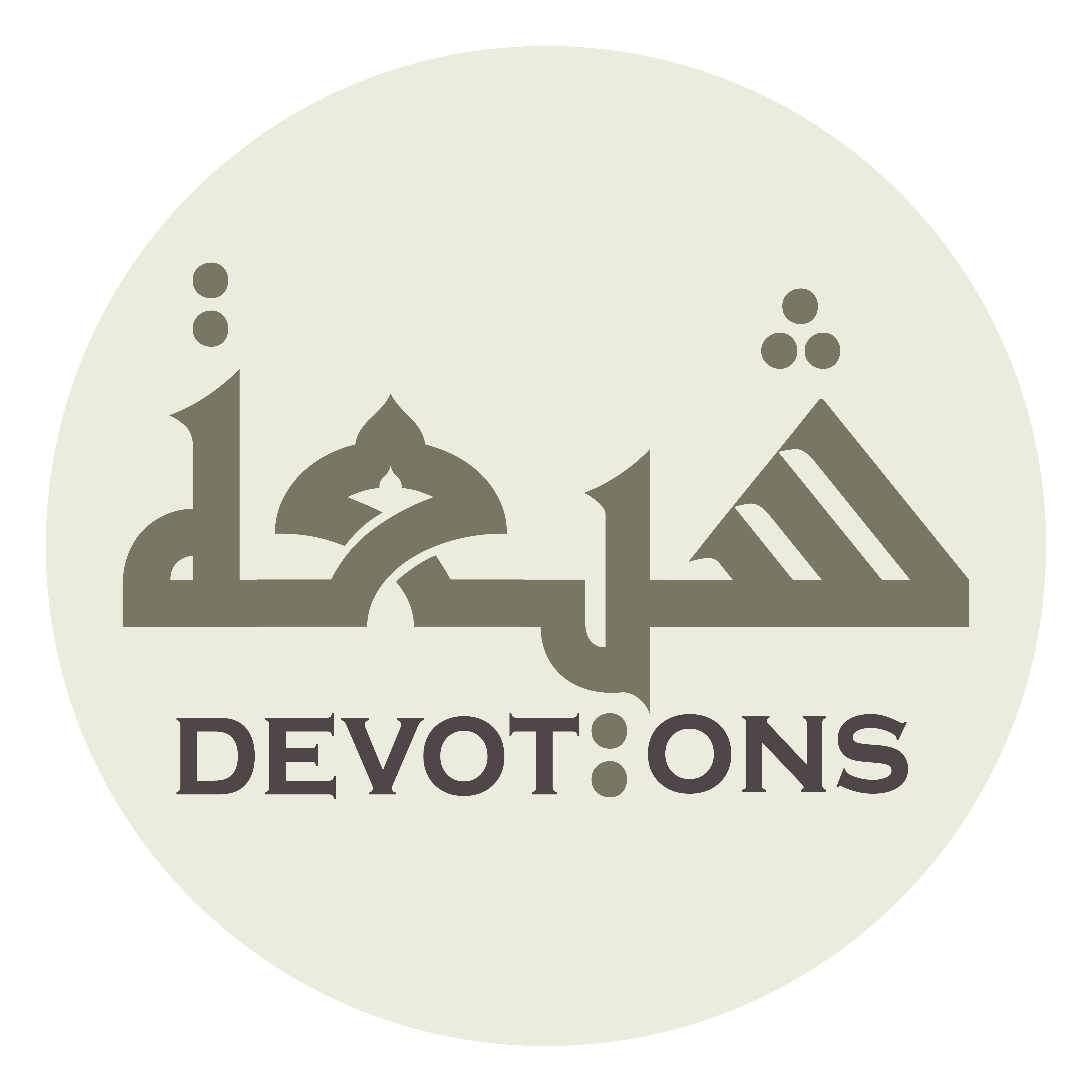 أَللَّهُمَّ صَلِّ عَلَى مُحَمَّدٍ وَ آلِ مُحَمَّد

allāhumma ṣalli `alā muḥammadin wa āli muḥammad

O Allah, send blessings upon Muhammad and the family of Muhammad
Dua 22 - Sahifat Sajjadiyyah
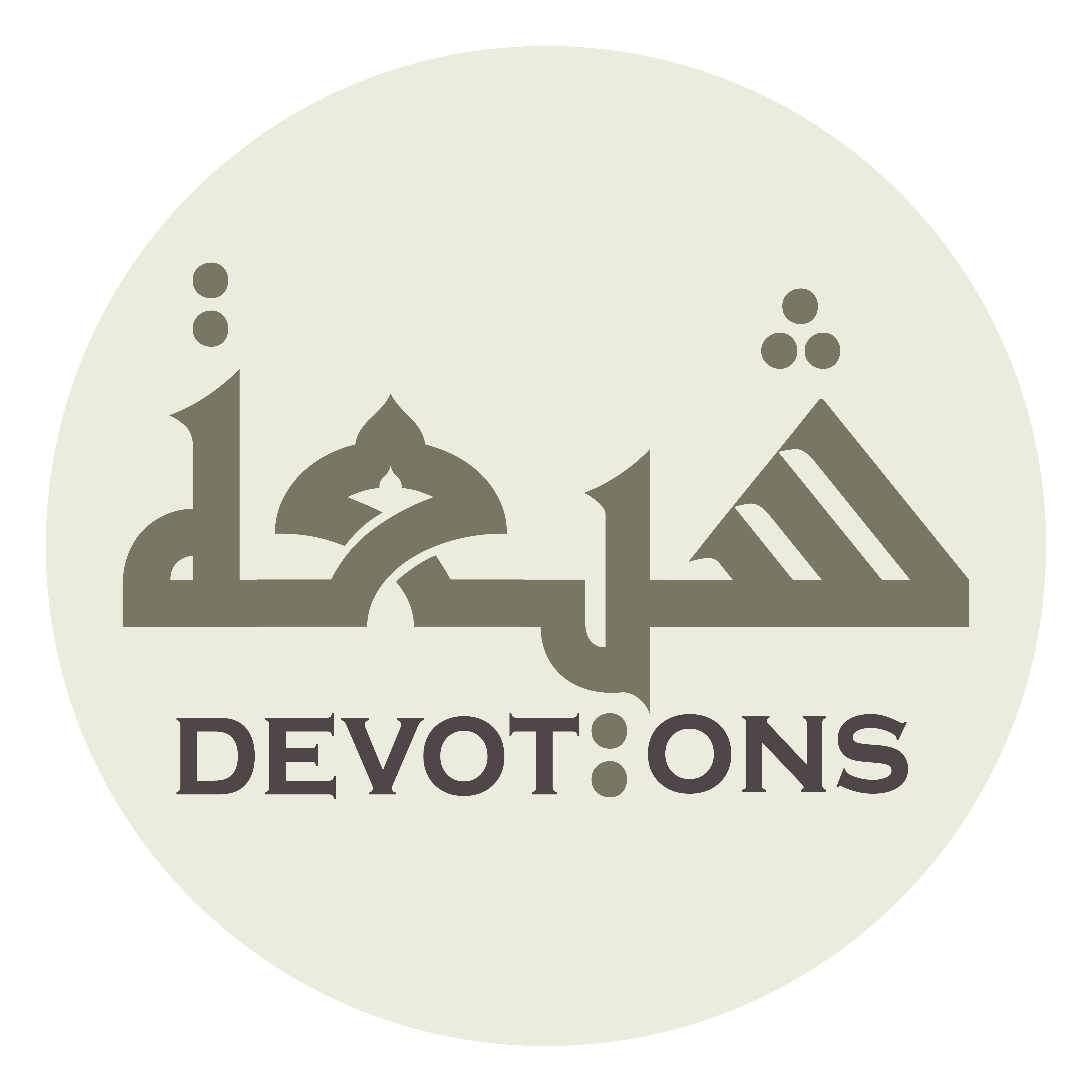 وَارْزُقْنِيْ الْحَقَّ عِنْدَ تَقْصِيرِيْ فِيْ الشُّكْرِ لَكَ

war-zuqnil ḥaqqa `inda taqṣīrī fish shukri lak

And grant me truth when I fall short in thanking You
Dua 22 - Sahifat Sajjadiyyah
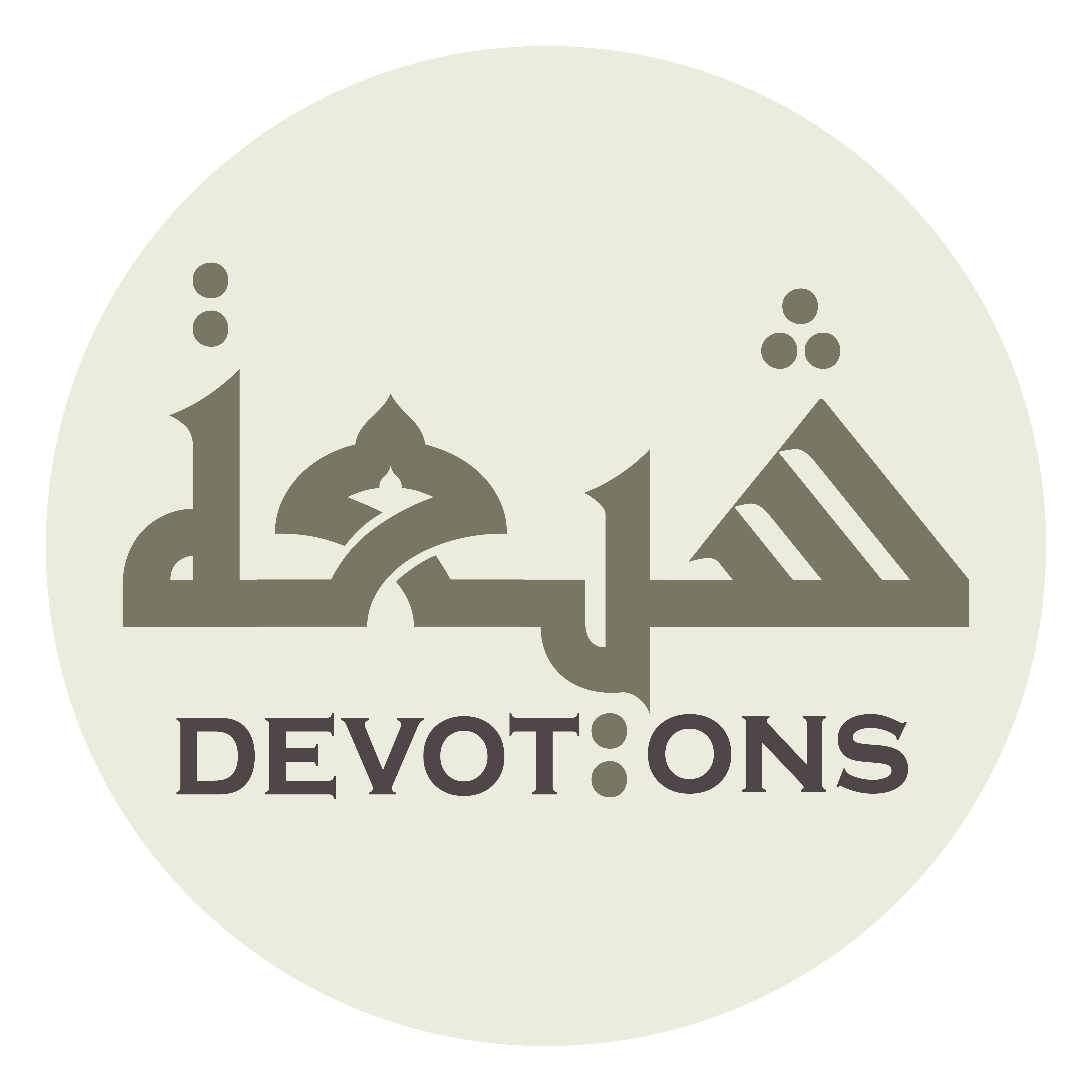 بِمَا أَنْعَمْتَ عَلَيَّ فِيْ اليُسـرِ وَالْعُسْرِ وَالصِّحَّـةِ وَالسَّقَمِ

bimā an`amta `alayya fil yusri wal`usri waṣ ṣiḥḥati was saqam

For what You have blessed me with in ease and hardship, health and sickness
Dua 22 - Sahifat Sajjadiyyah
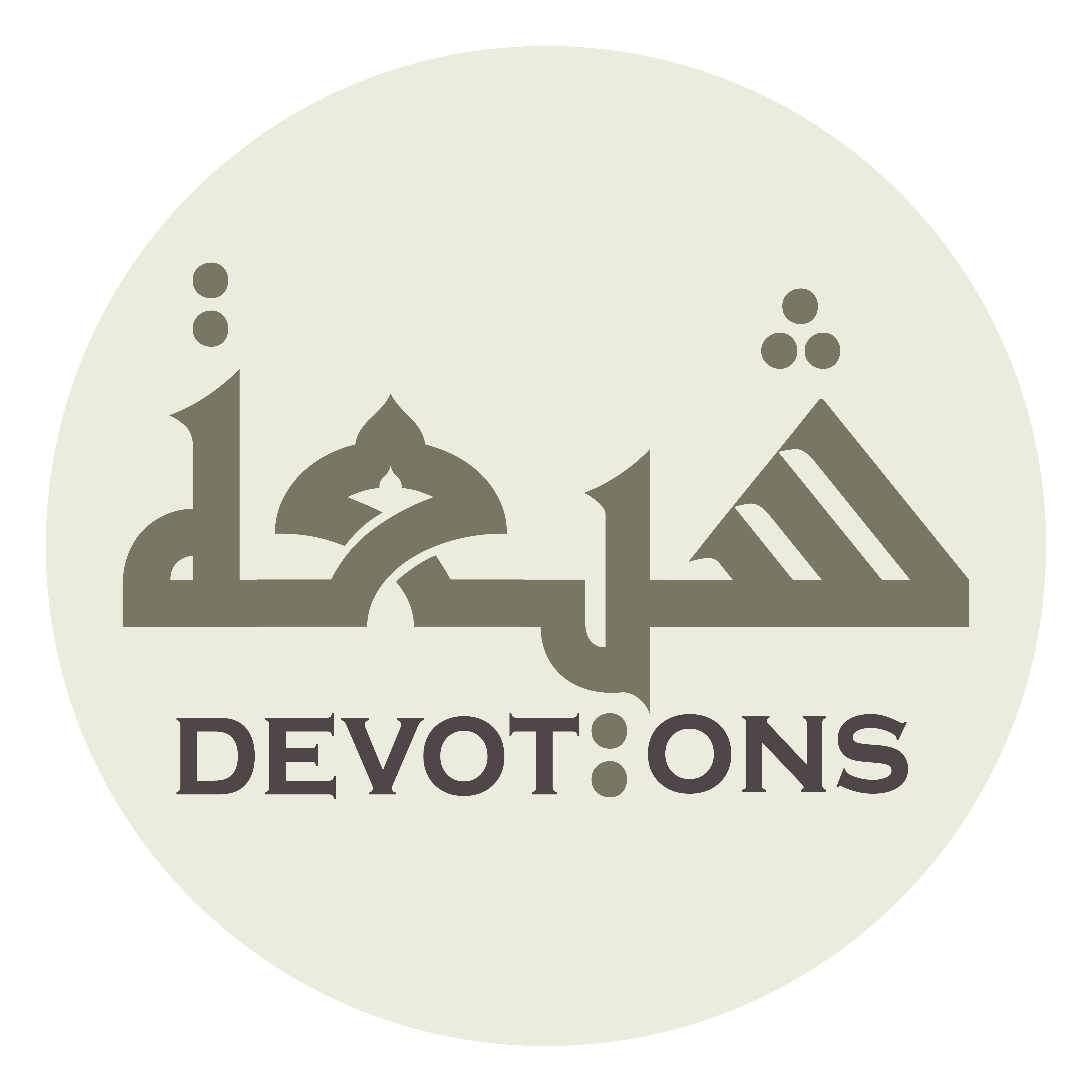 حَتَّى أَتَعَرَّفَ مِنْ نَفْسِيْ رَوْحَ الرِّضَا

ḥattā ata`arrafa min nafsī rawḥar riḍā

Until I recognize in myself the spirit of contentment
Dua 22 - Sahifat Sajjadiyyah
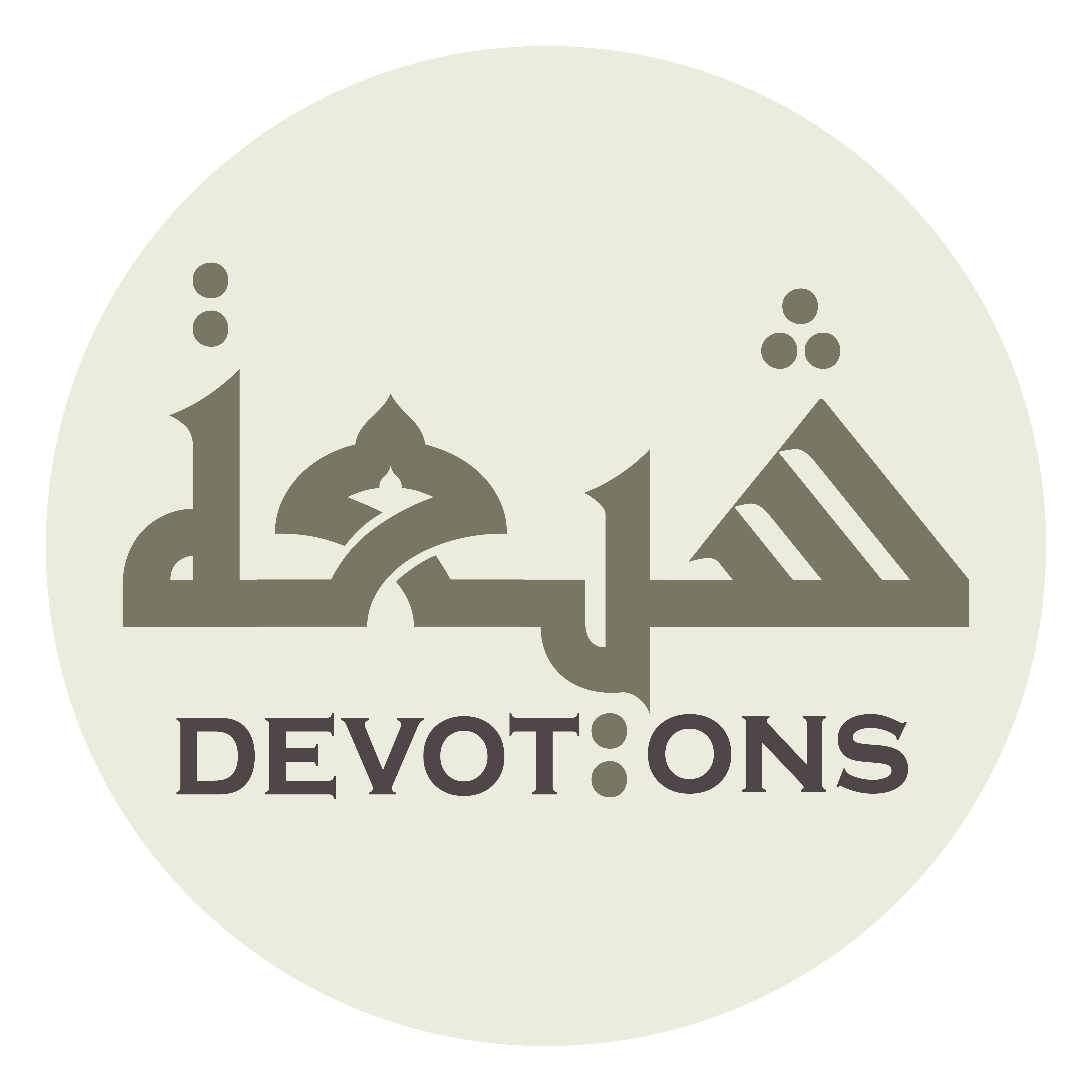 وَطُمَأنِيْنَةَ النَّفْسِ مِنِّيْ بِمَا يَجِبُ لَكَ فِيمَا يَحْدُثُ

waṭuma-nīnatan nafsi minnī bimā yajibu laka fīmā yaḥduth

And tranquility of soul from me with what is due to You in what occurs
Dua 22 - Sahifat Sajjadiyyah
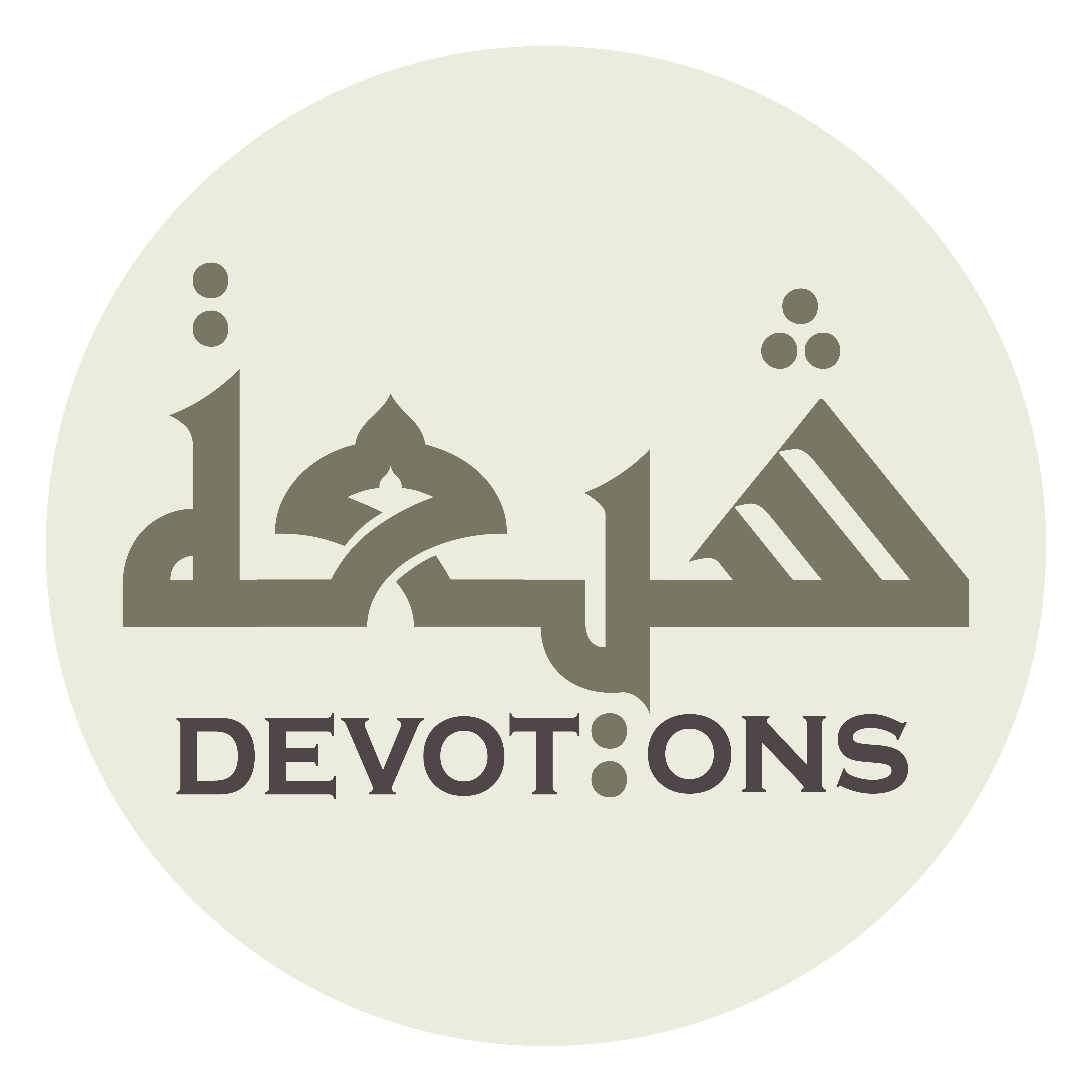 فِيْ حَالِ الْخَوْفِ وَالْأَمْنِ

fī ḥālil khawfi wal-amn

In the state of fear and security
Dua 22 - Sahifat Sajjadiyyah
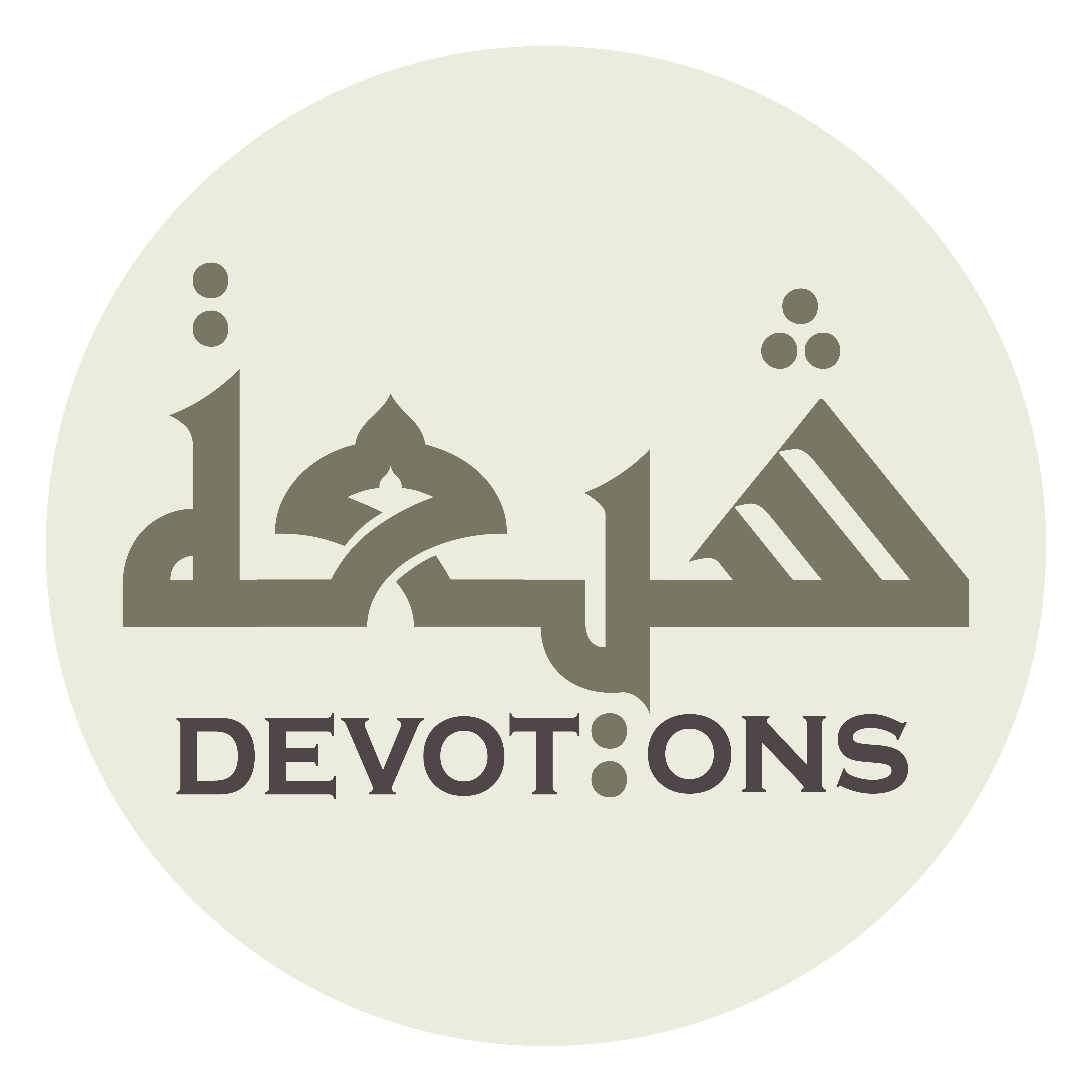 وَالرِّضَا وَالسُّخْطِ

war riḍā was sukhṭ

And pleasure and displeasure
Dua 22 - Sahifat Sajjadiyyah
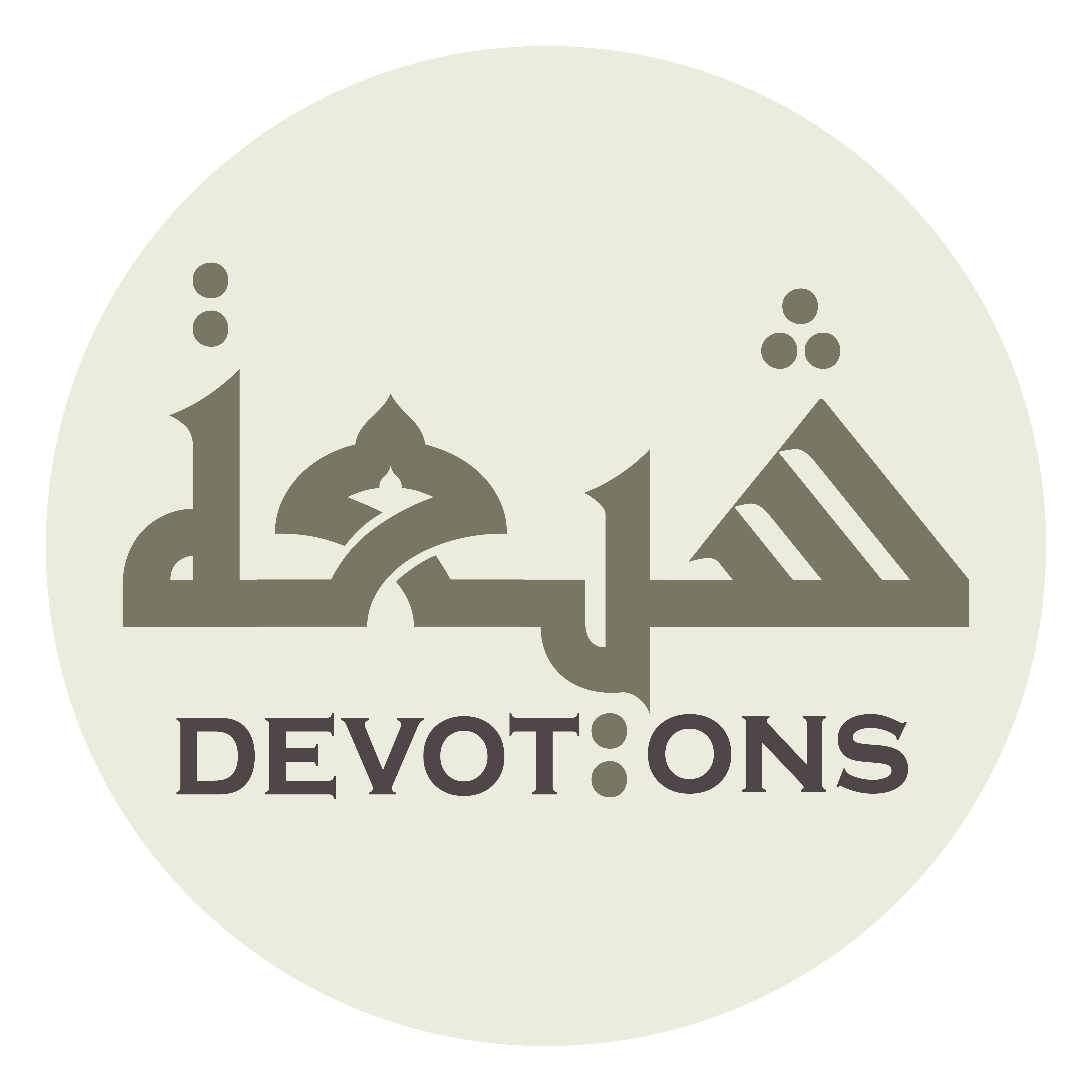 وَالضَّرِّ وَالنَّفْعِ

waḍ ḍarri wan naf`

And harm and benefit
Dua 22 - Sahifat Sajjadiyyah
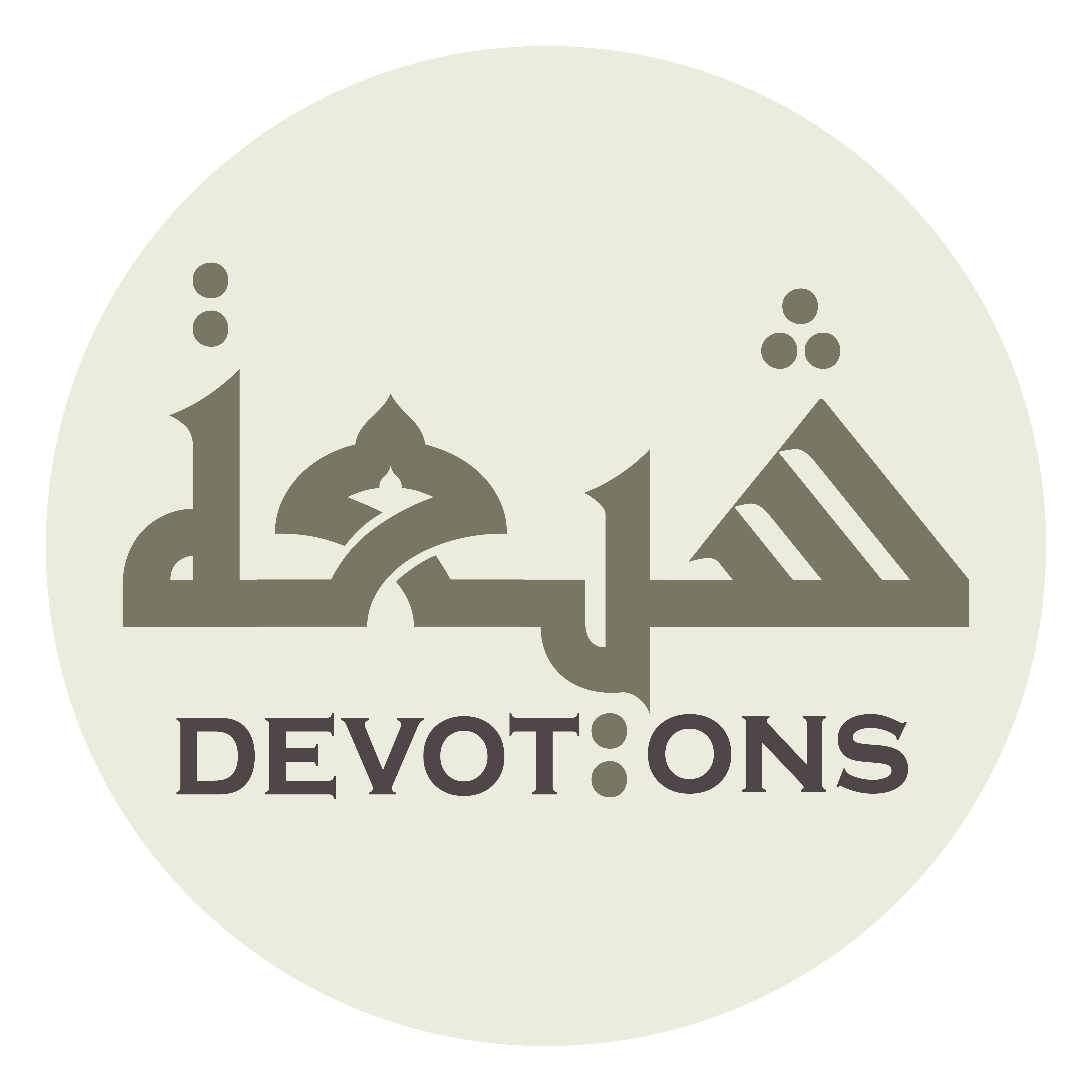 أَللَّهُمَّ صَلِّ عَلَى مُحَمَّدٍ وَ آلِهِ

allāhumma ṣalli `alā muḥammadin wa ālih

O Allah, send blessings upon Muhammad and his family
Dua 22 - Sahifat Sajjadiyyah
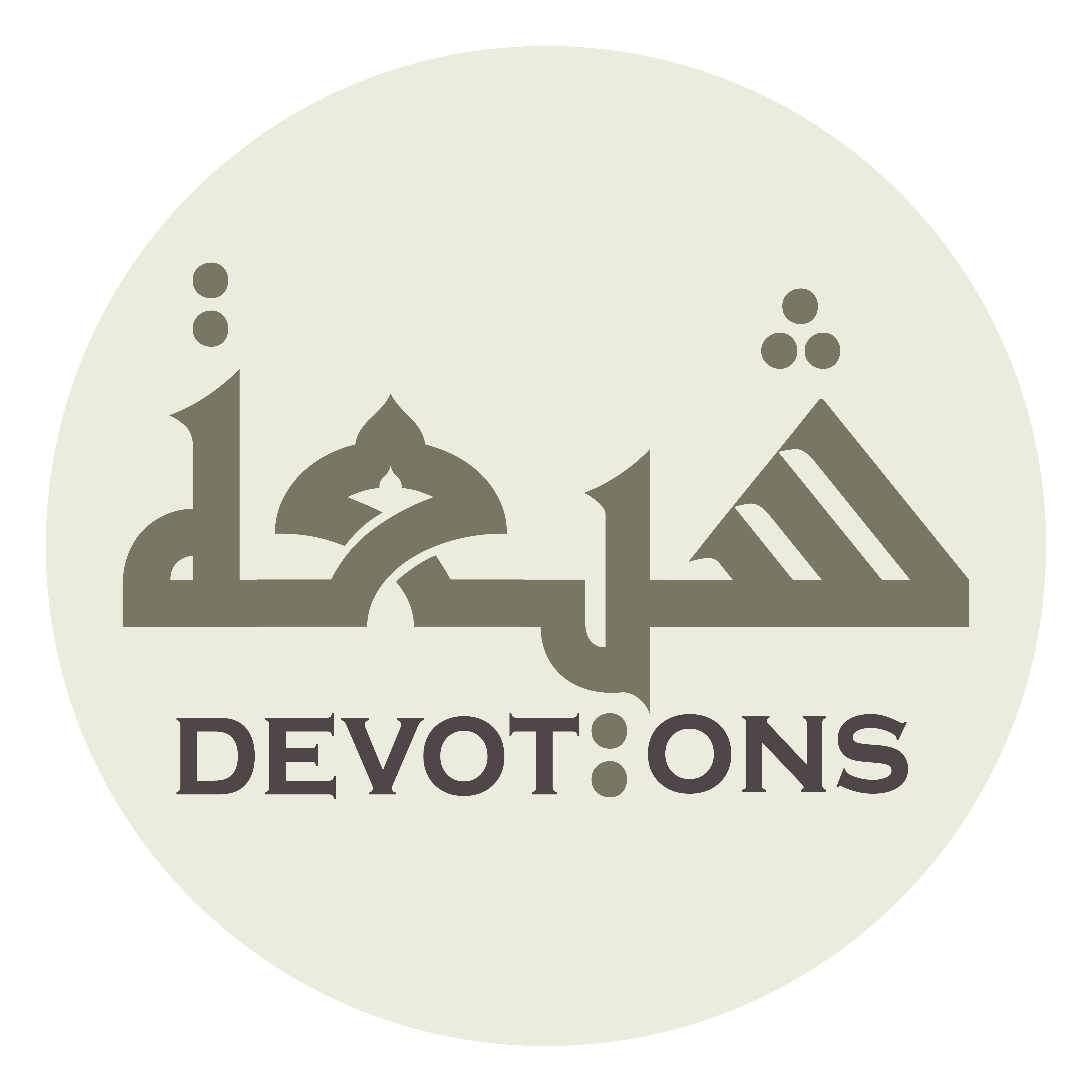 وَارْزُقْنِيْ سَلاَمَةَ الصَّدْرِ مِنَ الْحَسَدِ

war-zuqnī salāmataṣ ṣadri minal ḥasad

And grant me soundness of heart from envy
Dua 22 - Sahifat Sajjadiyyah
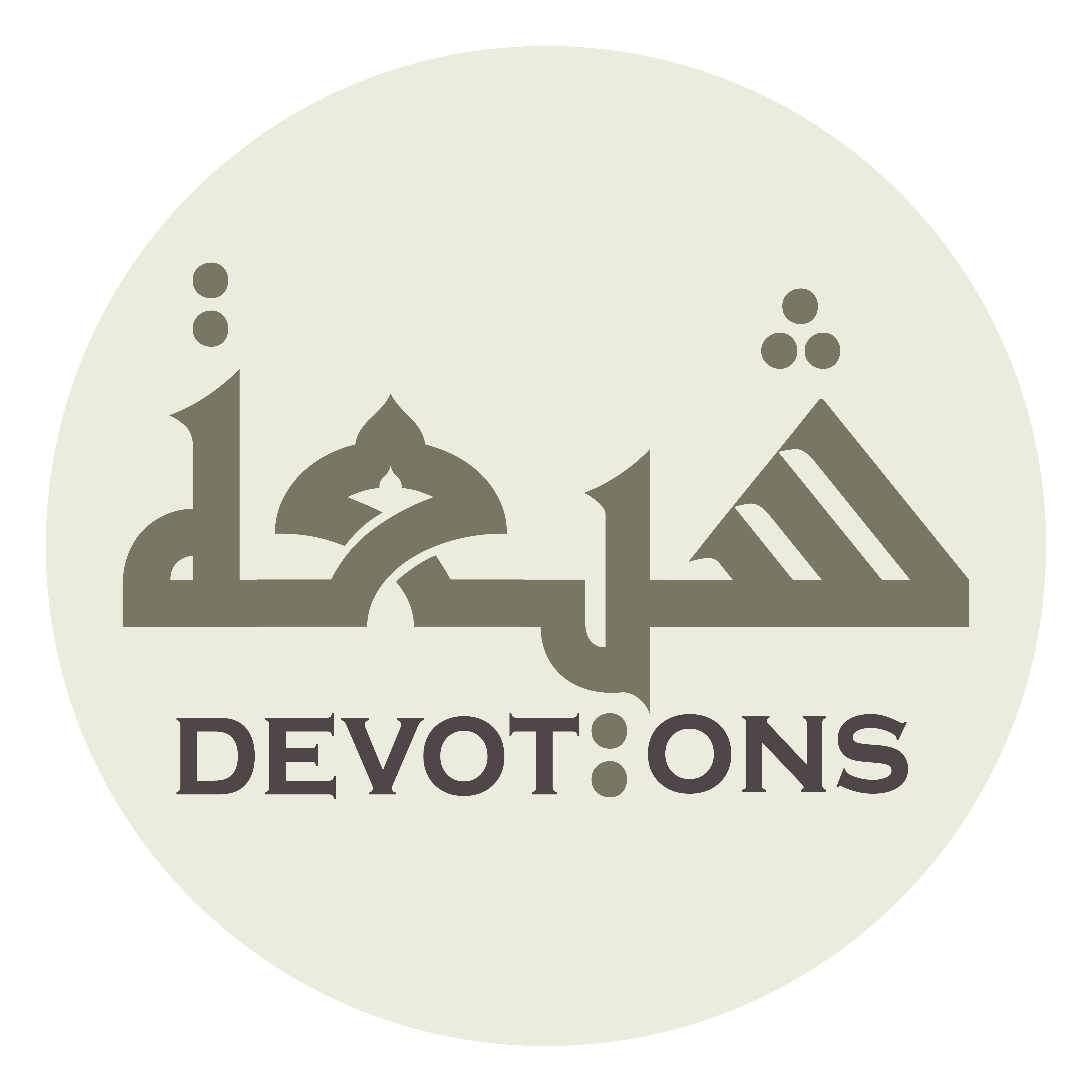 حَتَّى لَا أَحْسُدَ أَحَدًا مِنْ خَلْقِكَ عَلَى شَيْءٍ مِنْ فَضْلِكَ

ḥattā lā aḥsuda aḥadan min khalqika `alā shay-in min faḍlik

Until I do not envy anyone of Your creation for anything of Your bounty
Dua 22 - Sahifat Sajjadiyyah
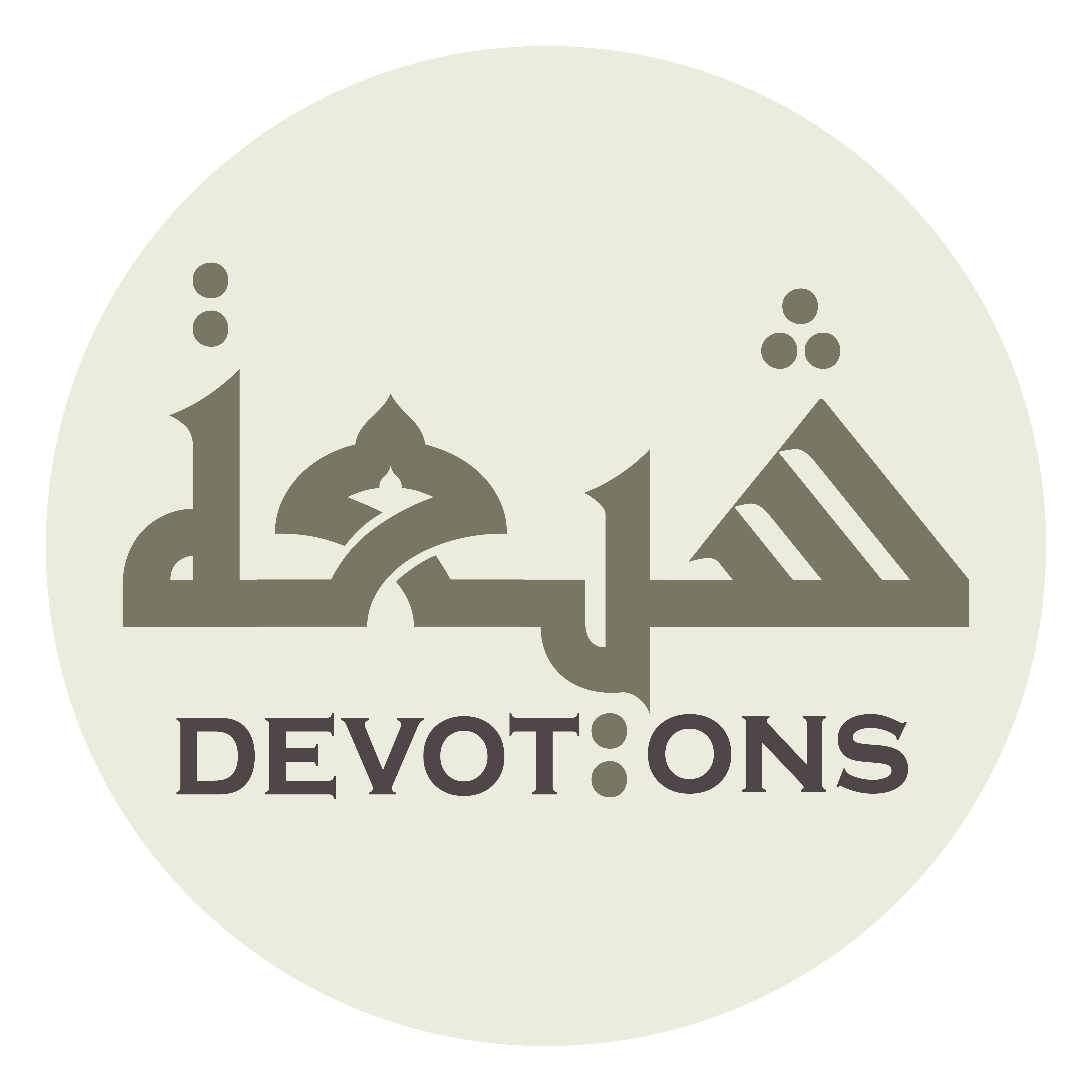 وَحَتَّى لَا أَرَى نِعْمَـةً مِنْ نِعَمِـكَ عَلَى أَحَدَ مِنْ خَلْقِكَ

waḥattā lā arā ni`matan min ni`amika `alā aḥada min khalqik

And until I do not see any blessing from Your blessings upon anyone of Your creation
Dua 22 - Sahifat Sajjadiyyah
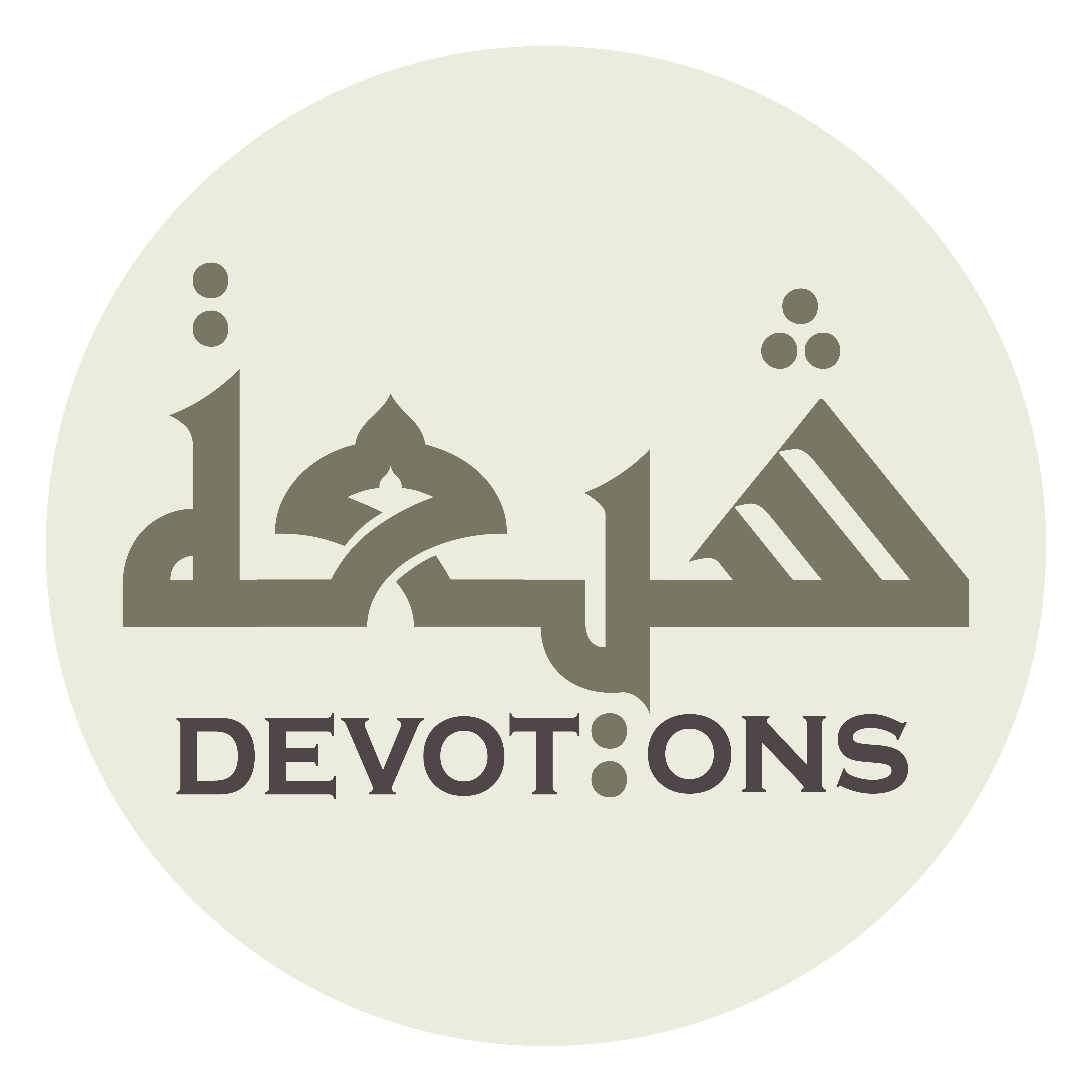 ْفِيْ دِيْنٍ أَوْ دُنْيَا

fī dīnin aw dunyā

In religion or worldly matters
Dua 22 - Sahifat Sajjadiyyah
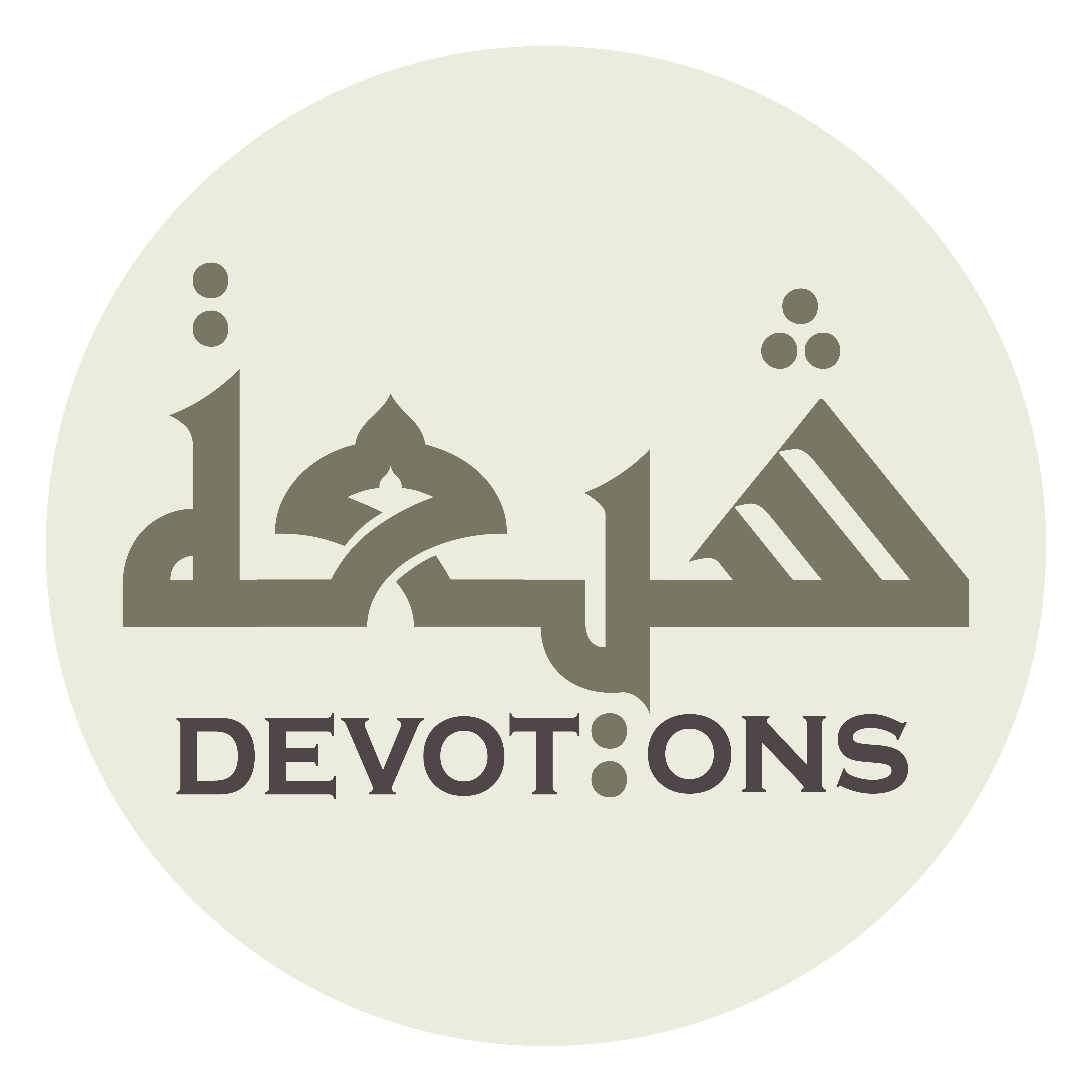 أَوْ عَافِيَةٍ أَوْ تَقْوَى

aw `āfiyatin aw taqwā

Or well-being or piety
Dua 22 - Sahifat Sajjadiyyah
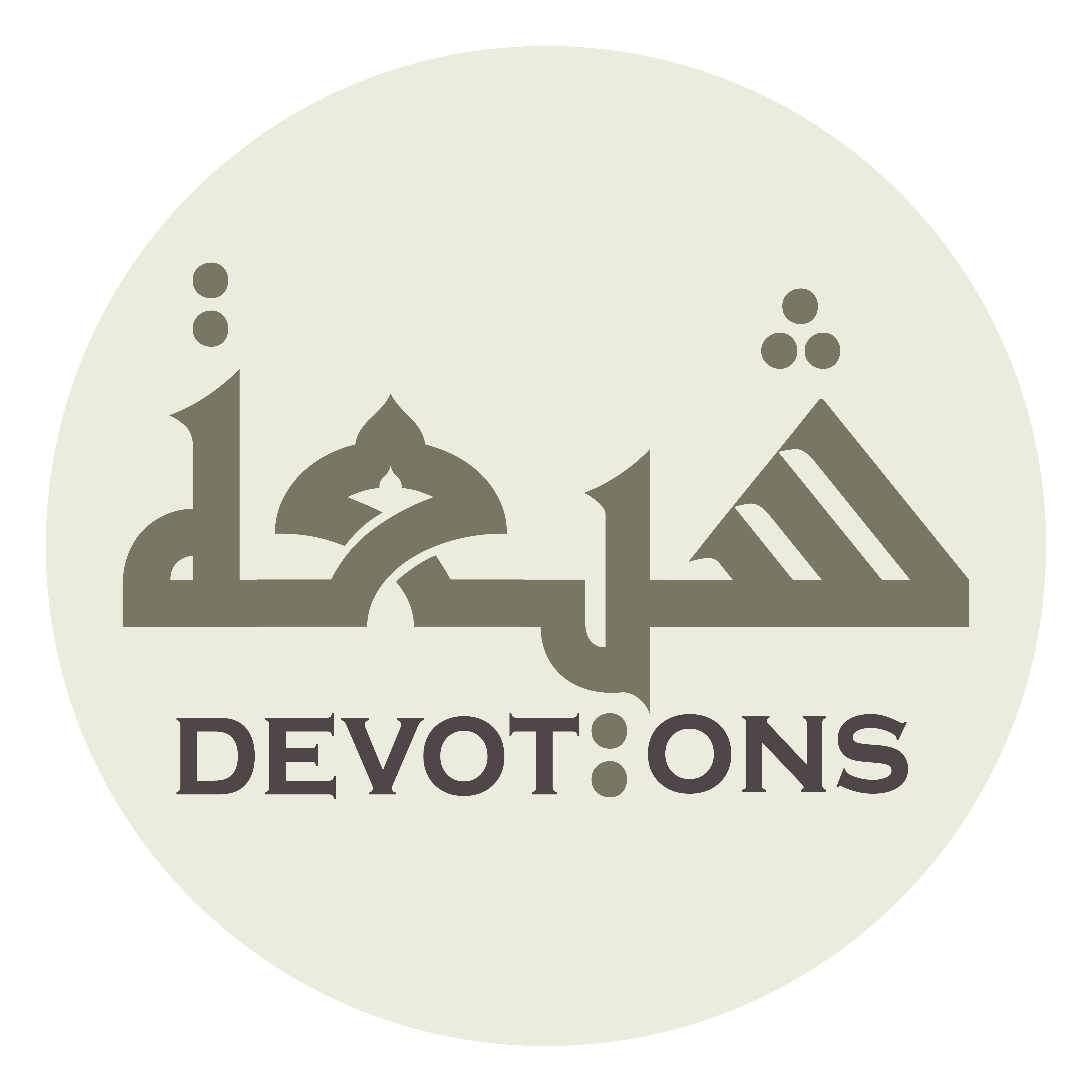 أَوْ سَعَةٍ أَوْ رَخَاء

aw sa`atin aw rakha

Or abundance or comfort
Dua 22 - Sahifat Sajjadiyyah
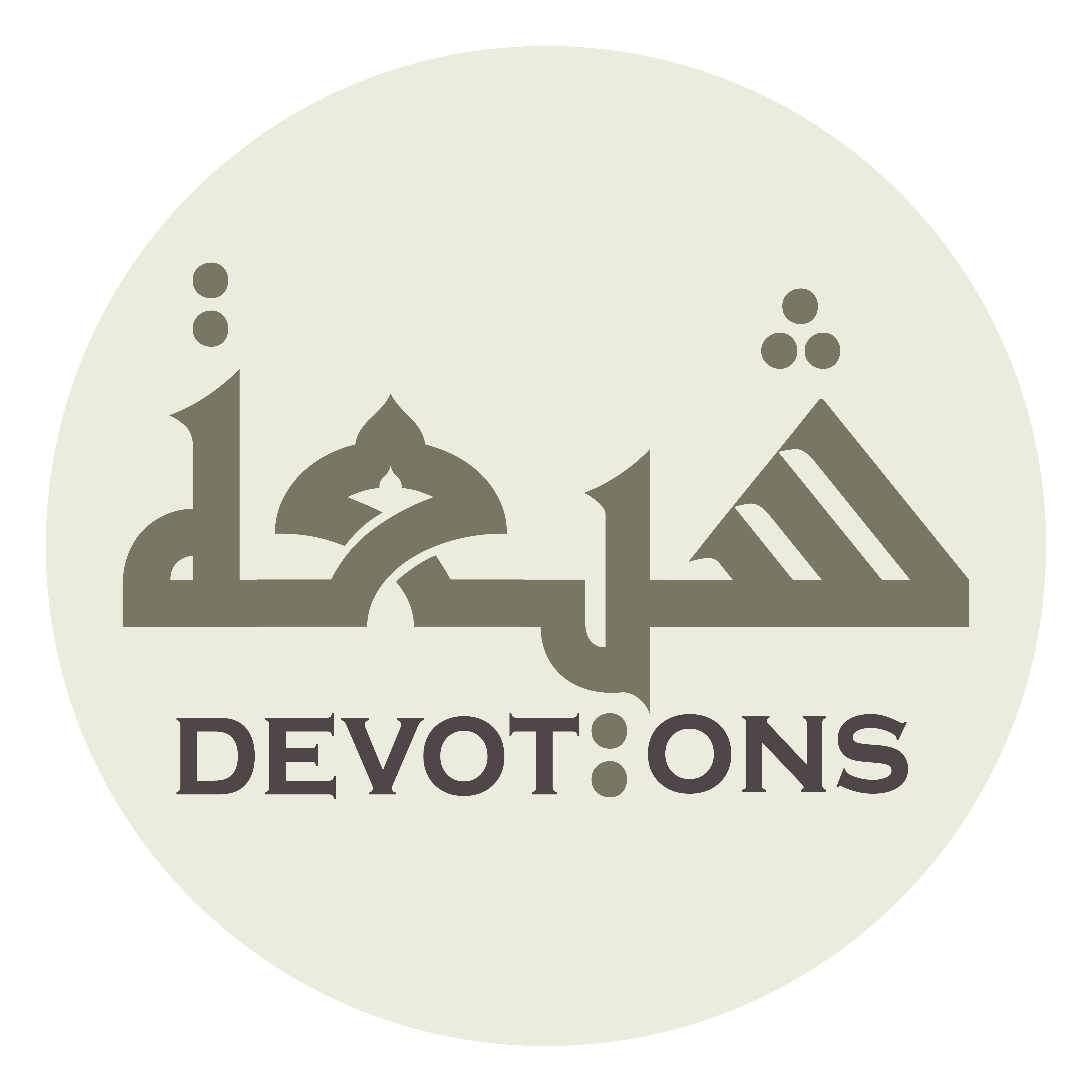 إِلَّا رَجَوْتُ لِنَفْسِيْ أَفْضَلَ ذٰلِكَ

illā rajawtu linafsī afḍala dhālik

Except that I hope for better than that for myself
Dua 22 - Sahifat Sajjadiyyah
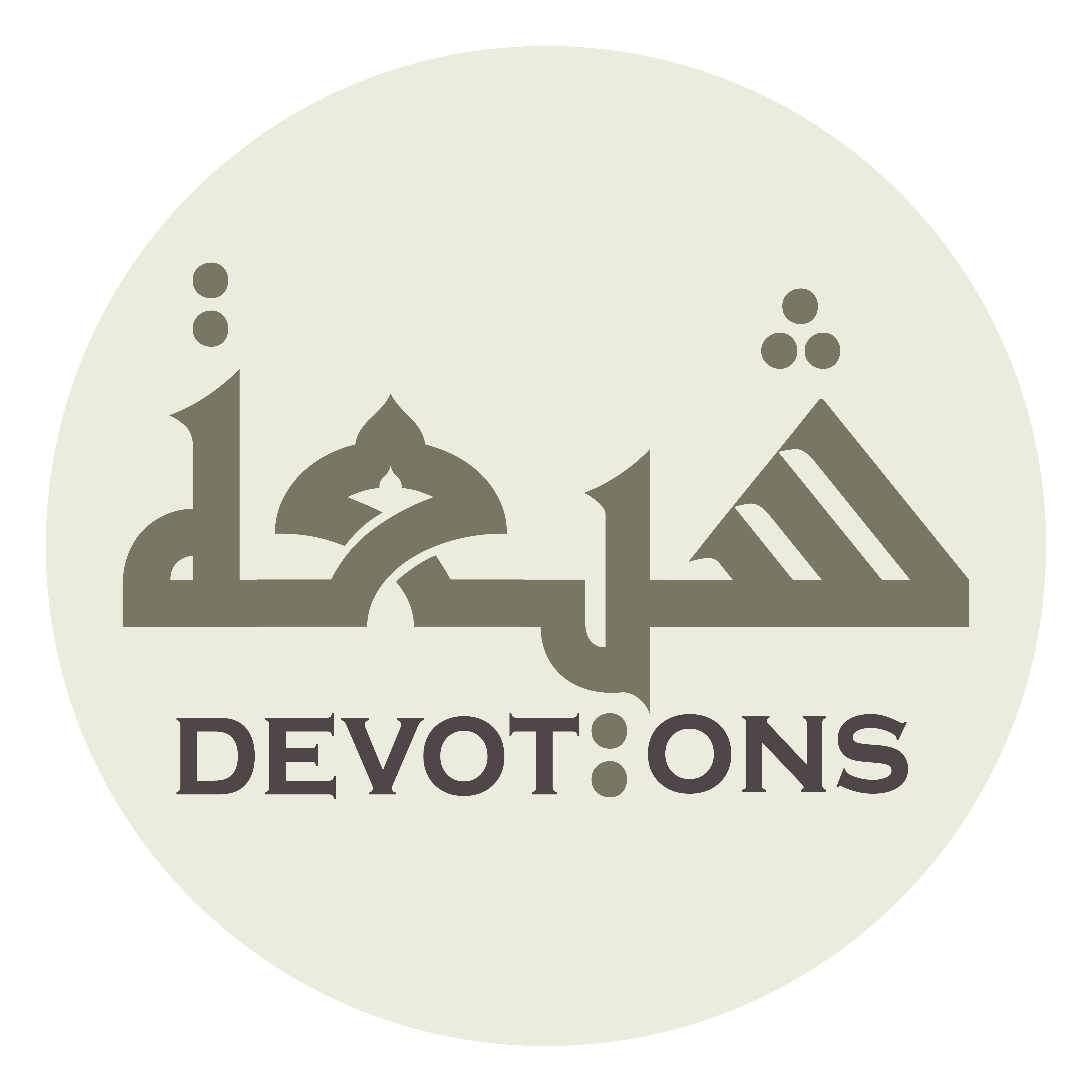 بِكَ وَمِنْكَ وَحْدَكَ لَا شَرِيكَ لَكَ

bika waminka waḥdaka lā sharīka lak

Through You and from You alone, You have no partner
Dua 22 - Sahifat Sajjadiyyah
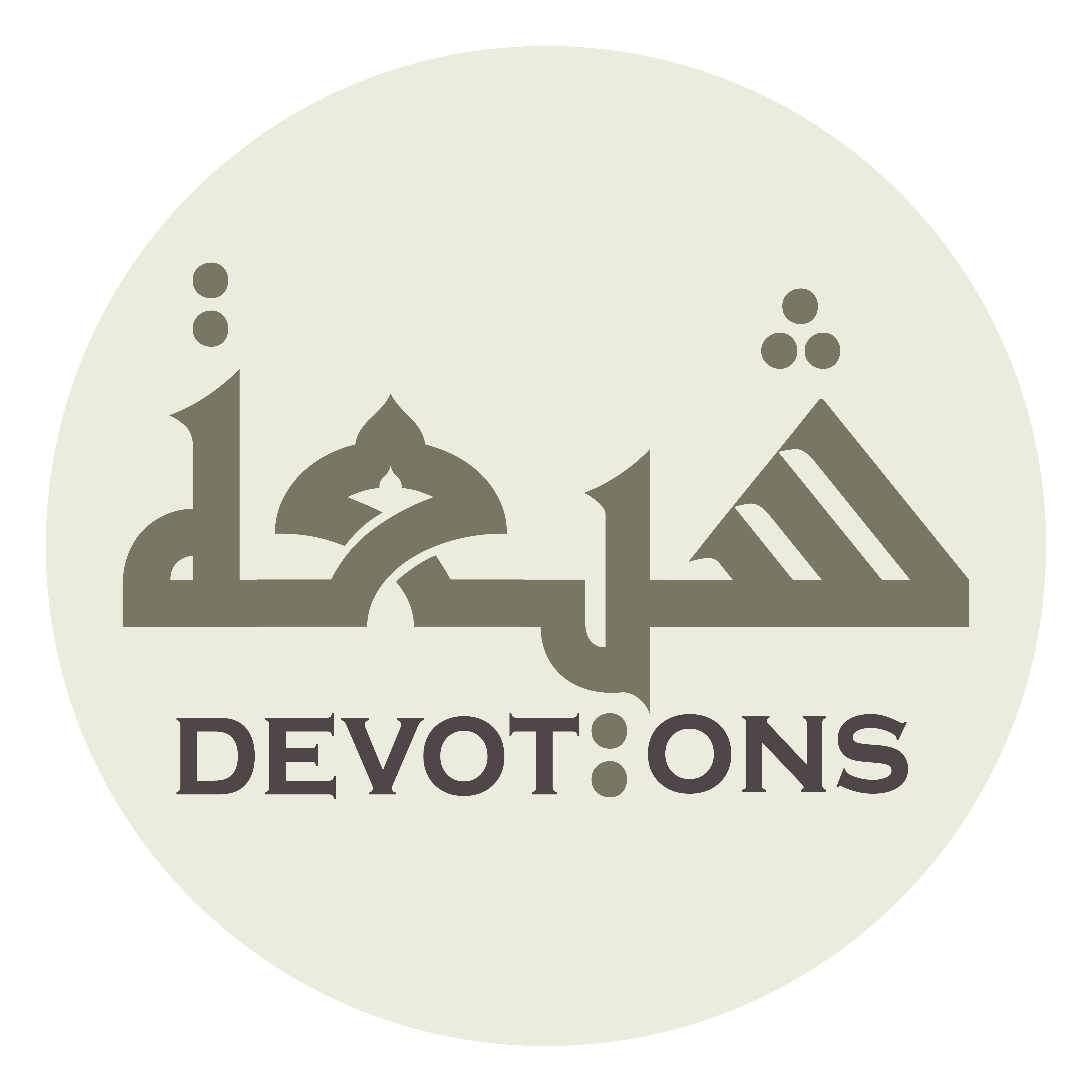 أَللَّهُمَّ صَلِّ عَلَى مُحَمَّـدٍ وَ آلِـهِ

allāhumma ṣalli `alā muḥammadin wa ālih

O Allah, send blessings upon Muhammad and his family
Dua 22 - Sahifat Sajjadiyyah
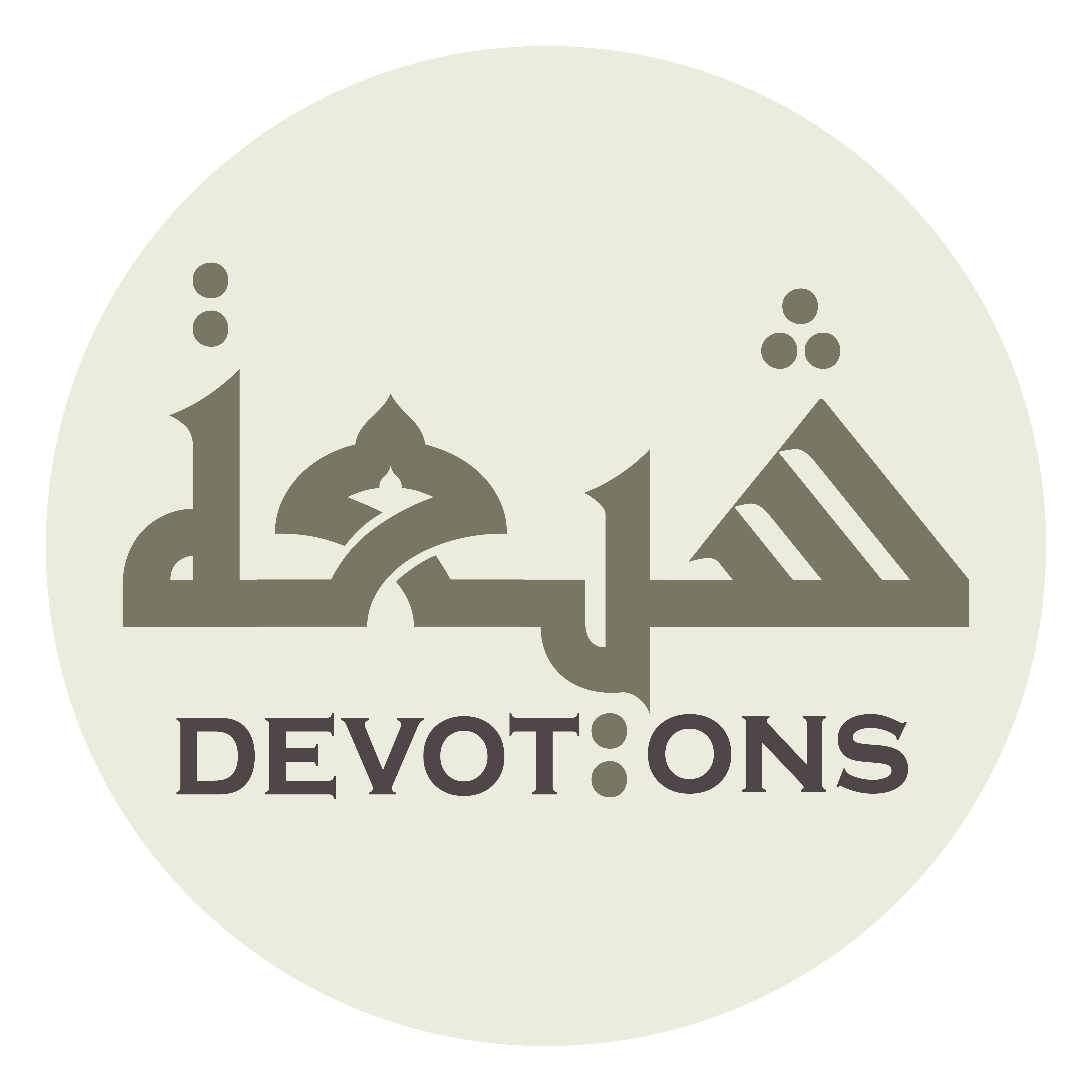 وَارْزُقْنِيْ التَّحَفُّظَ مِنَ الْخَطَايَا

war-zuqnit taḥaffuẓa minal khaṭāyā

And grant me protection from sins
Dua 22 - Sahifat Sajjadiyyah
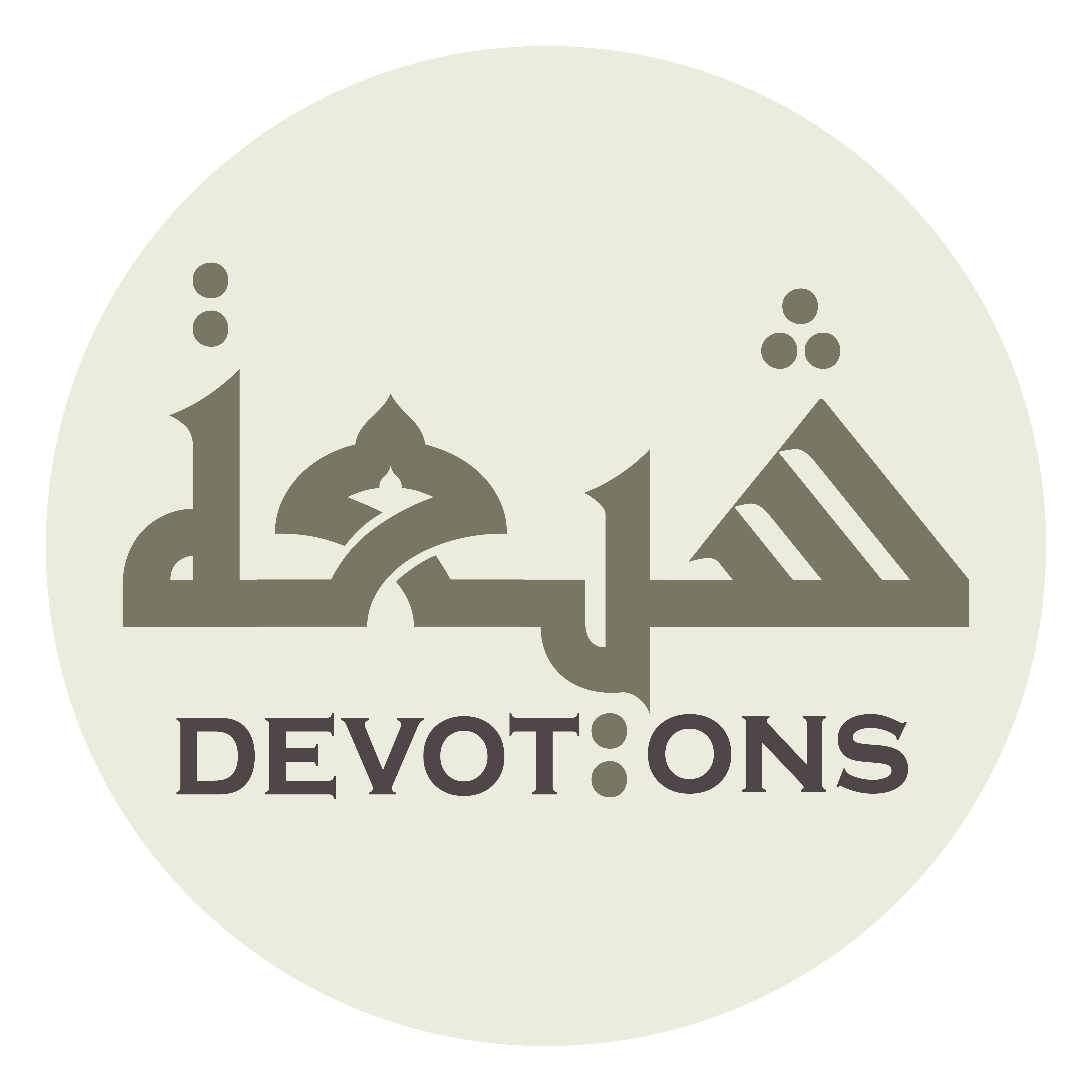 وَالْإِحْتِرَاسَ مِنَ الزَّلَلِ فِيْ الدُّنْيَا وَالْآخِرَةِ

wal-iḥtirāsa minaz zalali fid dunyā wal-ākhirah

And preservation from errors in this world and the hereafter
Dua 22 - Sahifat Sajjadiyyah
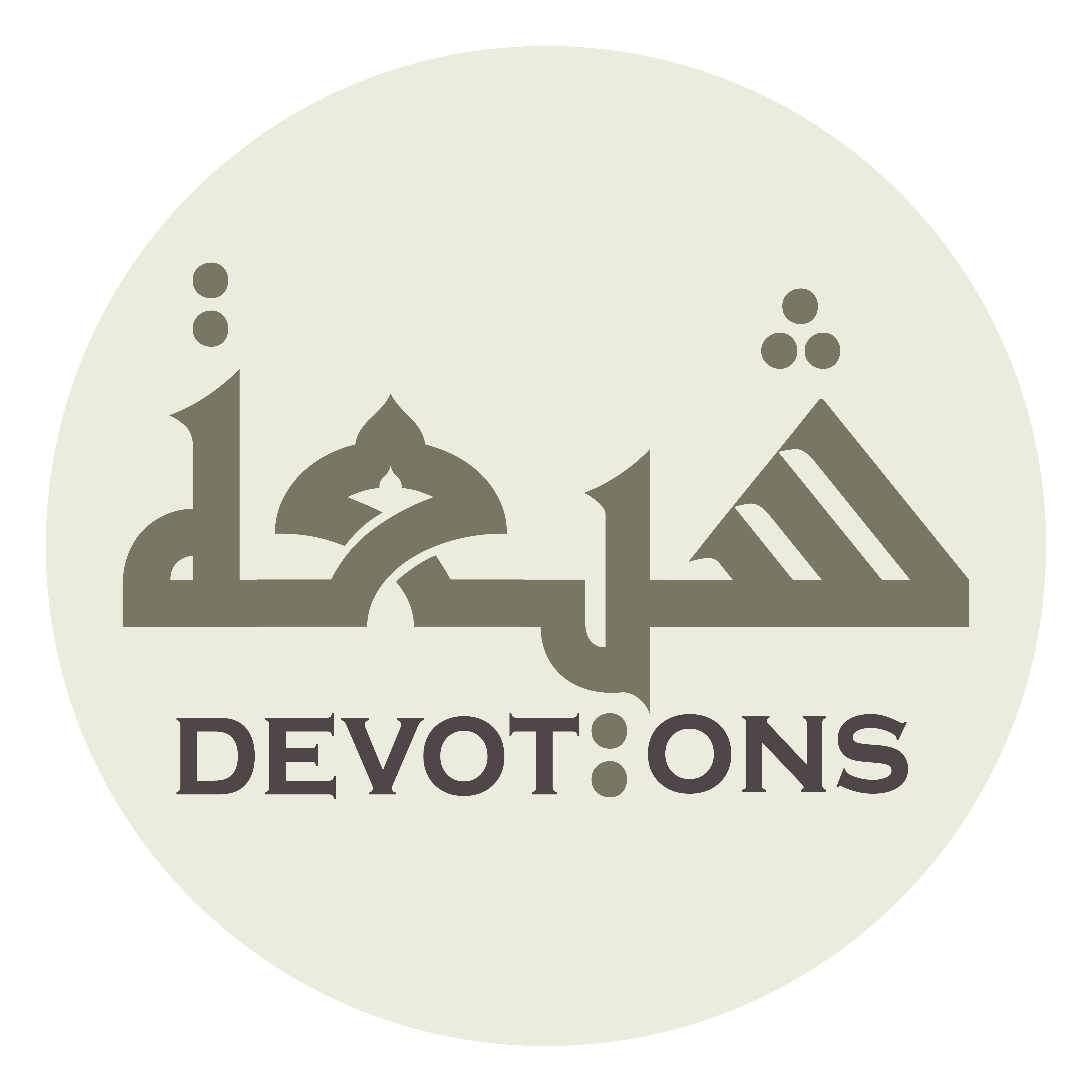 ْفِيْ حَالِ الرِّضَا وَالْغَضَبِ

fī ḥālir riḍā walghaḍab

In the state of pleasure and anger
Dua 22 - Sahifat Sajjadiyyah
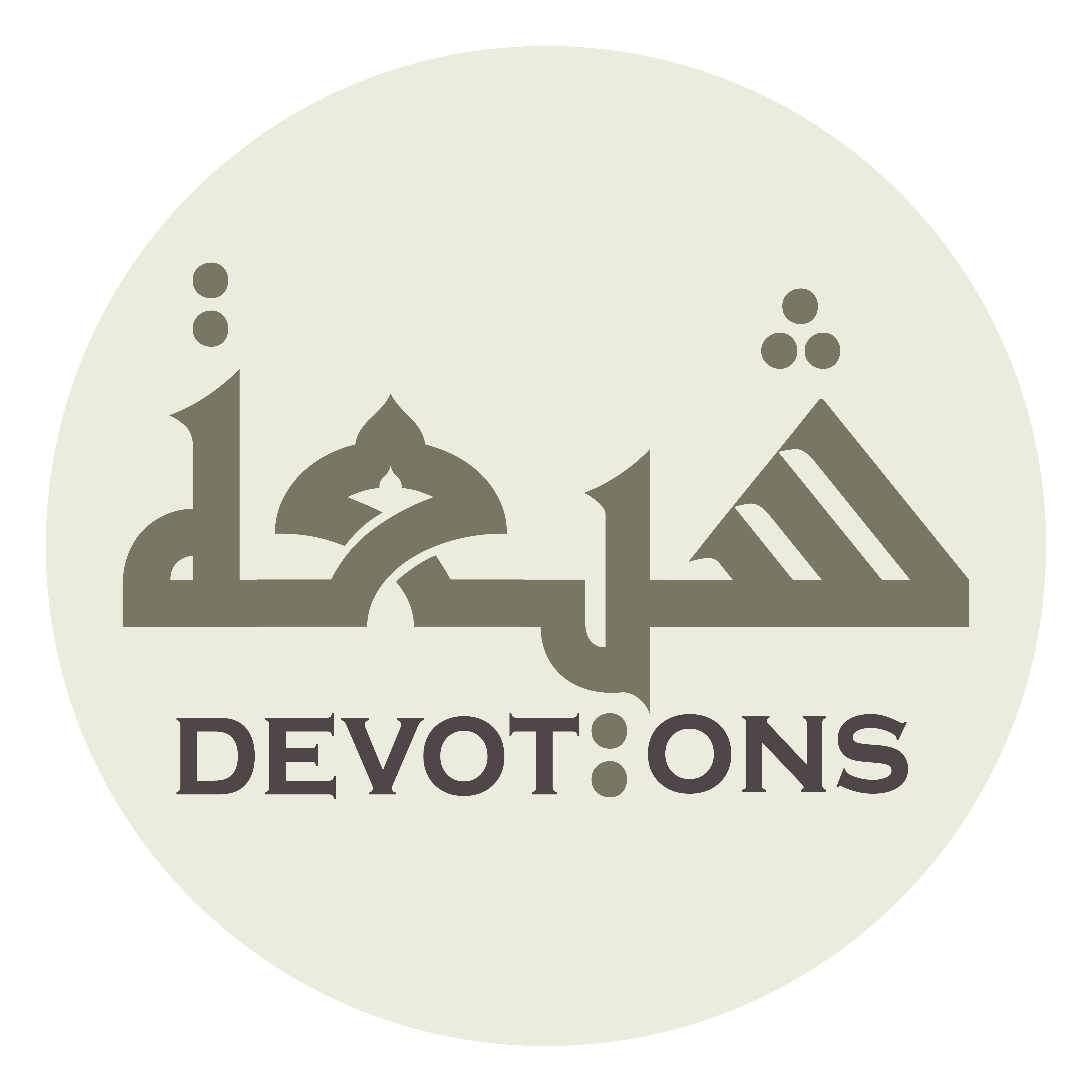 حَتَّى أَكُوْنَ بِمَا يَرِدُ عَلَيَّ مِنْهُمَا بِمَنْزِلَة سَوَاء

ḥattā akūna bimā yaridu `alayya minhumā bimanzilat sawa

Until I become equally disposed to both when they come upon me
Dua 22 - Sahifat Sajjadiyyah
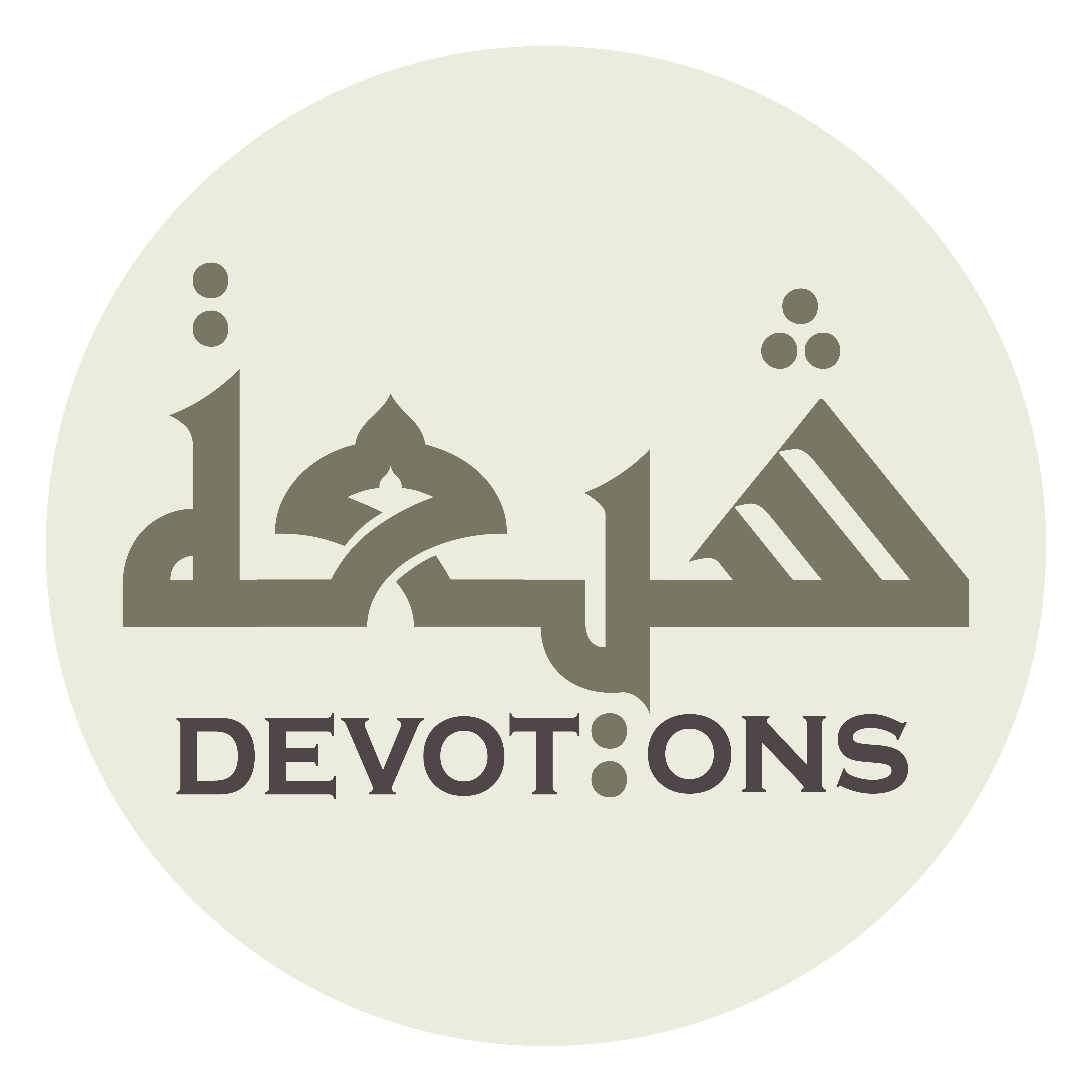 عَامِلًا بِطَاعَتِكَ مُؤْثِرًا لِرِضَاكَ عَلَى مَا سِوَاهُمَا فِيْ الْاَوْلِيَاءِ وَالْأَعْدَاءِ

`āmilan biṭā`atika mu-thiran liriḍāka `alā mā siwāhumā fil awliyā-i wal-a`dā

Acting in Your obedience, preferring Your pleasure over all else regarding friends and enemies
Dua 22 - Sahifat Sajjadiyyah
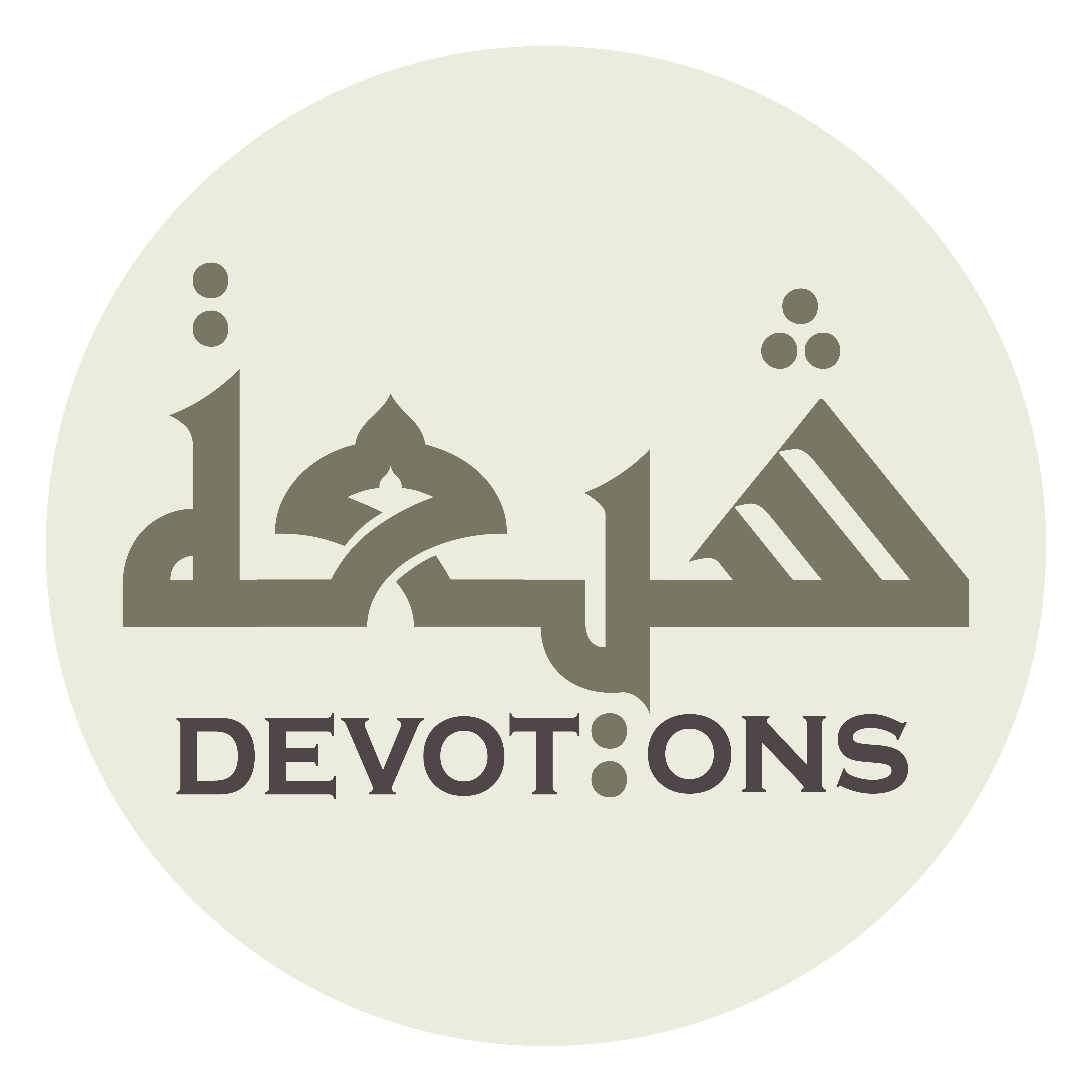 حَتَّى يَأْمَنَ عَدُوِّيْ مِنْ ظُلْمِيْ وَجَوْرِيْ

ḥattā ya-mana `aduwwī min ẓulmī wajawrī

Until my enemy feels secure from my oppression and injustice
Dua 22 - Sahifat Sajjadiyyah
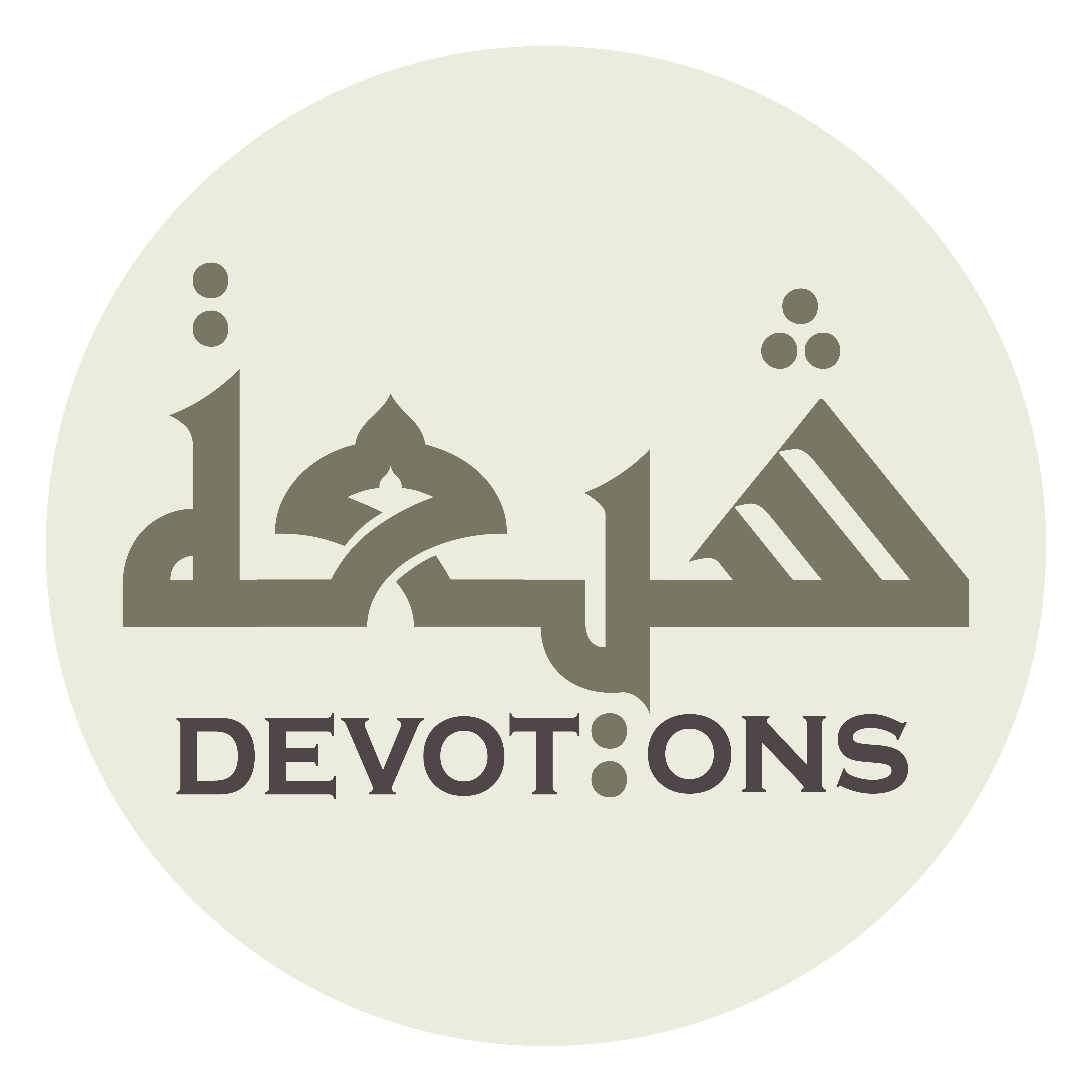 وَيَيْأَسَ وَلِيِّيْ مِنْ مَيْلِيْ وَانْحِطَاطِ هَوَايَ

wayay-asa waliyyī min maylī wanḥiṭāṭi hawāy

And my friend despairs of my partiality and the descent of my desires
Dua 22 - Sahifat Sajjadiyyah
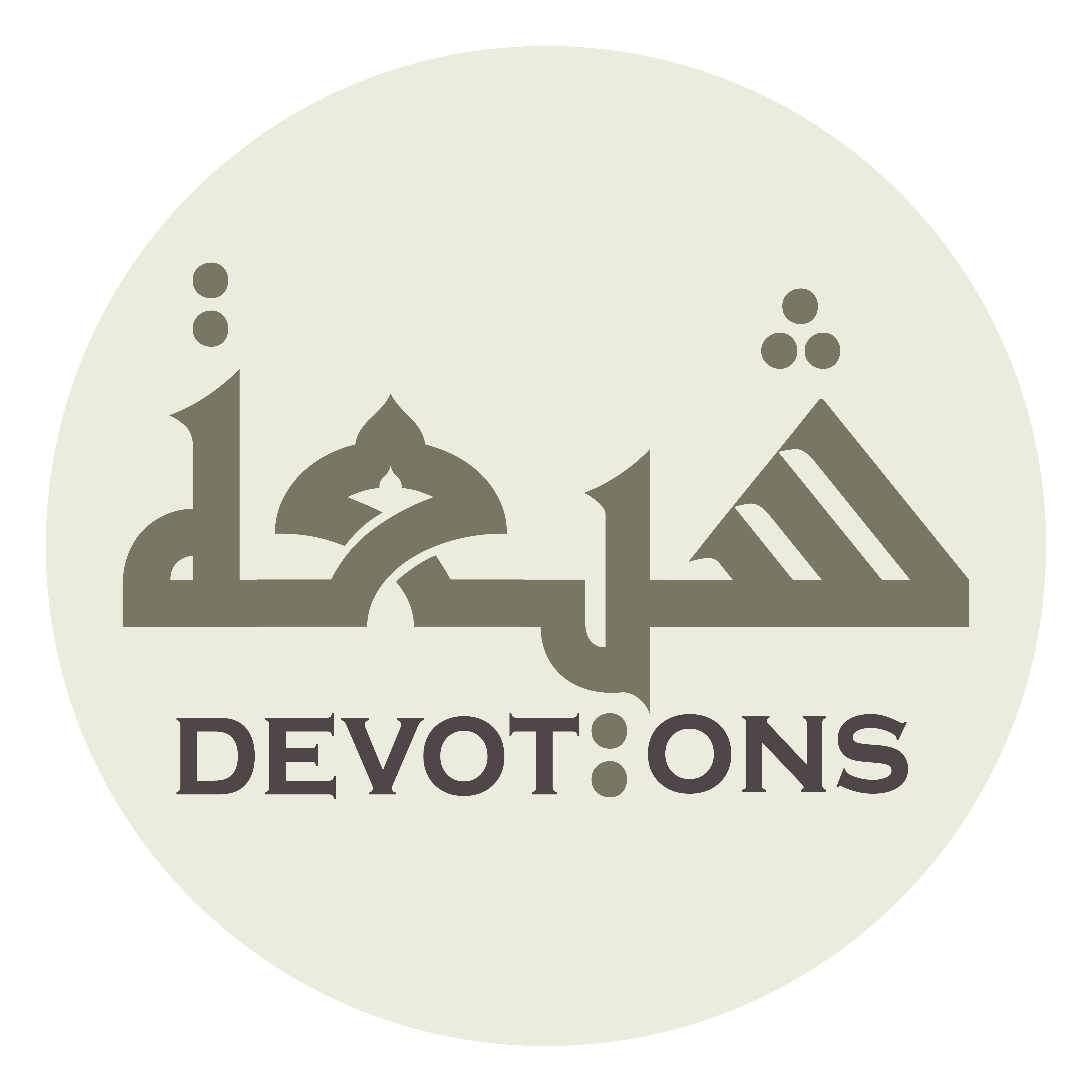 وَاجْعَلنِيْ مِمَّنْ يَدْعُوكَ مُخْلِصًا فِيْ الرَّخَاءِ

waj`alnī mimman yad`ūka mukhliṣan fir rakhā

And make me among those who call upon You sincerely in ease
Dua 22 - Sahifat Sajjadiyyah
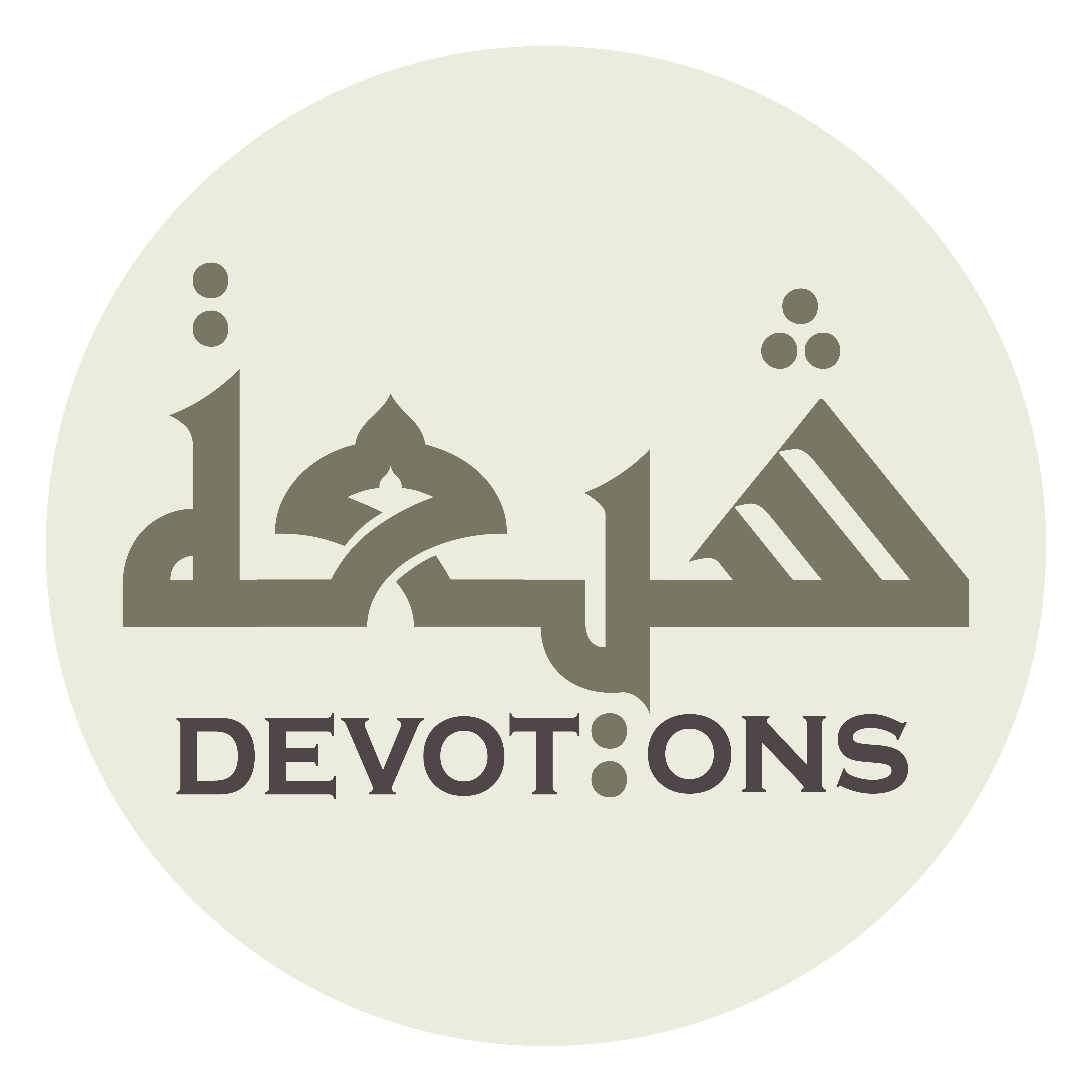 دُعَاءَ الْمُخْلِصِينَ الْمُضْطَرِّينَ لَـكَ فِيْ الدُّعَاءِ

du`ā-al mukhliṣīnal muḍṭarrīna laka fid du`ā

With the supplication of the sincere ones who are desperate for You in their prayers
Dua 22 - Sahifat Sajjadiyyah
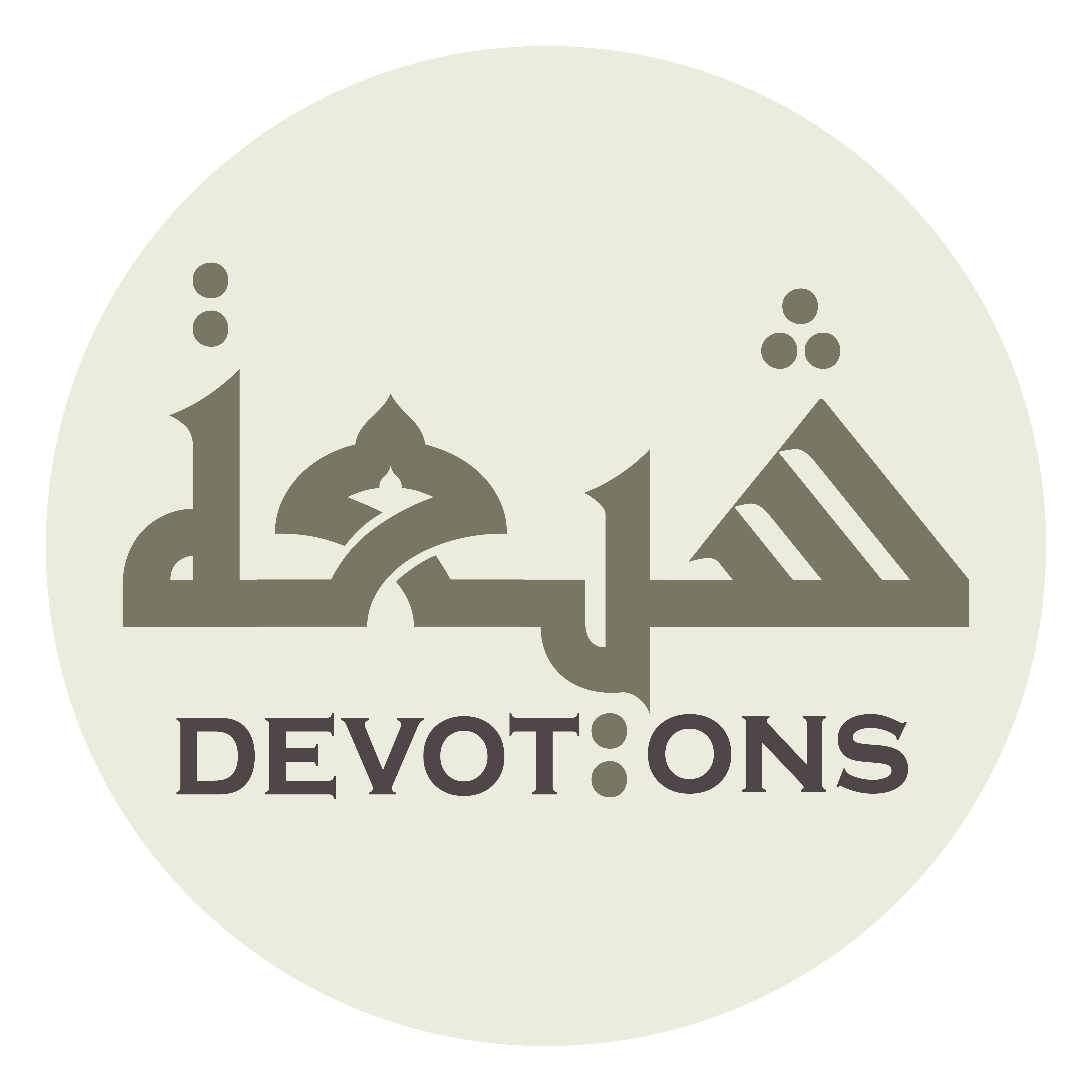 إِنَّكَ حَمِيدٌ مَجيدٌ

innaka ḥamīdun majid

Indeed, You are Praiseworthy, Glorious
Dua 22 - Sahifat Sajjadiyyah